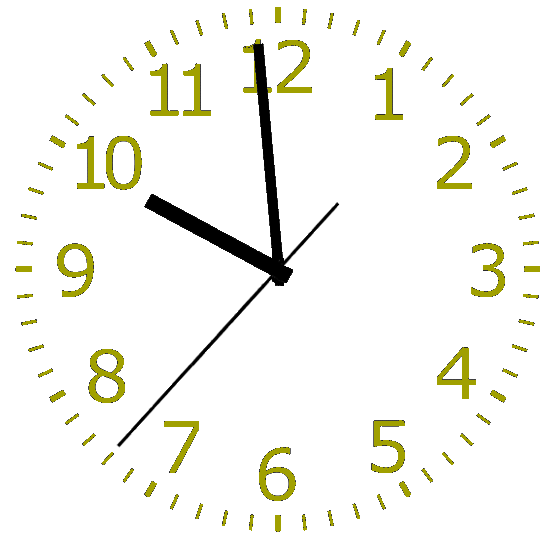 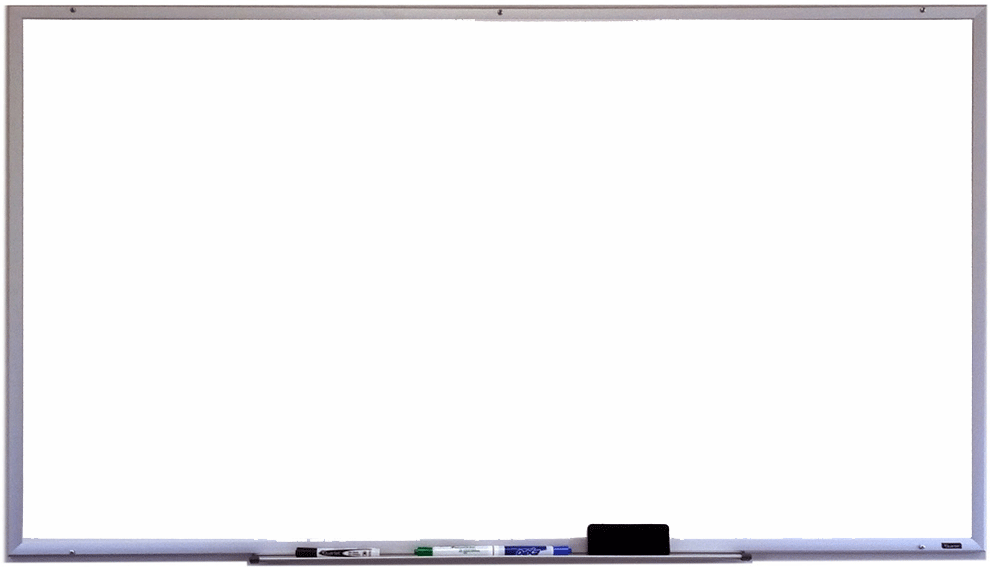 القوانين الصفية الإلكترونية
الدراسات الاجتماعية و الأخلاقية
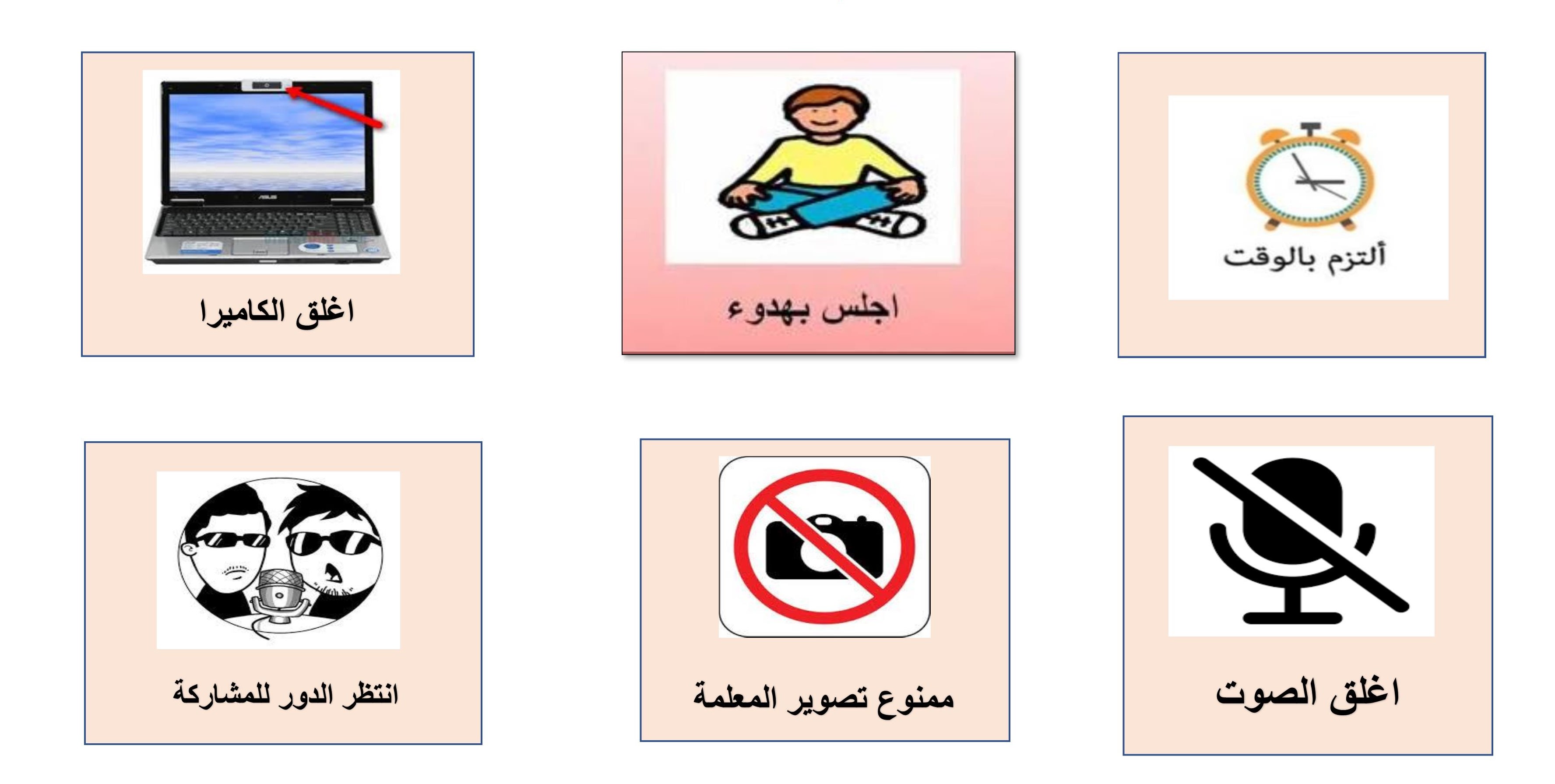 جغرافيـا
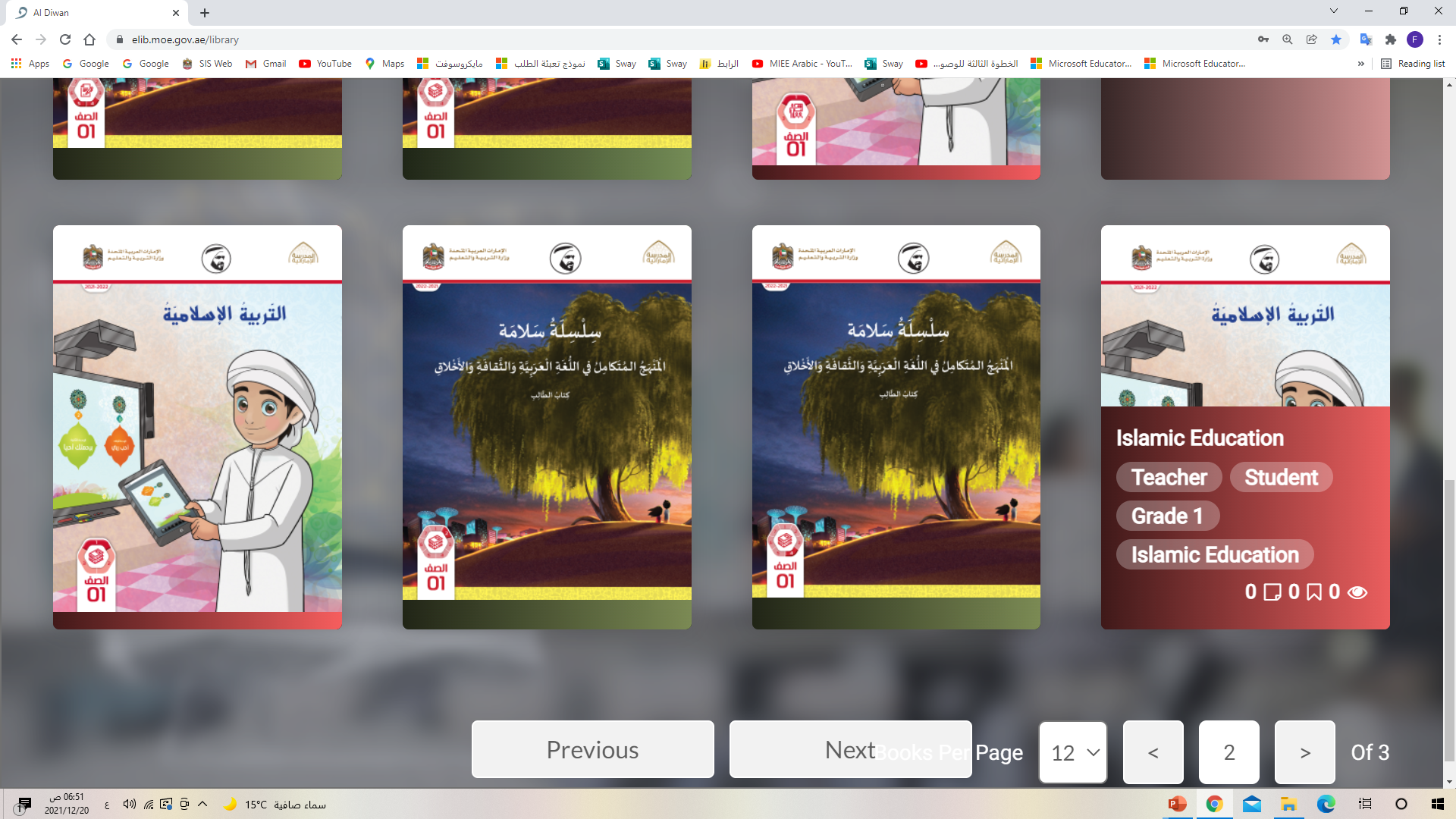 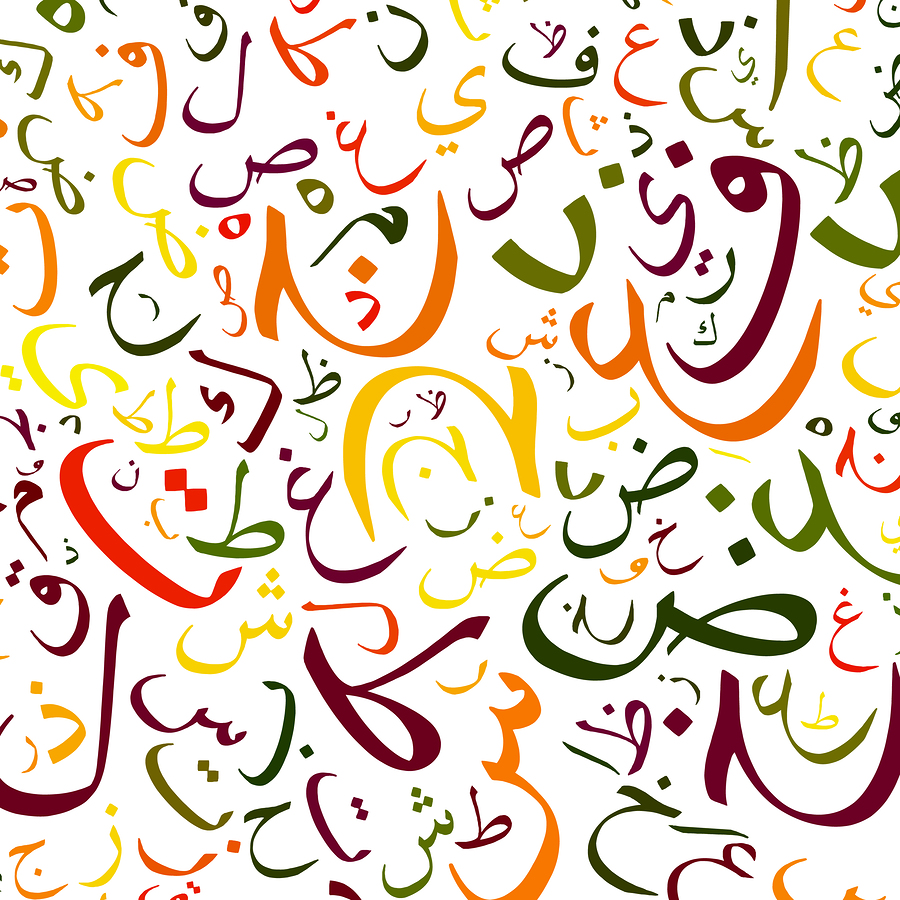 المعالم الطبيعية و البشرية 2
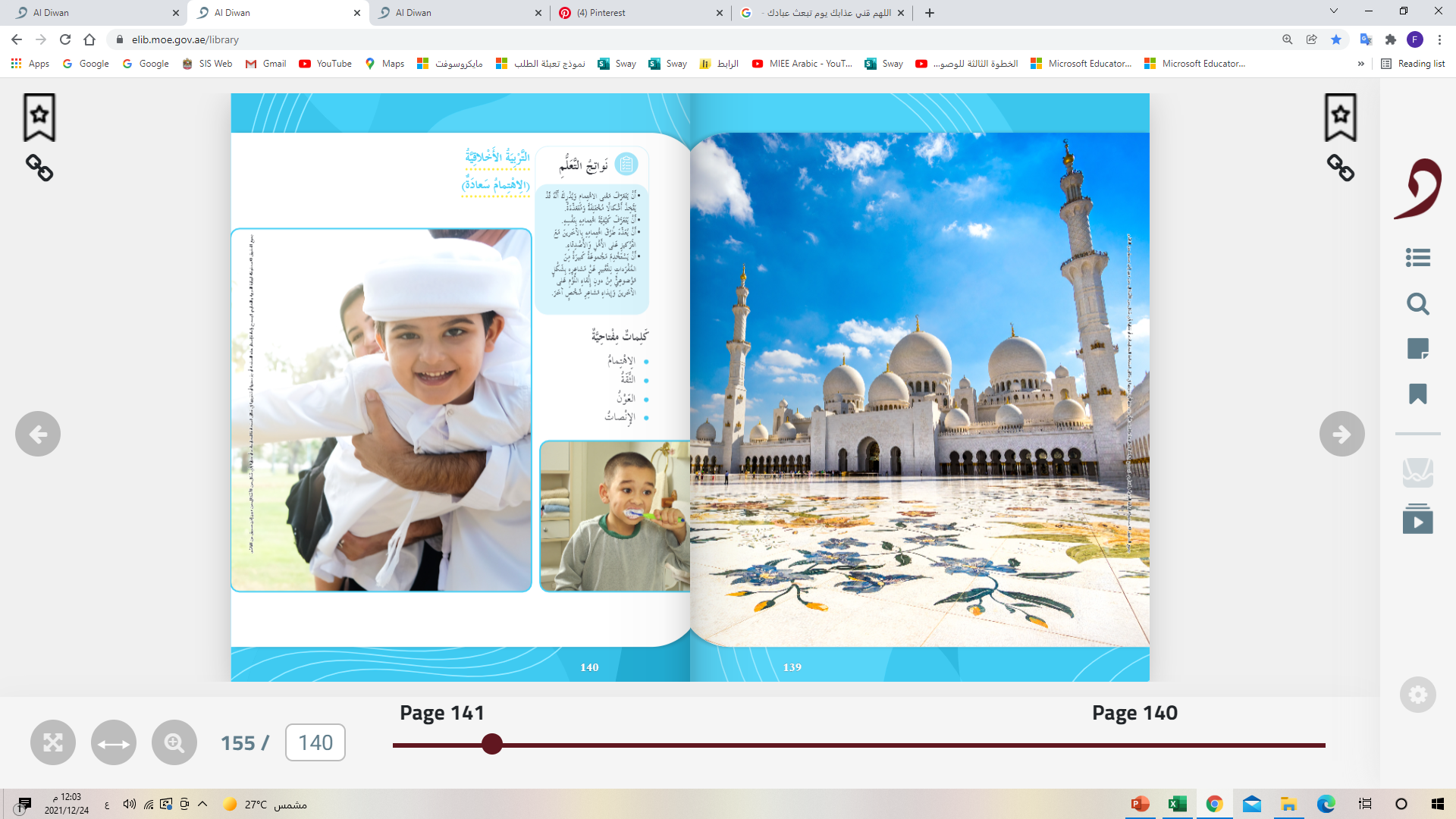 (أستمع للنص+أجيب عن الأسئلة)
المجلد 4
إعداد المعلمة :فاطمة رباع                           روضة و مدرسة الرمس ح1
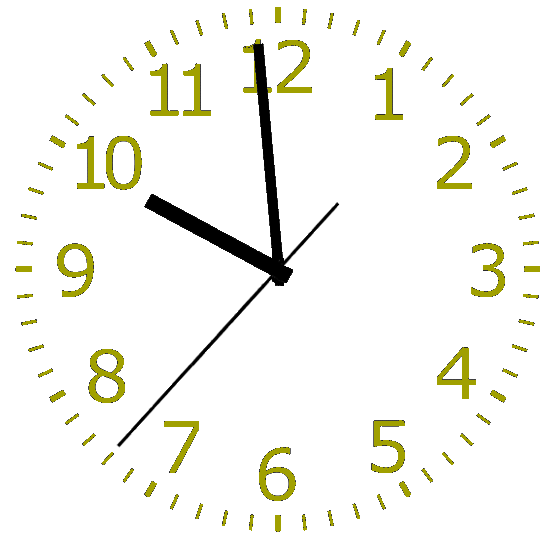 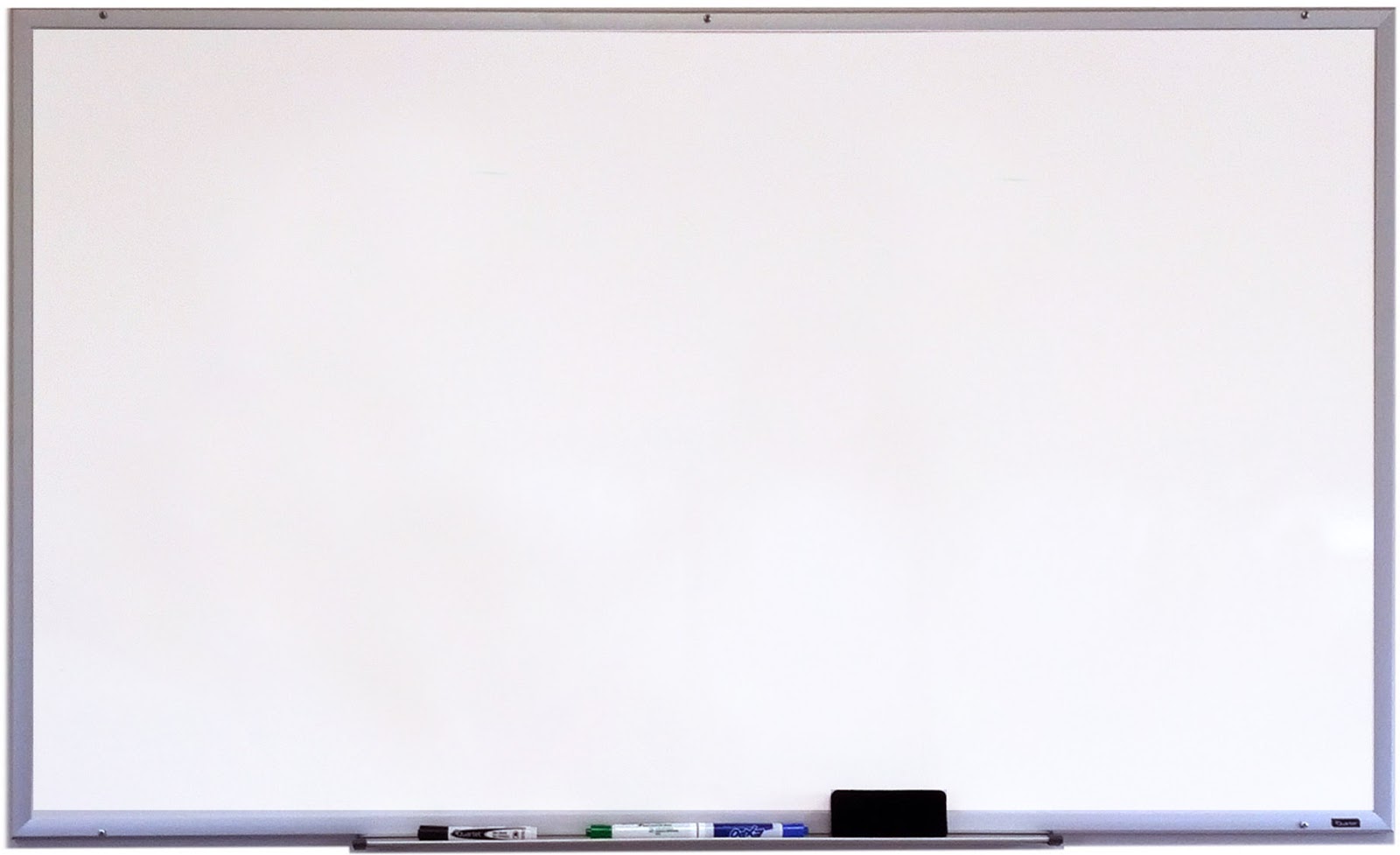 القوانين الصفية الإلكترونية
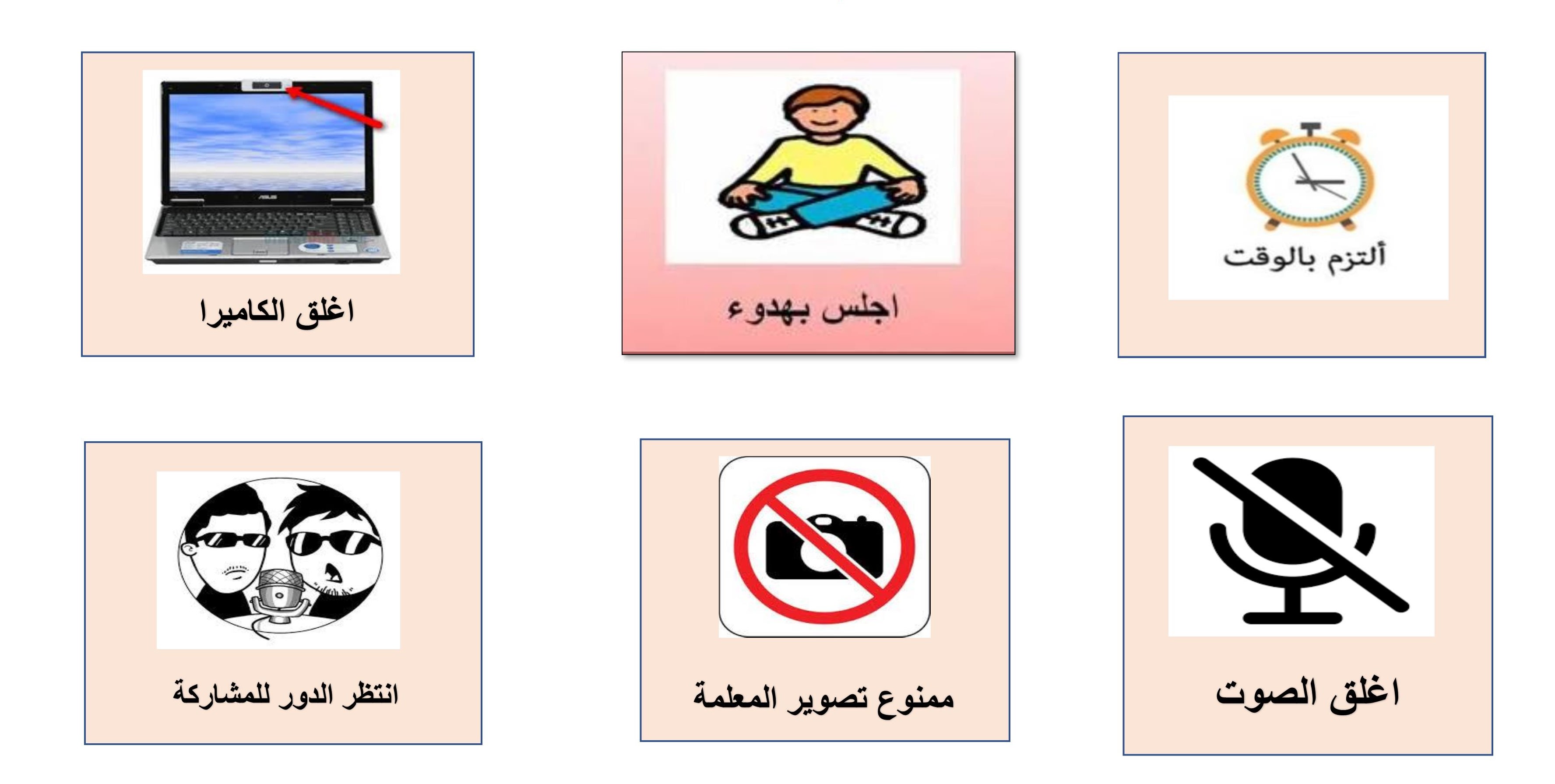 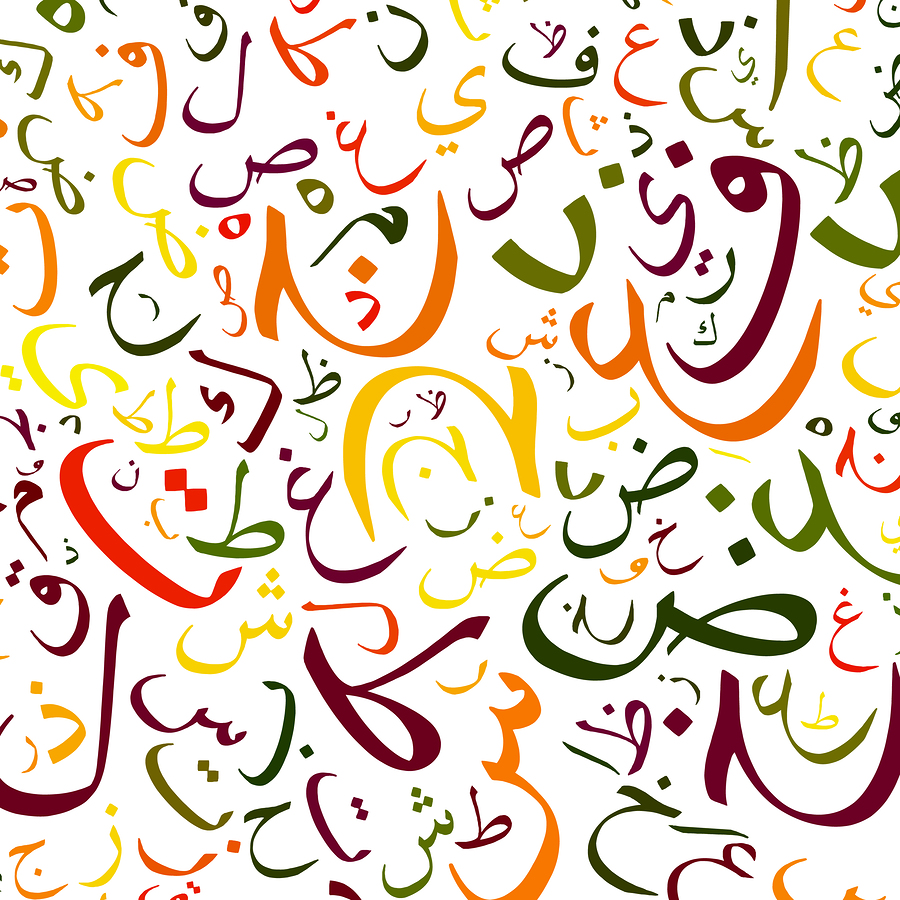 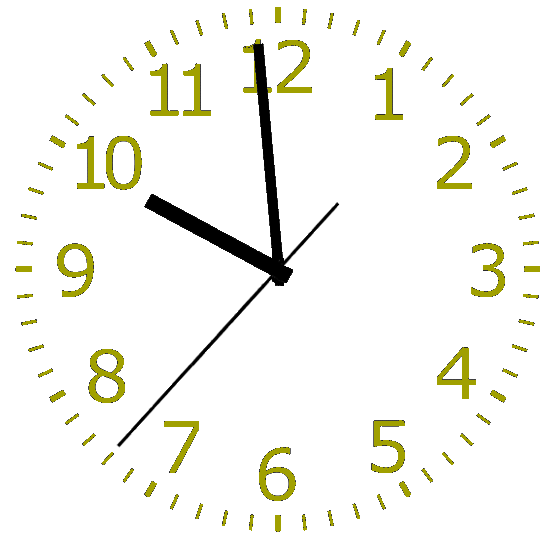 القوانين الصفية الإلكترونية
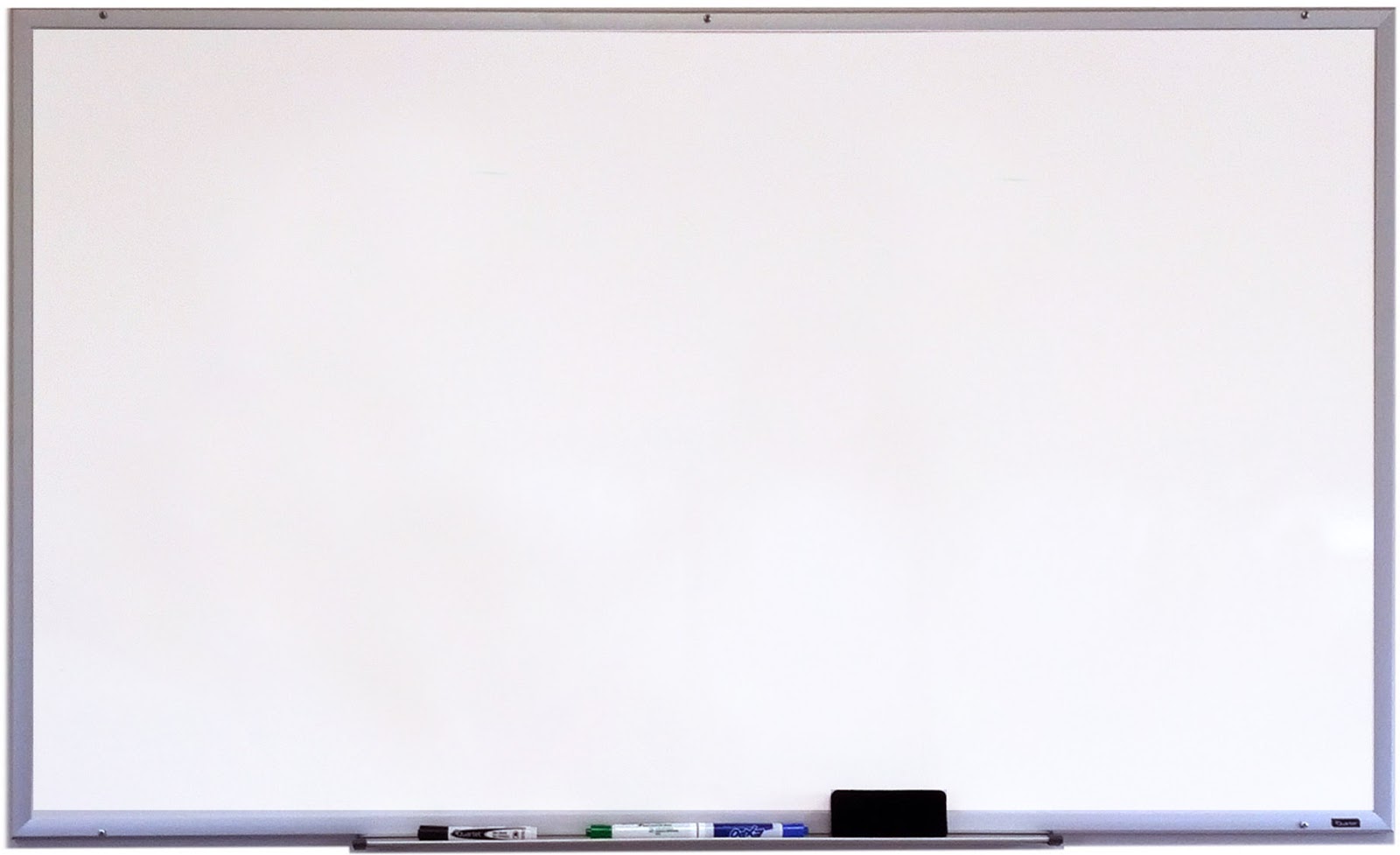 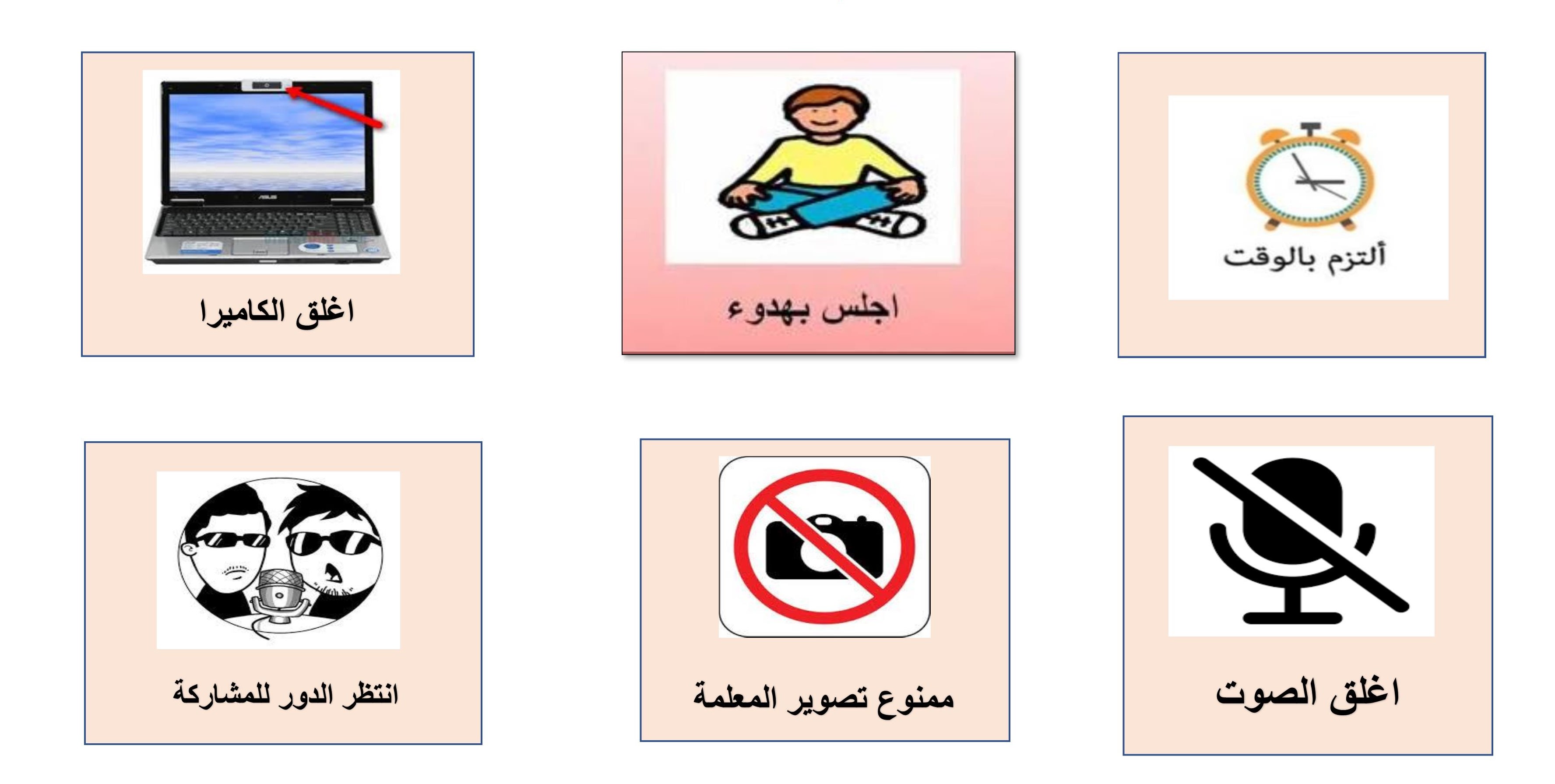 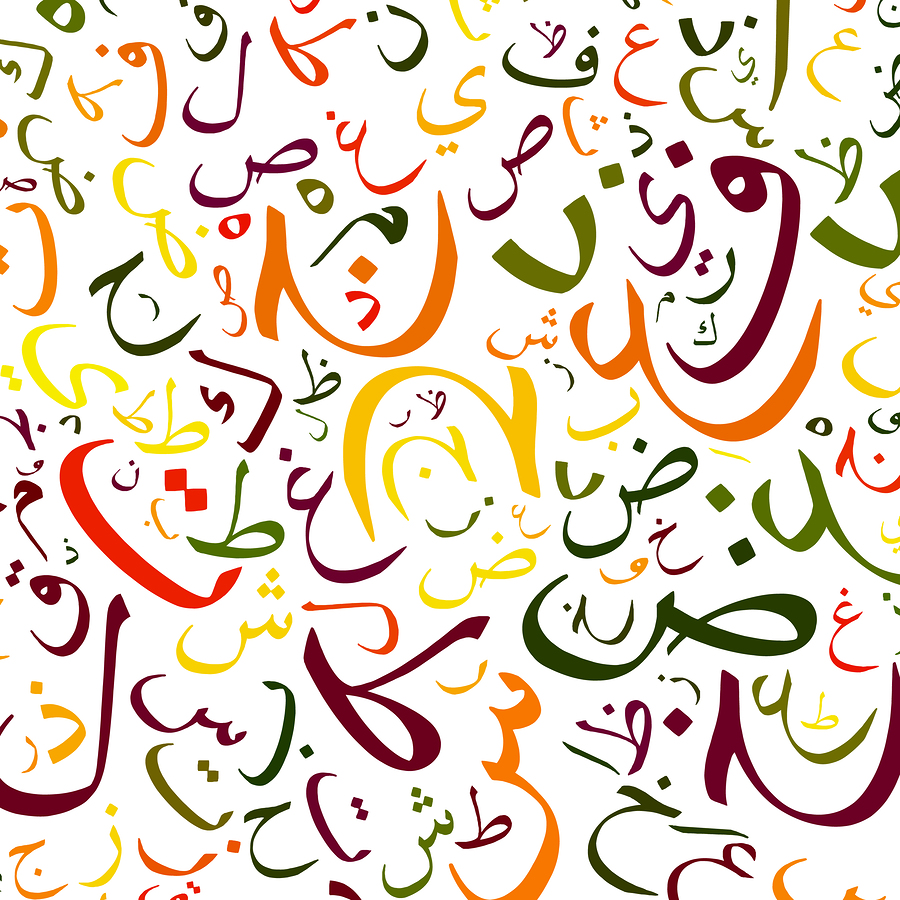 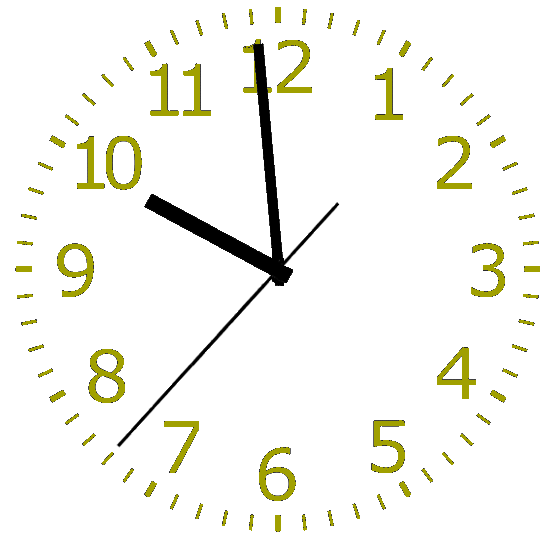 القوانين الصفية الإلكترونية
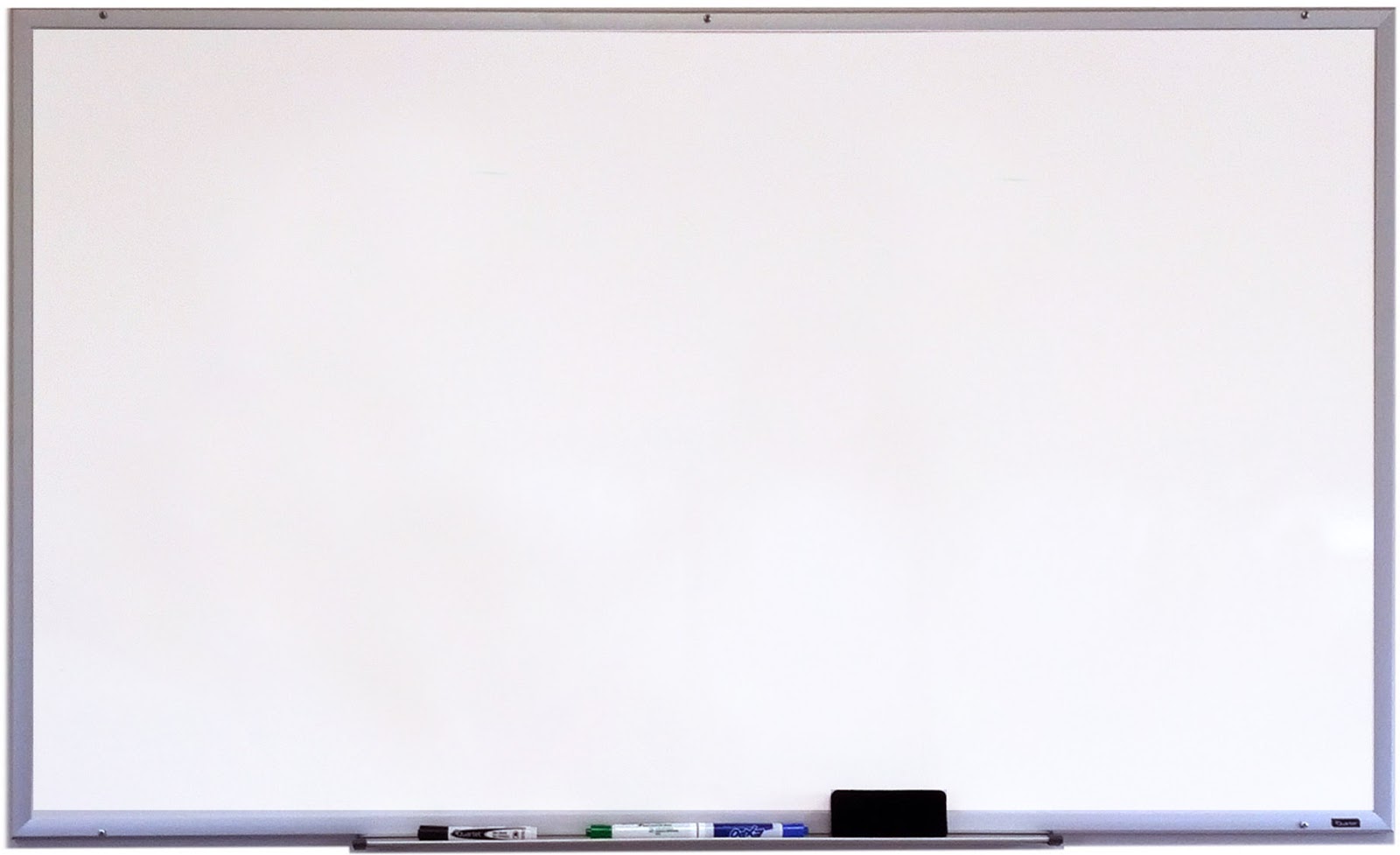 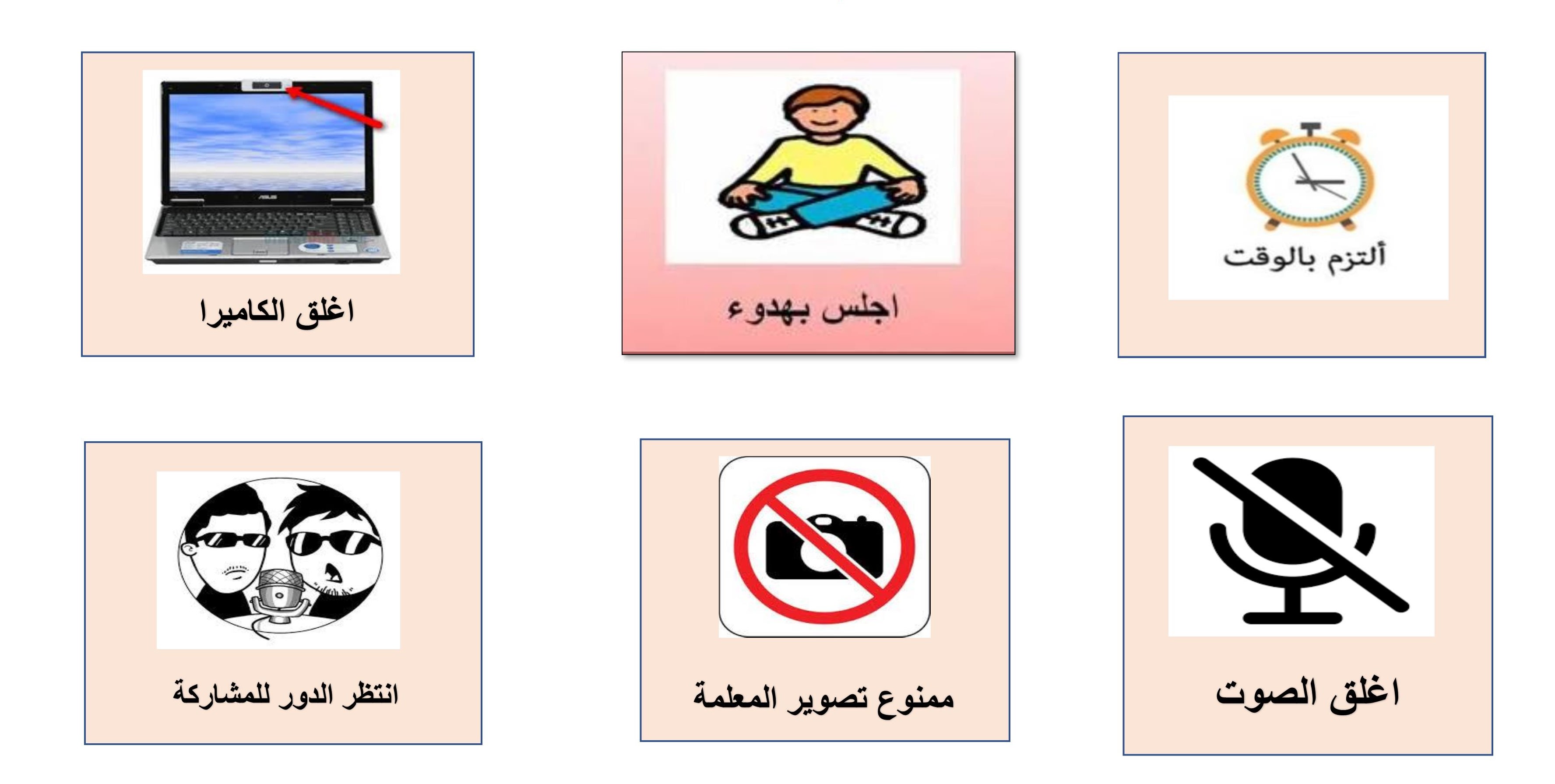 بسم الله الرحمن الرحيم
اليـوم : ...............
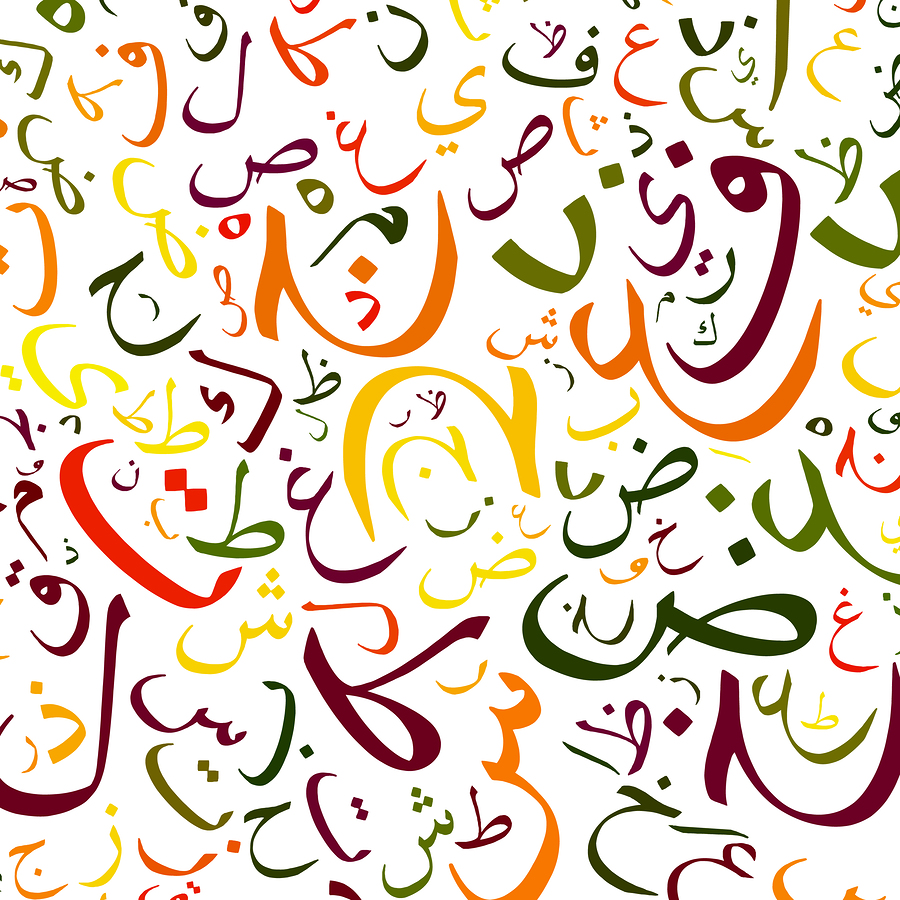 التاريخ : ...............
عدد الحضور : ...............
عدد الغياب : ...............
المادة : ........................
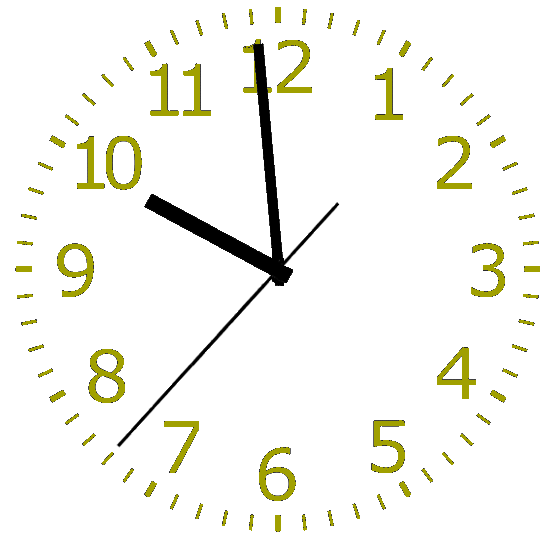 أتسلى و أتعلم
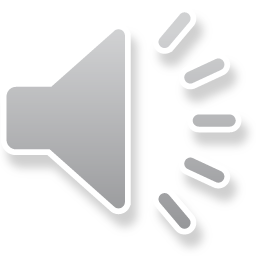 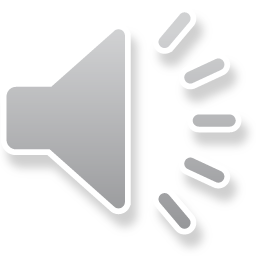 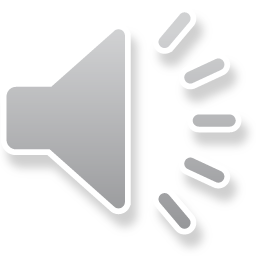 القوانين الصفية الإلكترونية
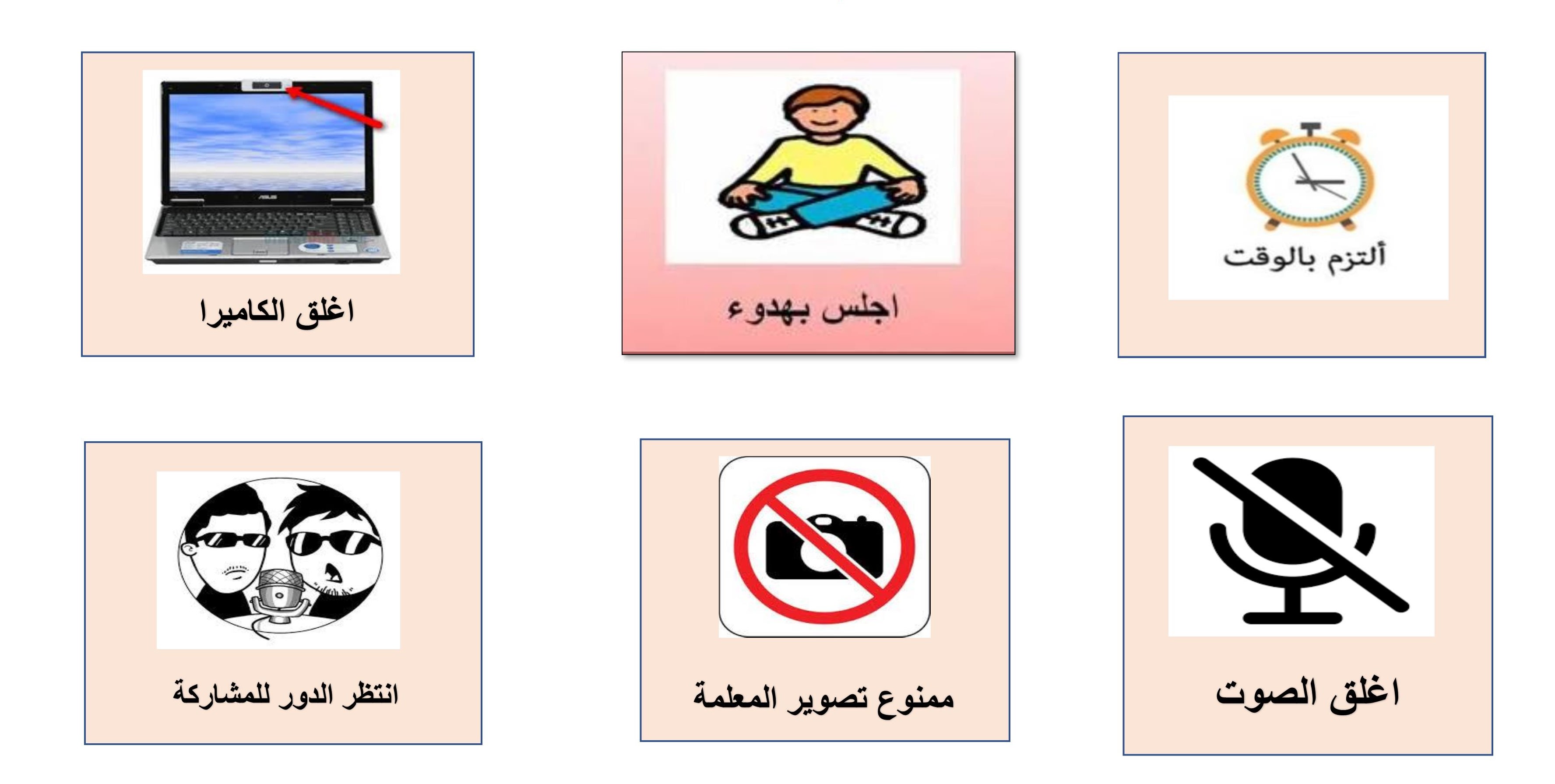 استمع ثم اضغط على الصورة الدالة على الكلمات المسموعة :
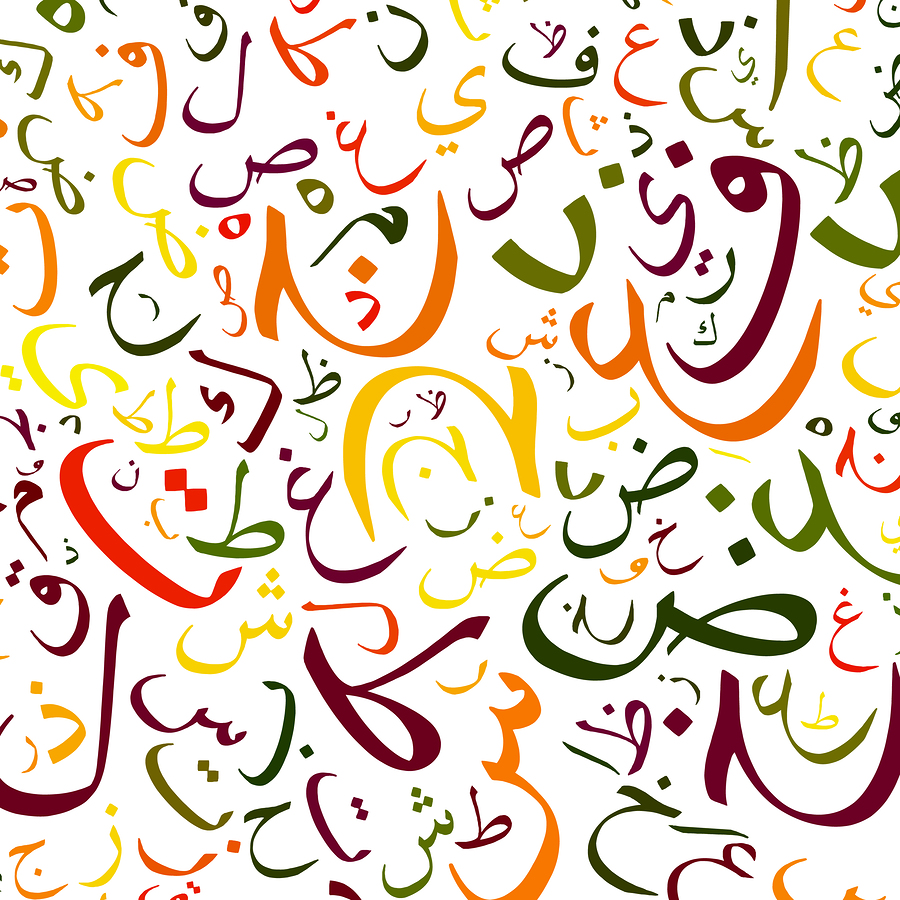 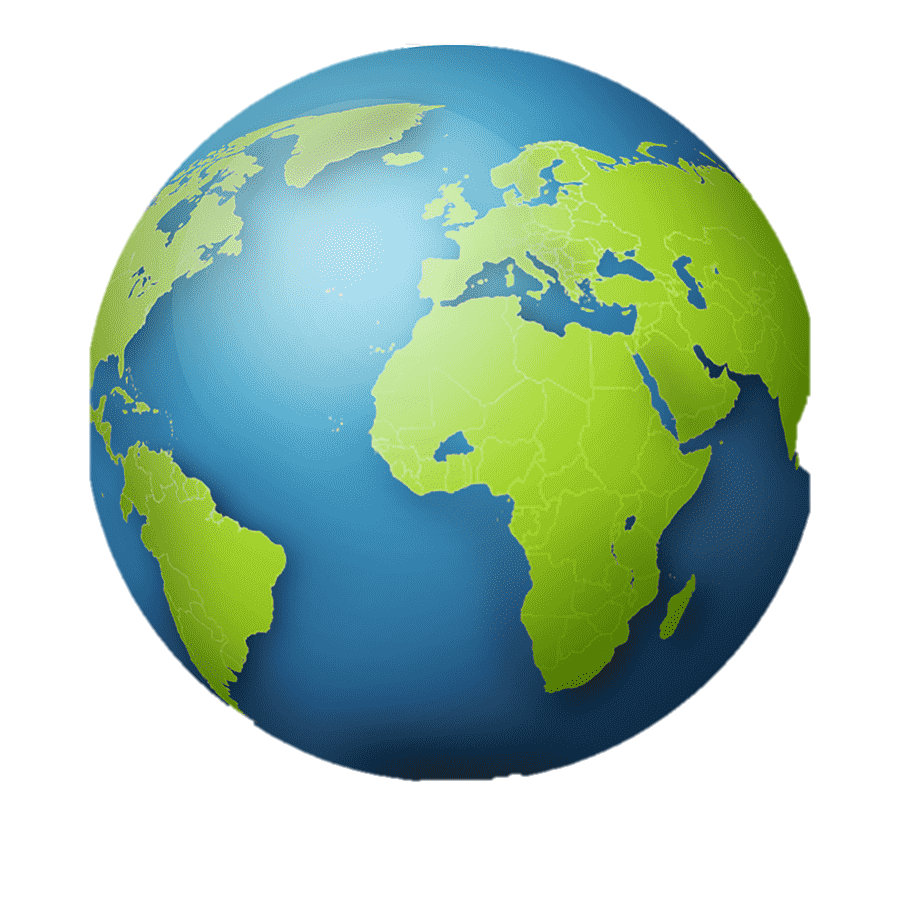 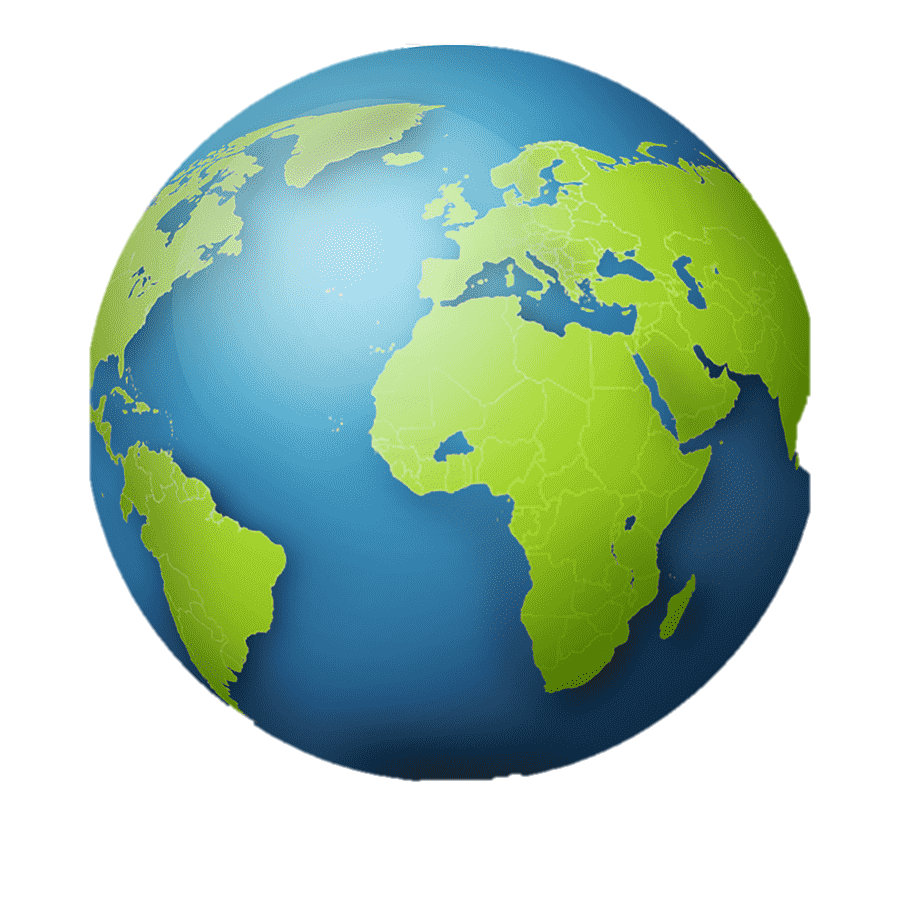 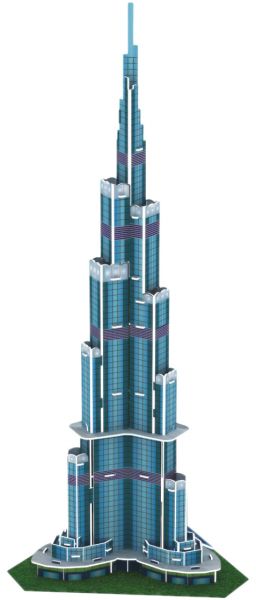 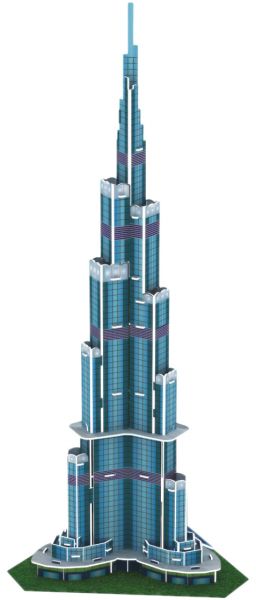 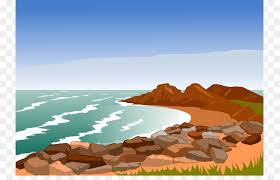 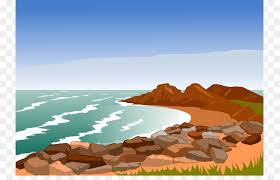 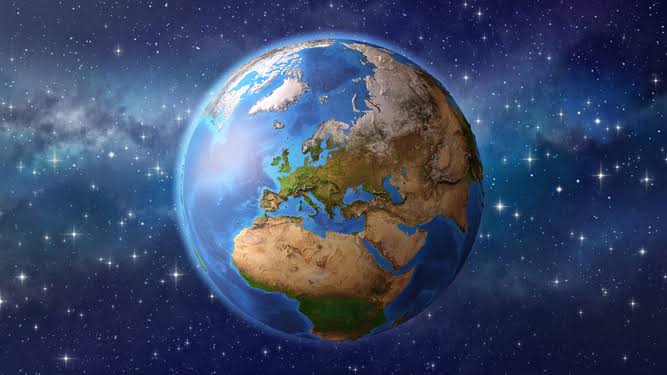 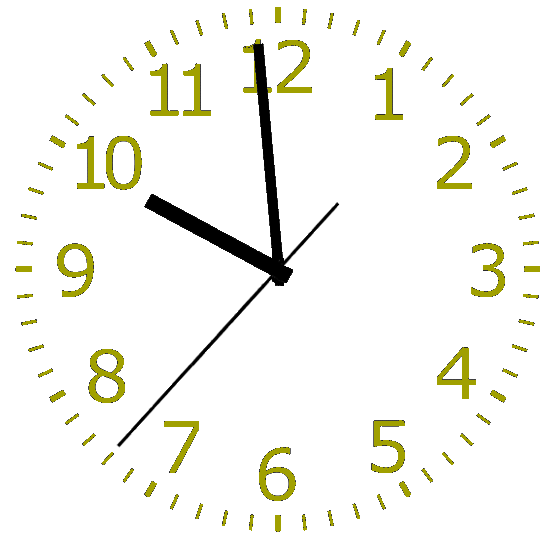 القوانين الصفية الإلكترونية
عنوان الدرس
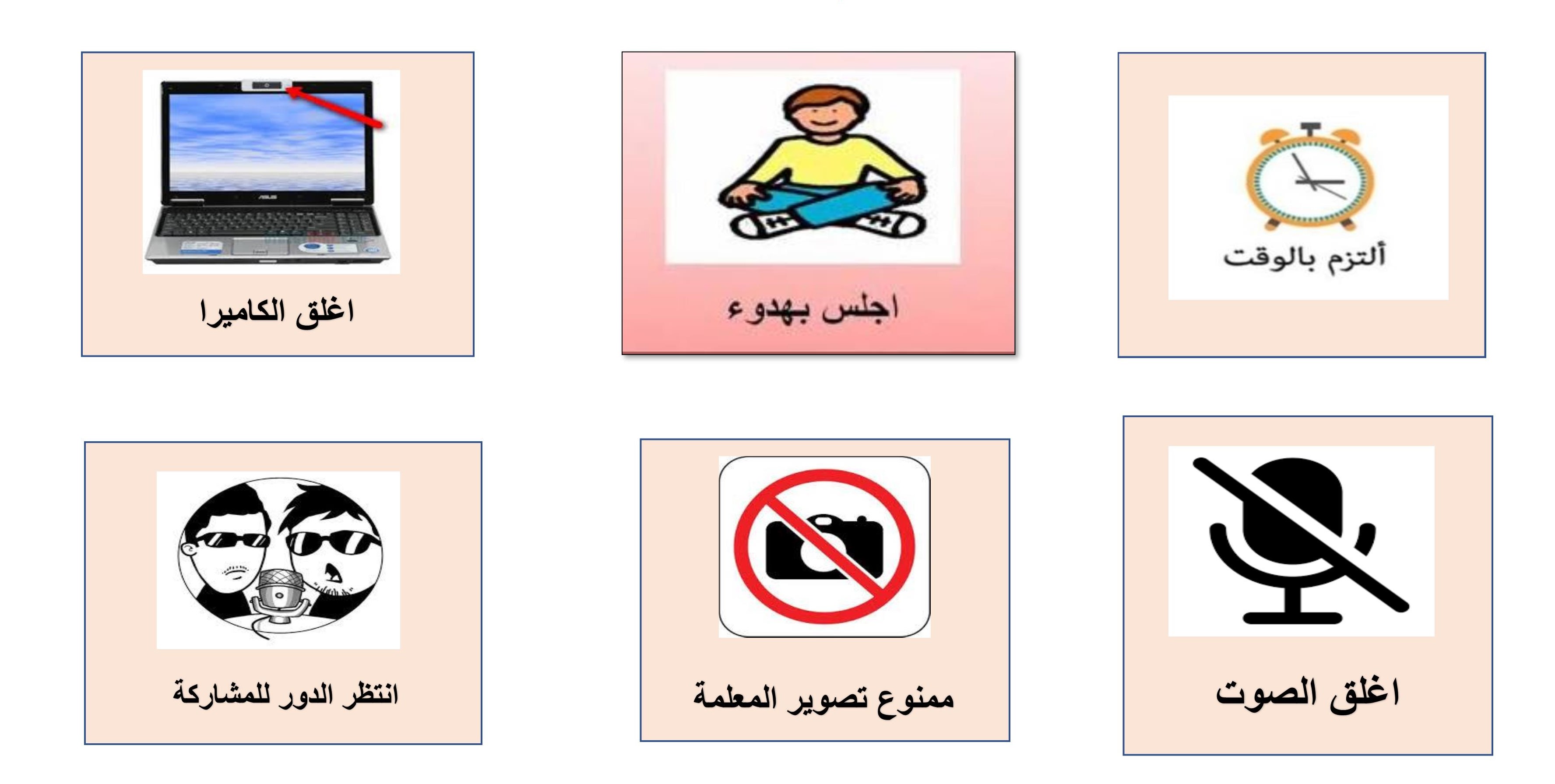 الـمعالم الطبيعية 
والبشرية
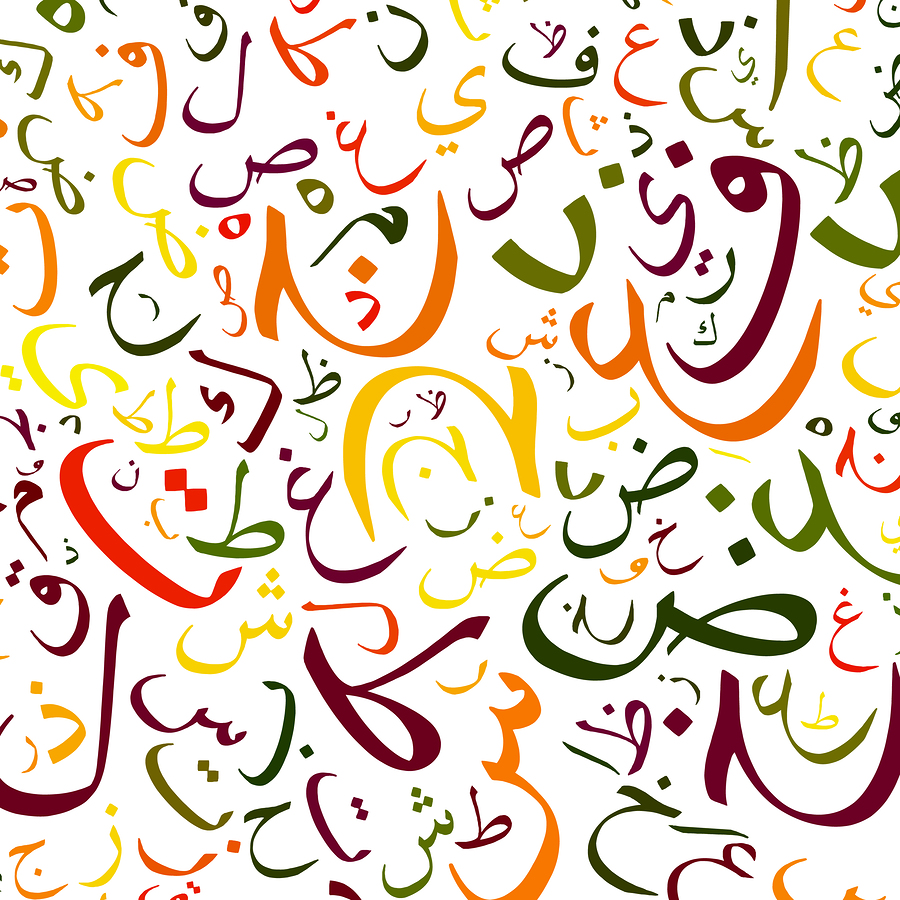 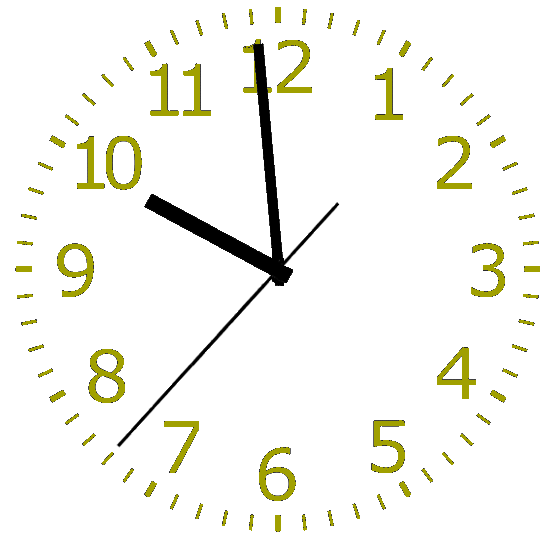 نواتج التعلم
القوانين الصفية الإلكترونية
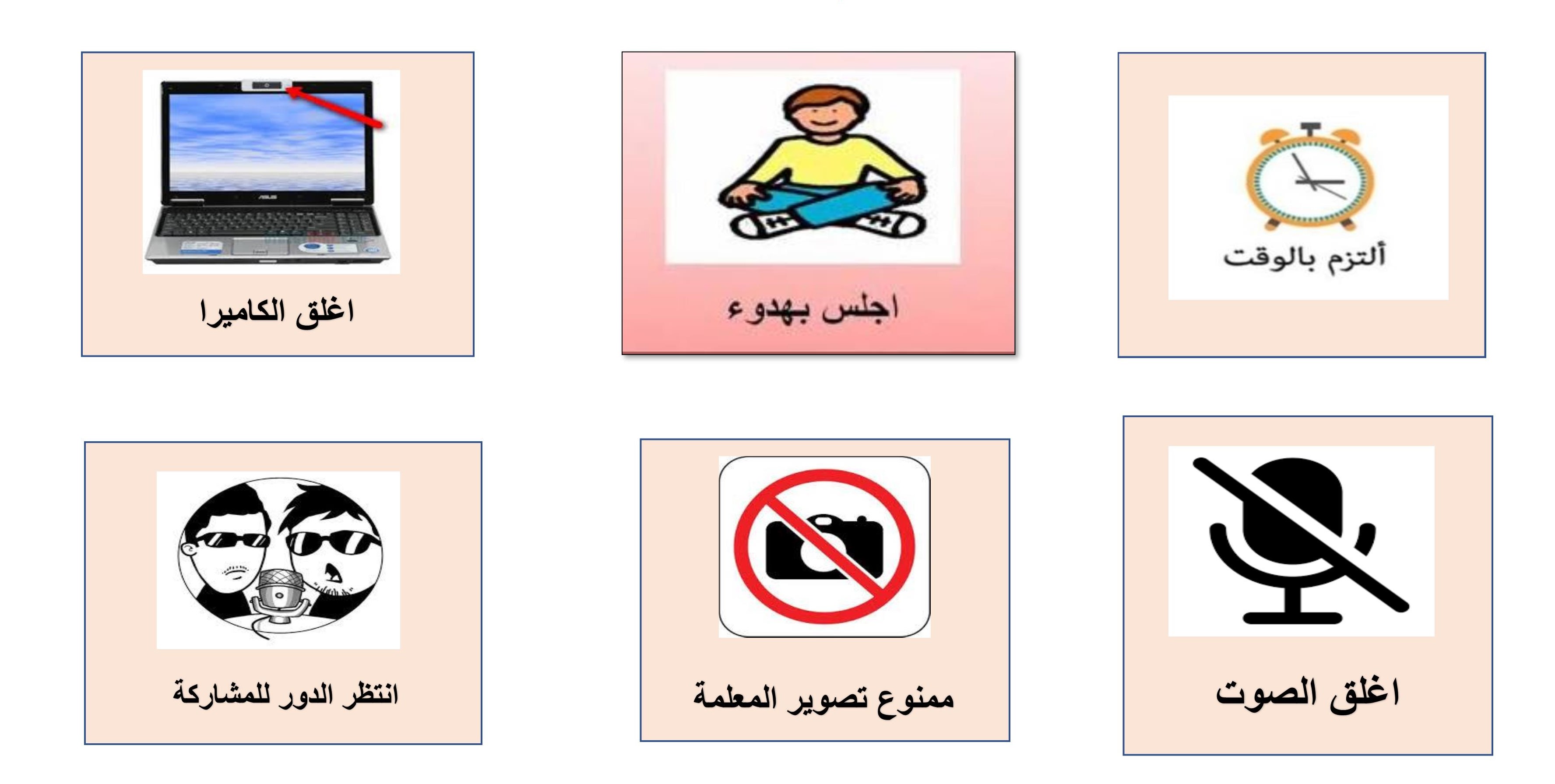 يحَدِّدُ الْمَعالِمَ الطَّبيعِيَّةَ الرَّئيسَةَ لِسَطْحِ الْأَرْضِ (مُحيطاتٌ، قارّاتٌ، جُزُرٌ، جِبالٌ، بِحارٌ، سُهولٌ، صَحْراءُ) .

يُحَدِّدُ الْمَعالِمَ الْبَشَرِيَّةَ في مِنْطَقَتِهِ (بِناياتٌ، طُرُقٌ، مُدُنٌ، مَزارِعُ، جُسورٌ، أَنْفاقٌ).
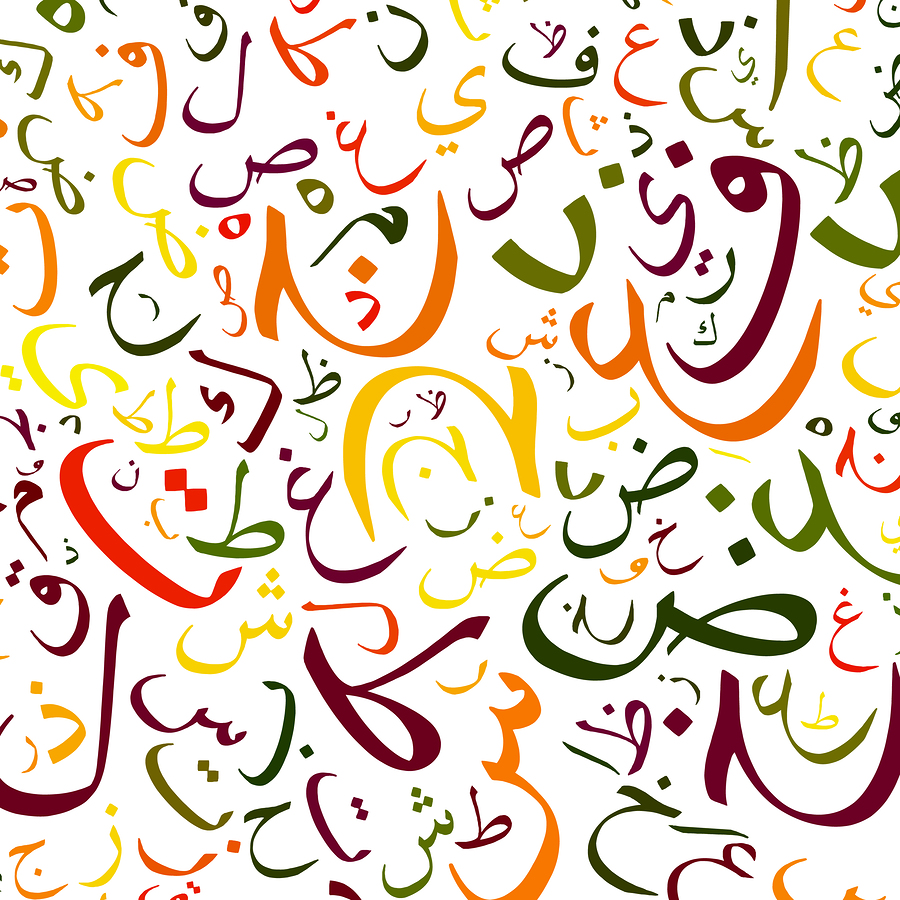 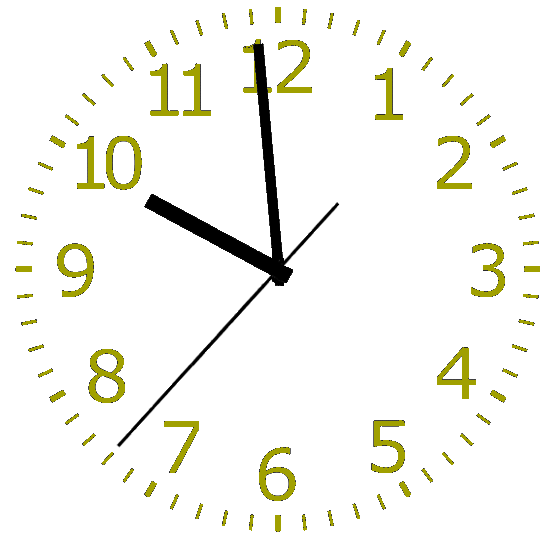 كلمات مفتاحيـة
القوانين الصفية الإلكترونية
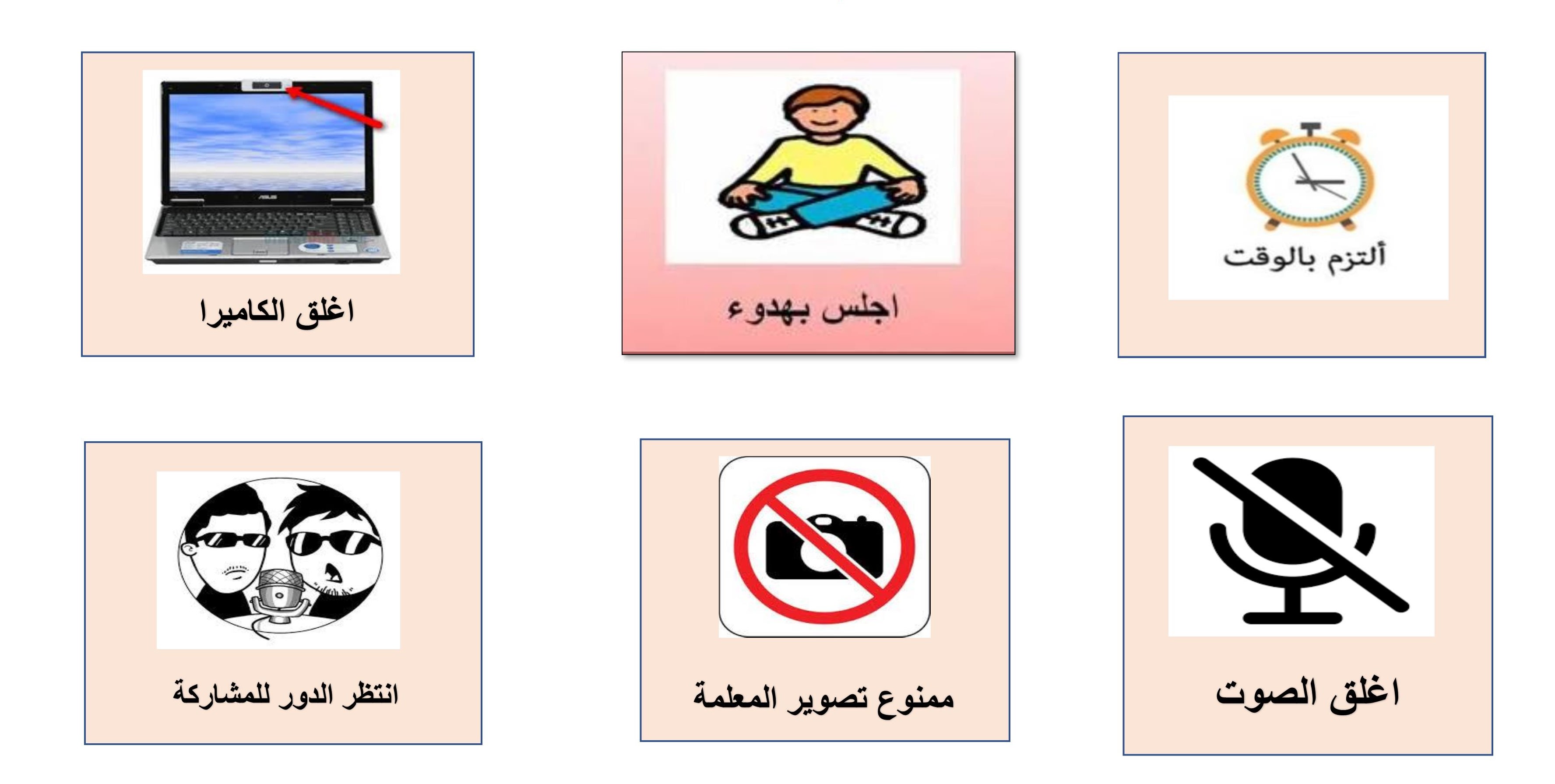 مَعْلَمْ جُغْرافـي
مَعْلَمْ طَبيعي
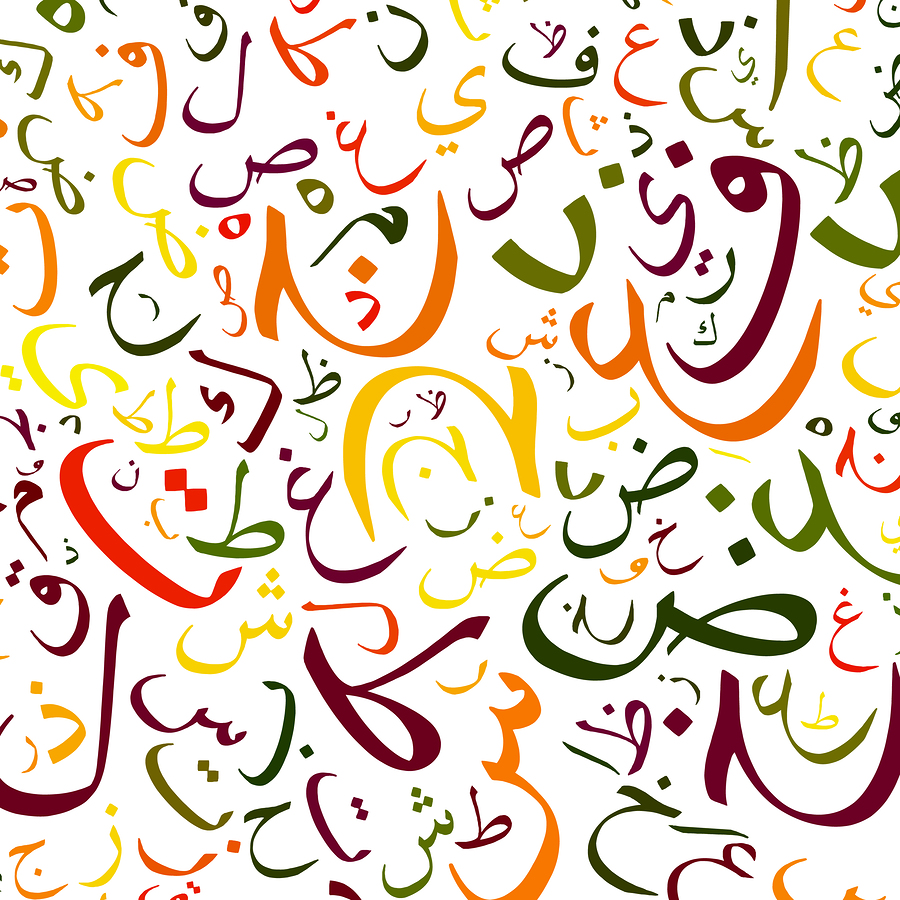 مَعْلَمْ بَشَري
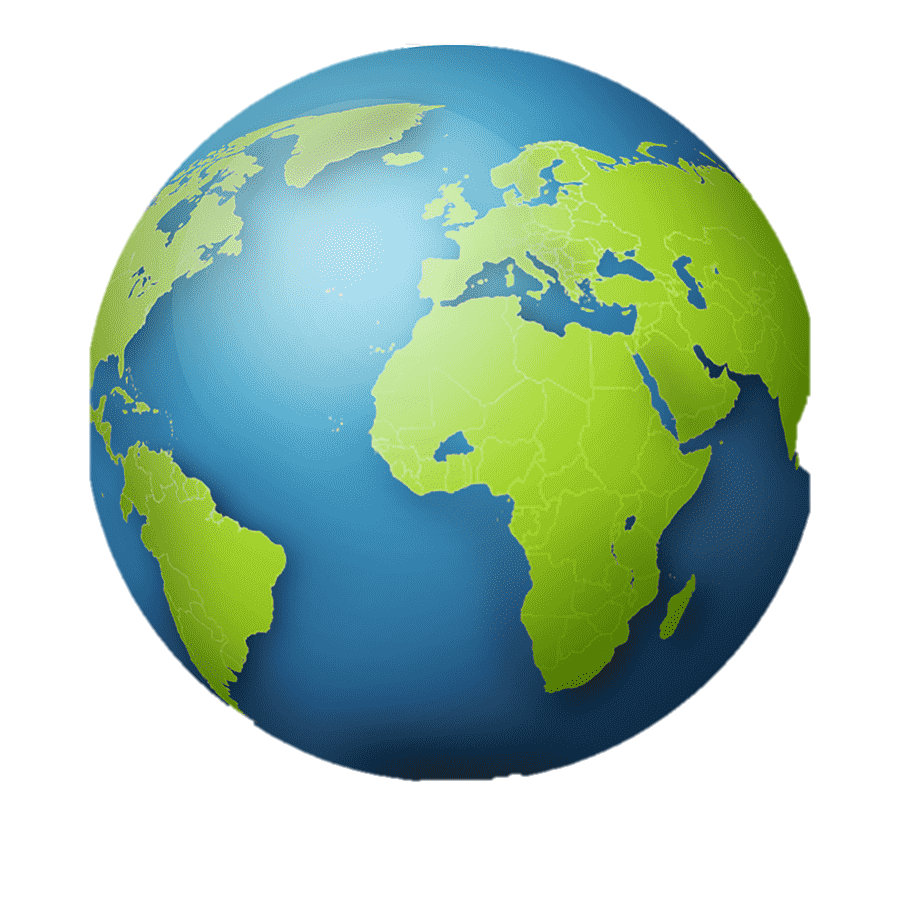 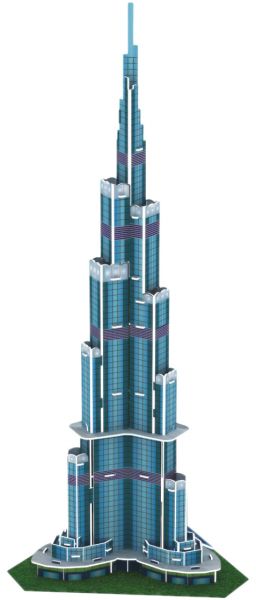 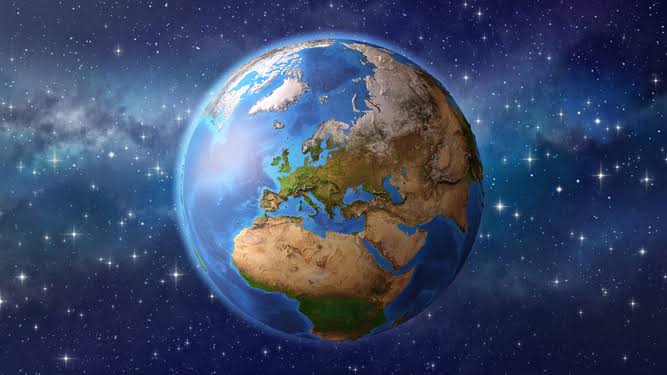 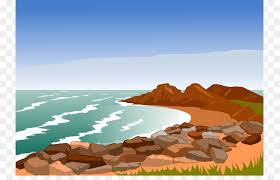 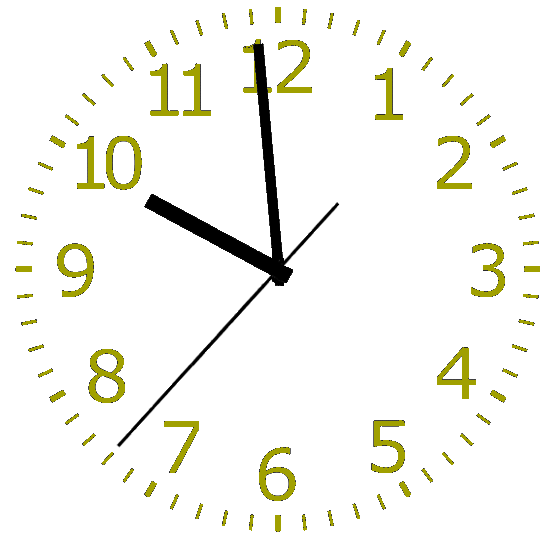 انظر إلى الصور ، و أستمع إلى قراءة معلمي ، ثم أجيب عن الأسئلة
القوانين الصفية الإلكترونية
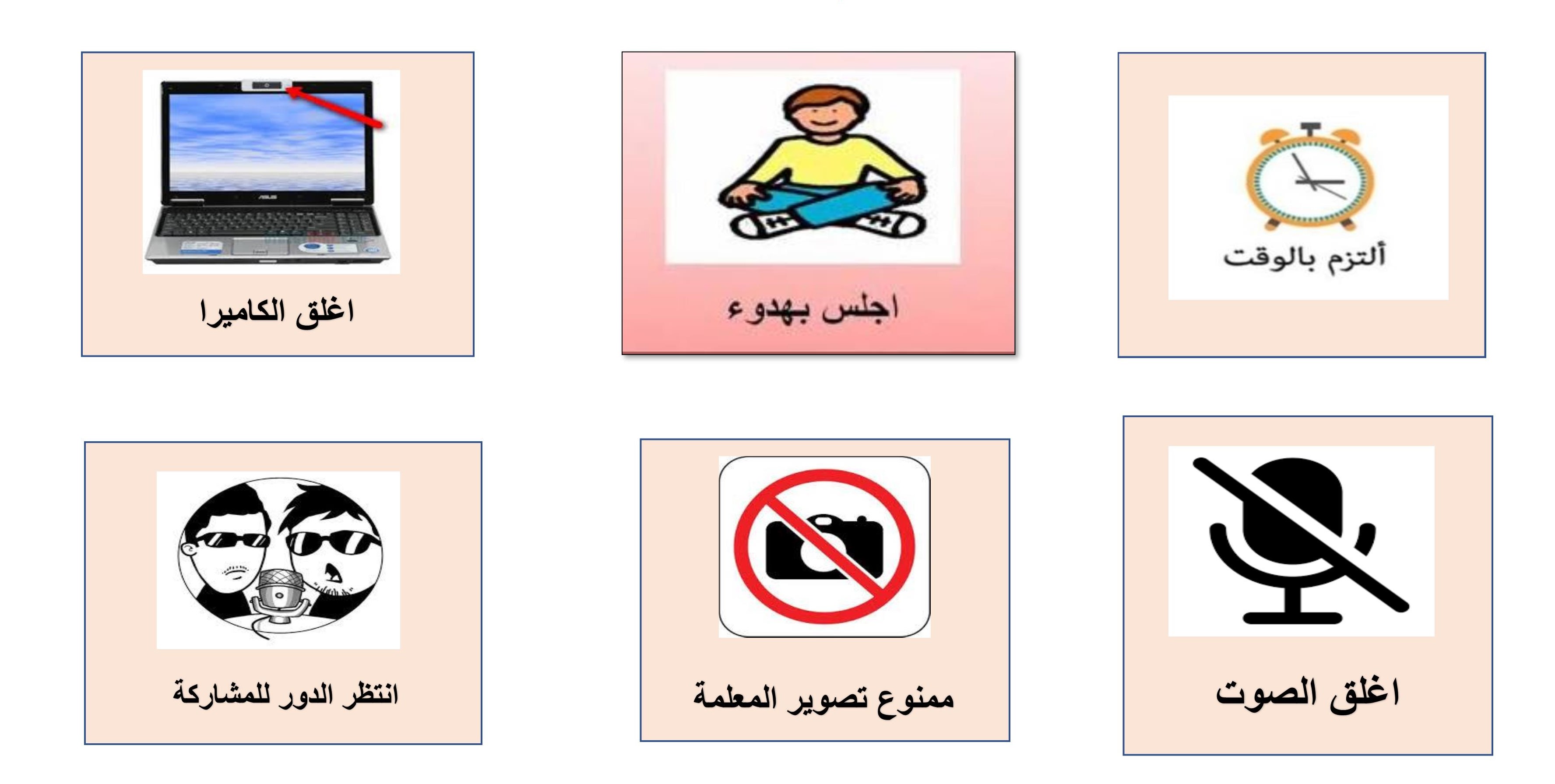 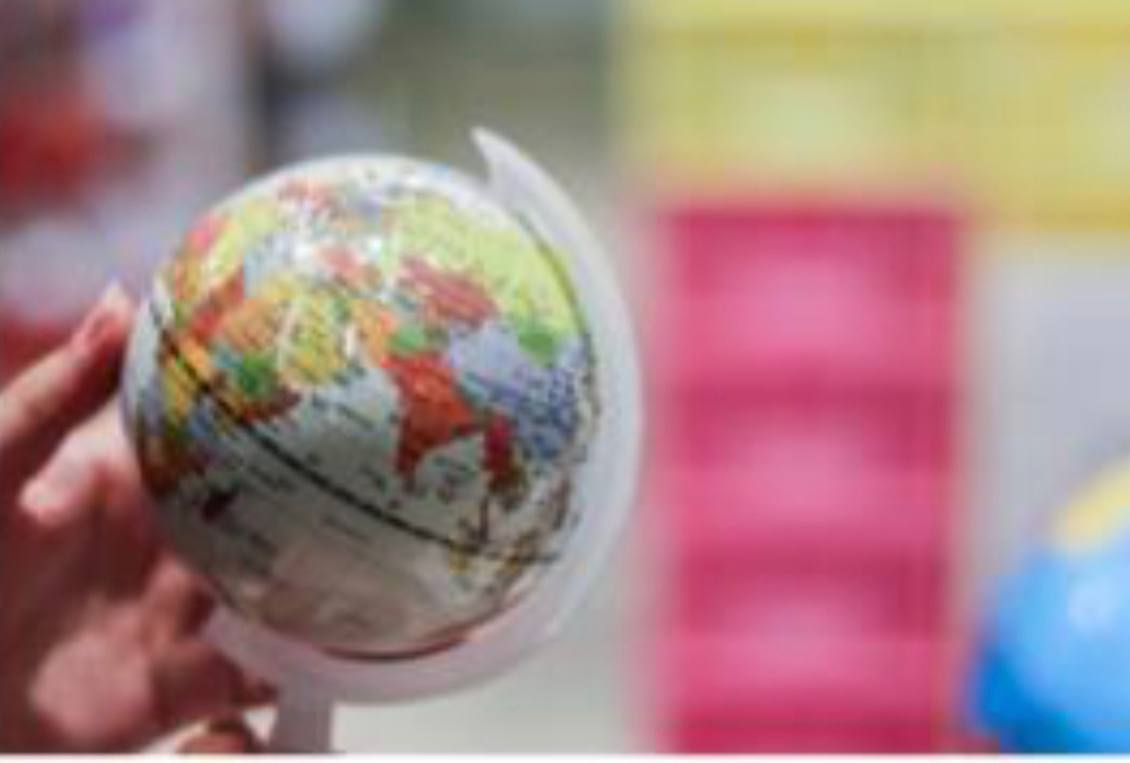 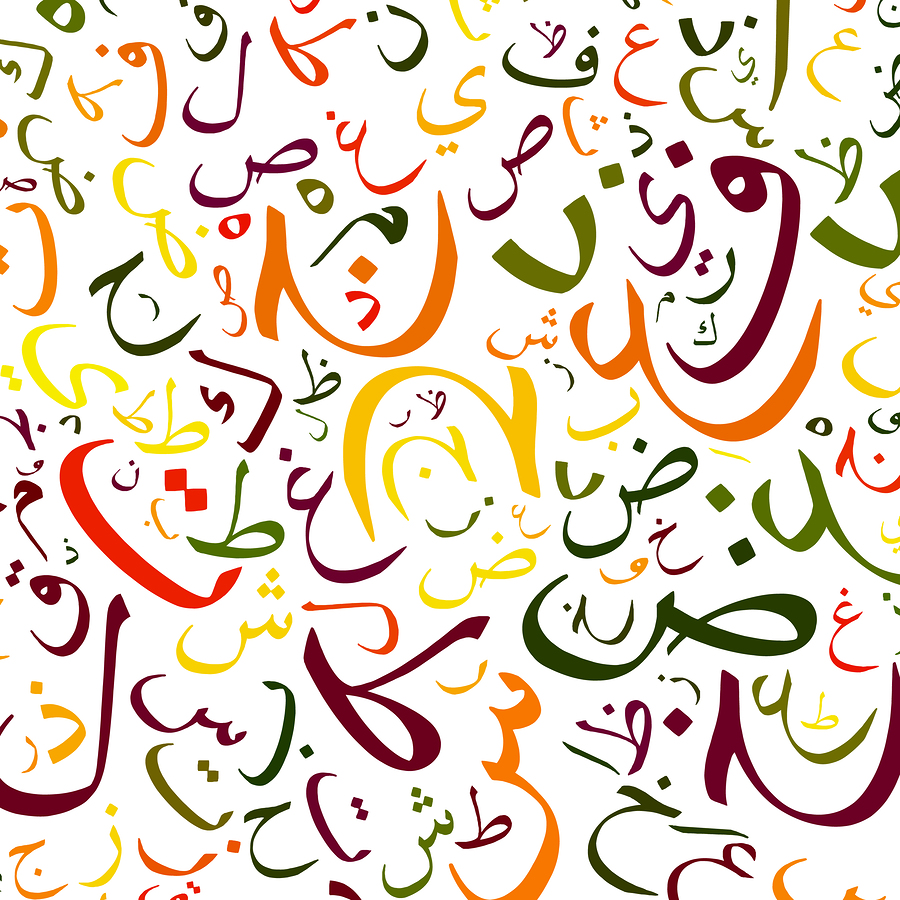 عِلمُ الجغرافيا هُوَ العِلْمُ الذي يَدْرِسُ الأرضَ ، و كل ما هوَ موجودٌ عليها دِراسةُ الأرضِ تعني دِراسةَ اليابسةِ       و الـماءِ و الحيوانات ِ ، و النباتاتِ         و الـمناخِ و الإنسانِ أيضًا .
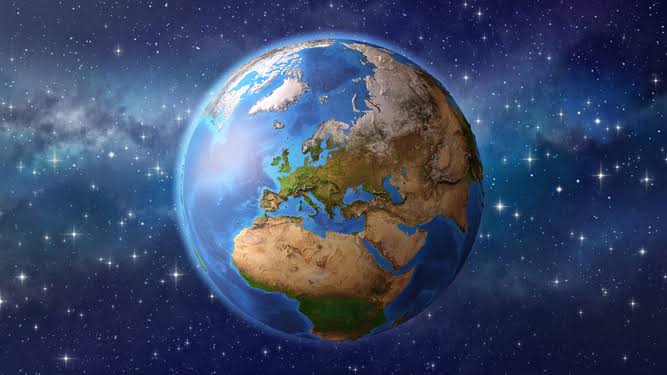 ما هو العلم الذي يدرس الأرض ؟
وضح ما معنى دراسة الأرض ؟
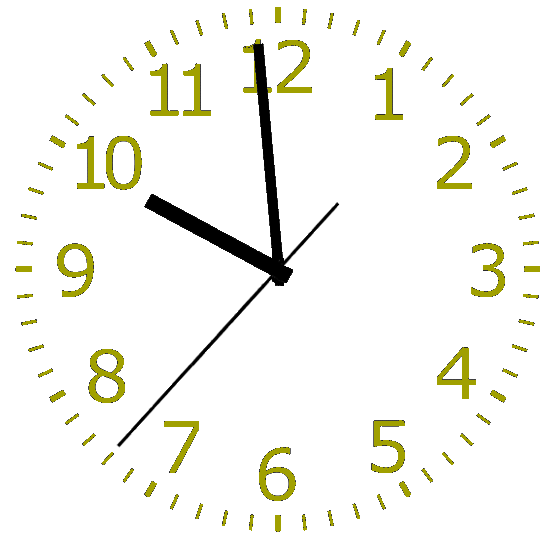 علم الجغرافيا
القوانين الصفية الإلكترونية
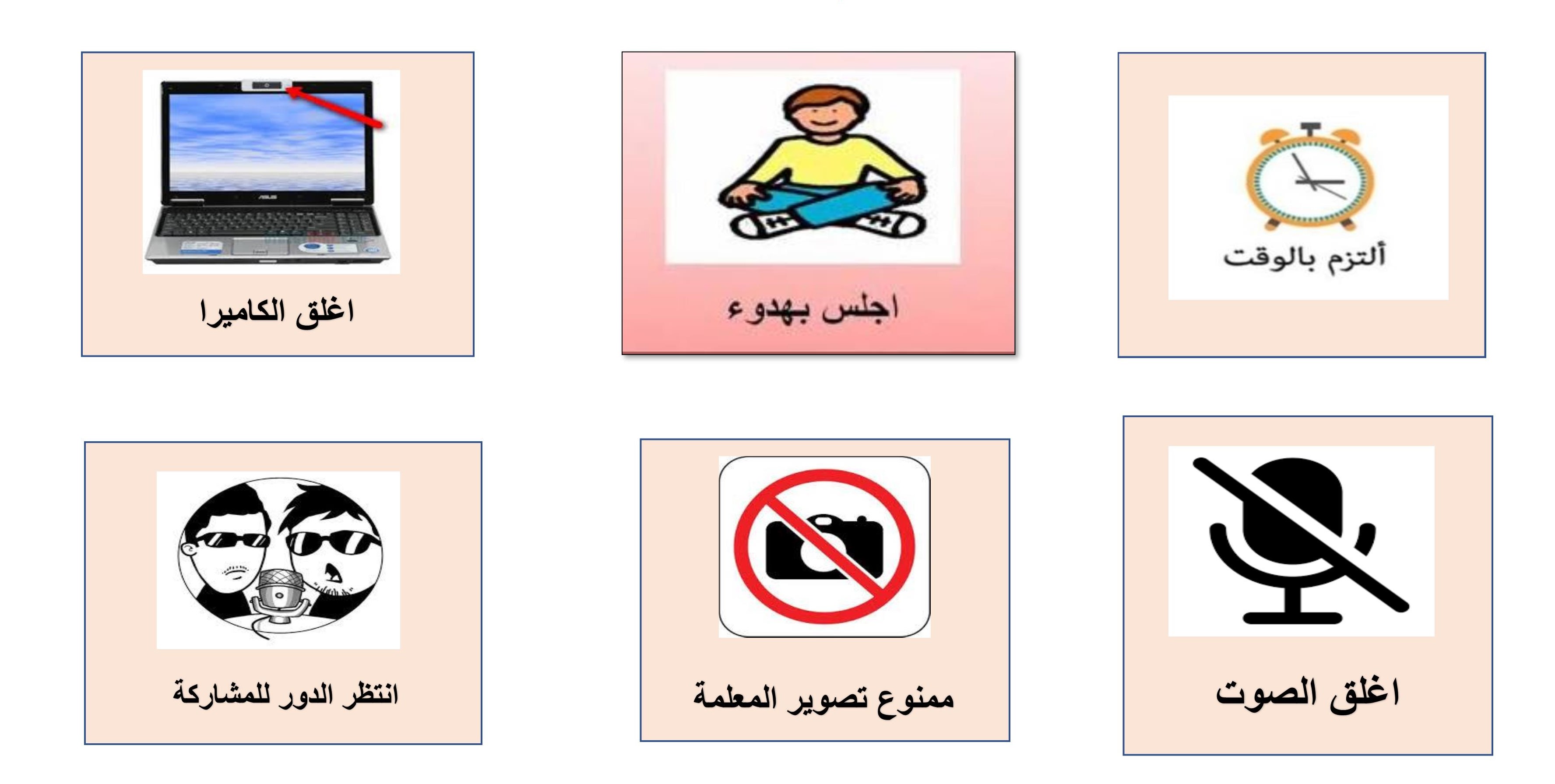 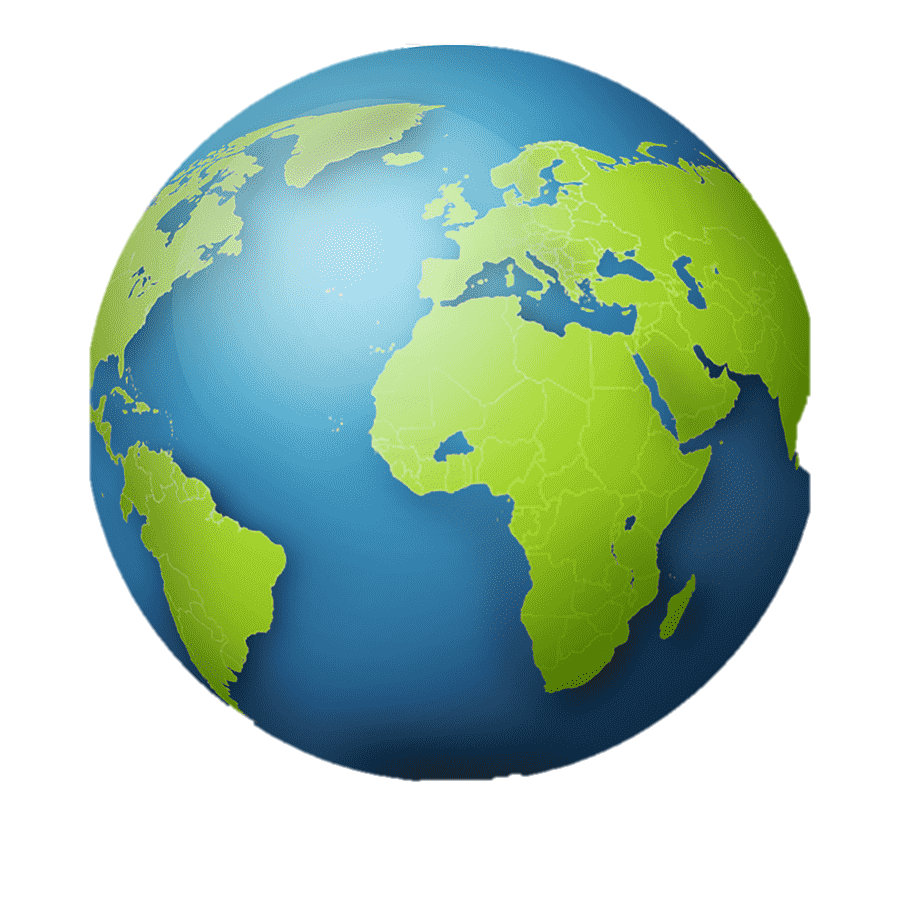 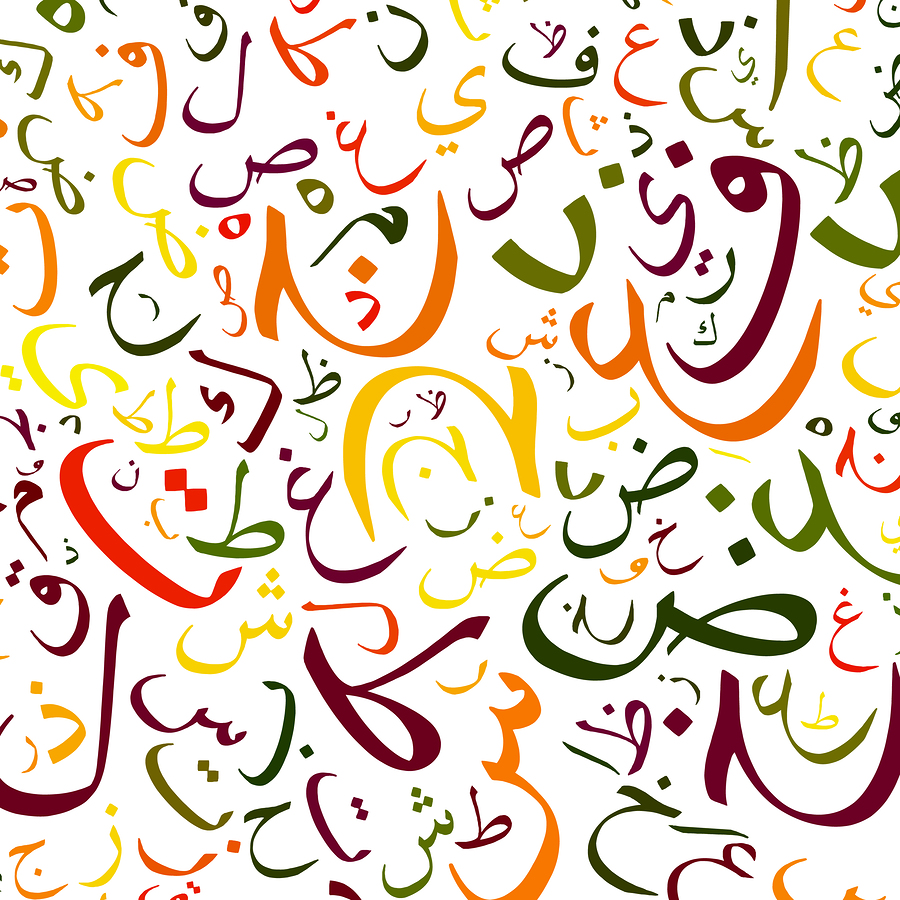 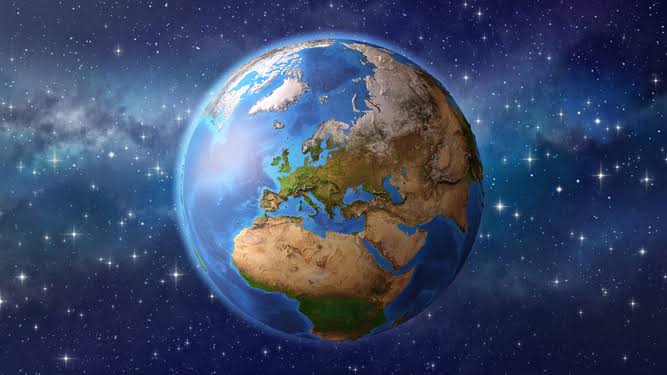 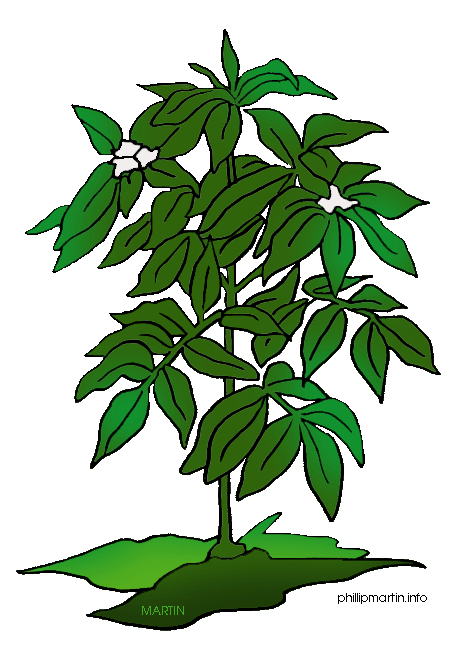 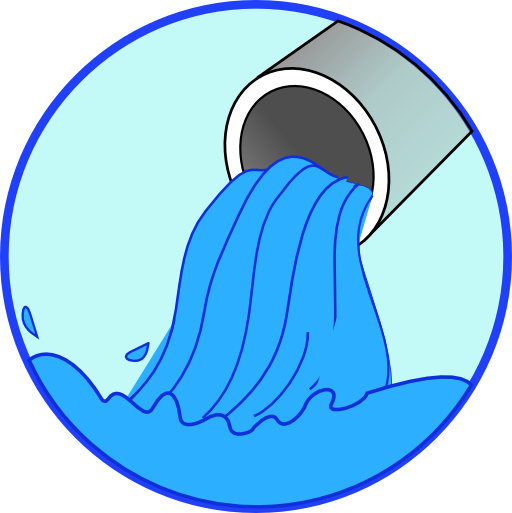 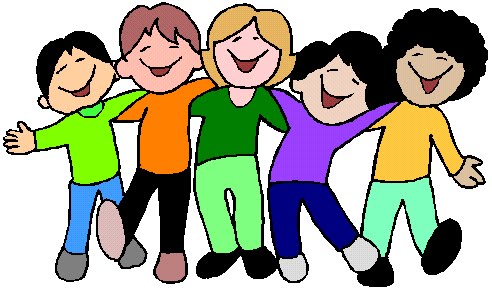 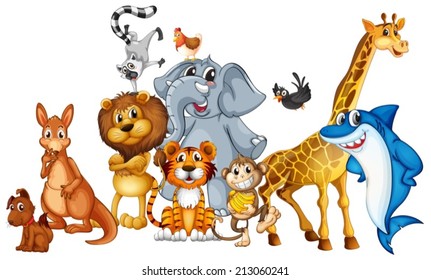 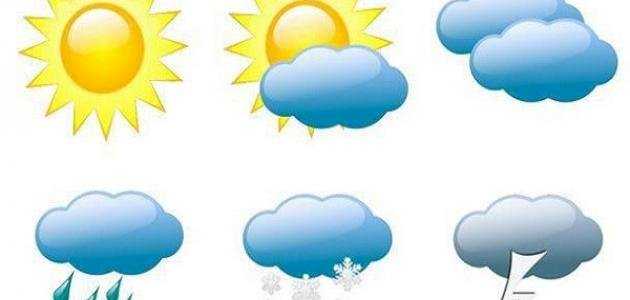 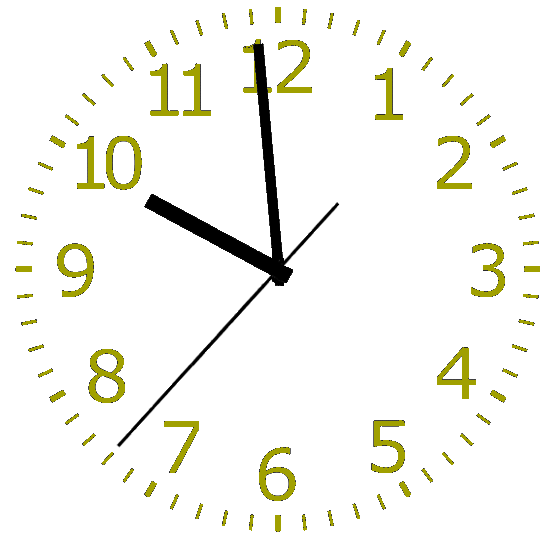 انظر إلى الصور ، و أستمع إلى قراءة معلمي ، ثم أجيب عن الأسئلة
القوانين الصفية الإلكترونية
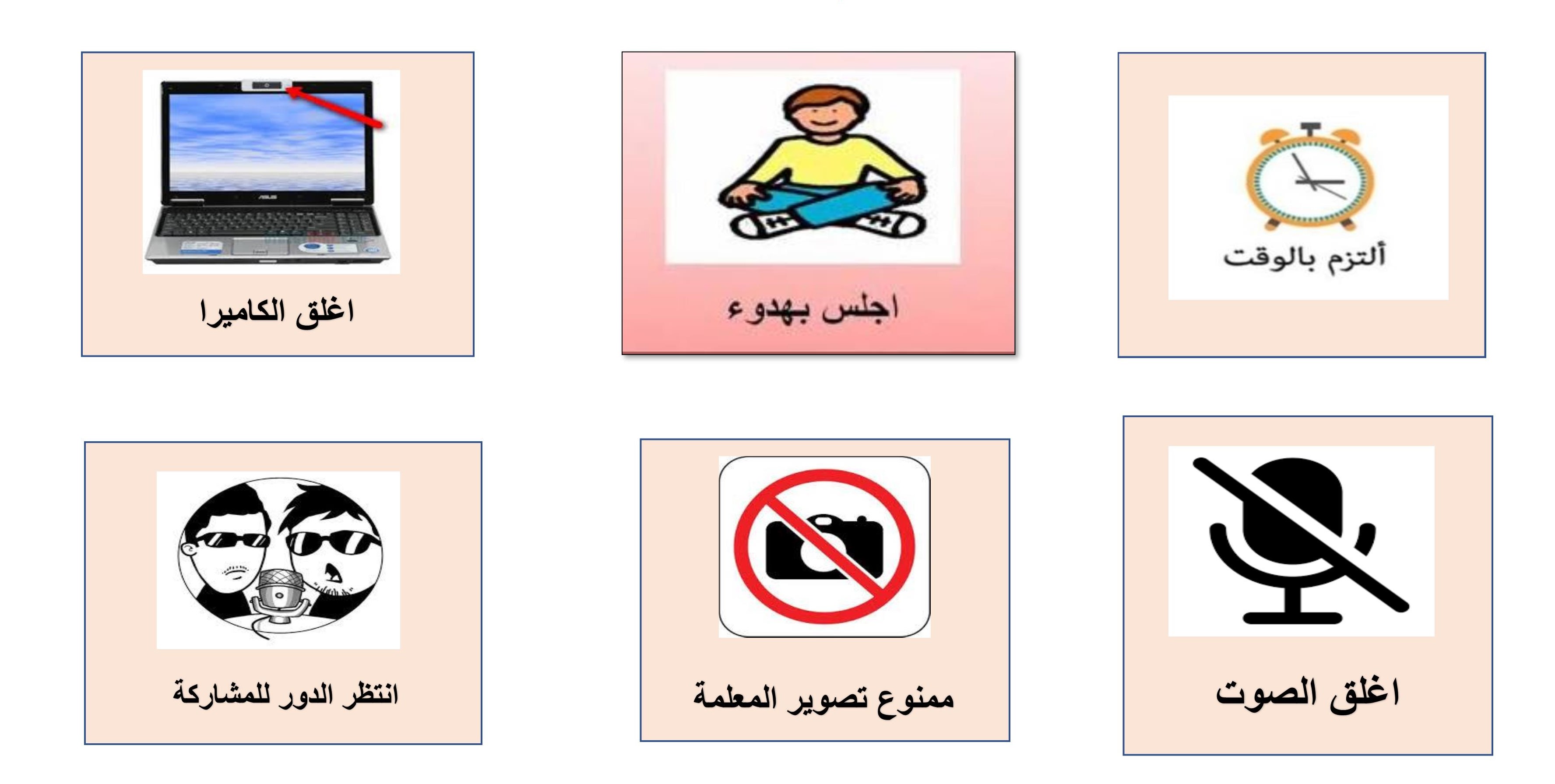 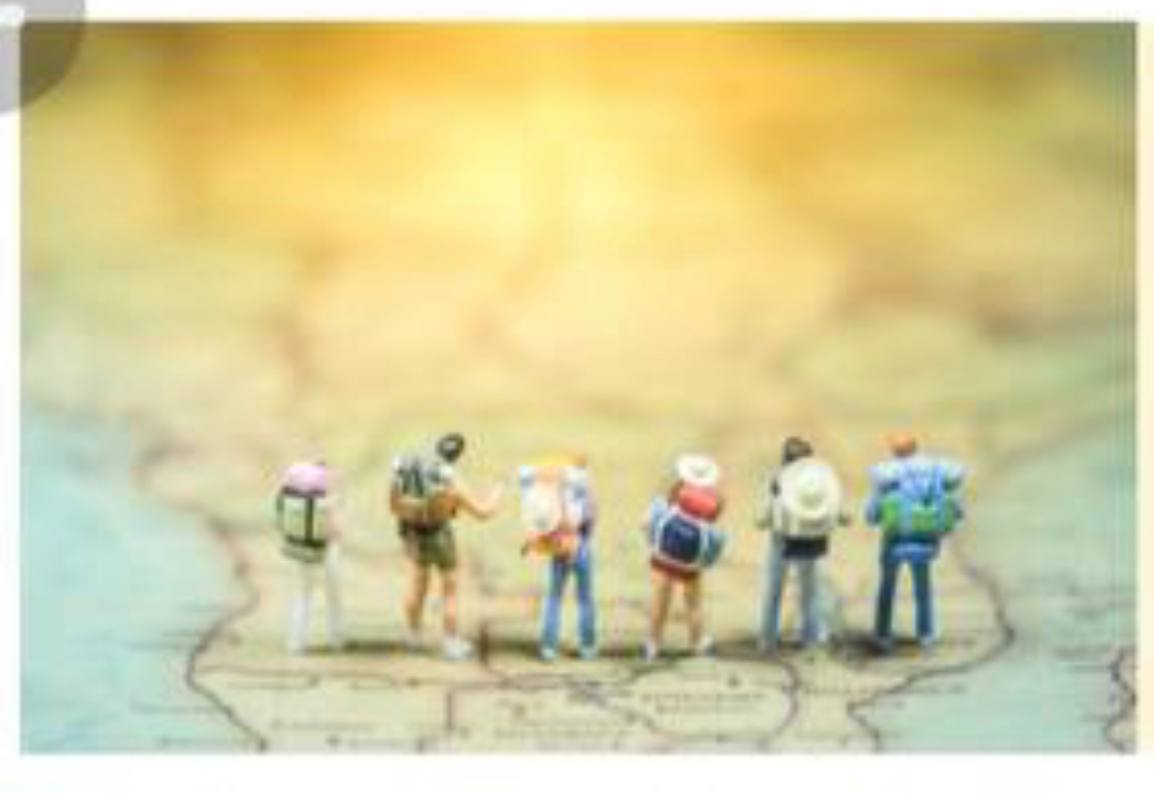 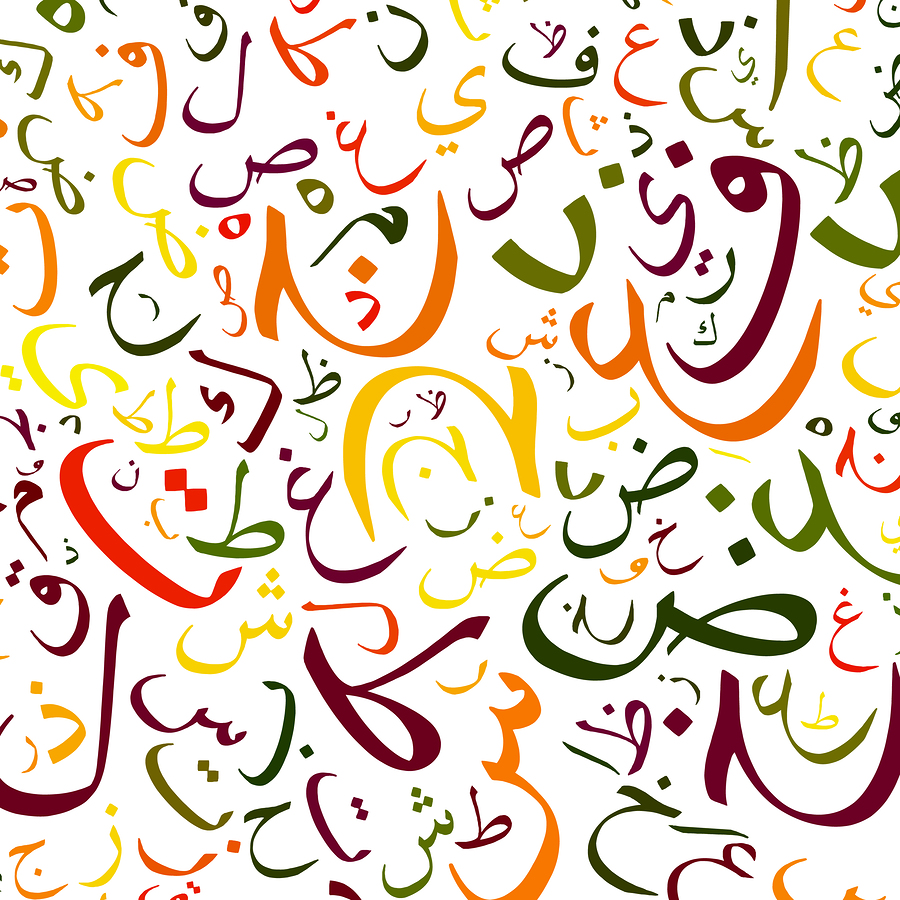 يُقسِّمُ عُلماءُ الجغرافيا الـمعالم التي نراها على كَوْكبِ الأرضِ إلى قسمين : معالم طبيعية ، ومعالم بشرية
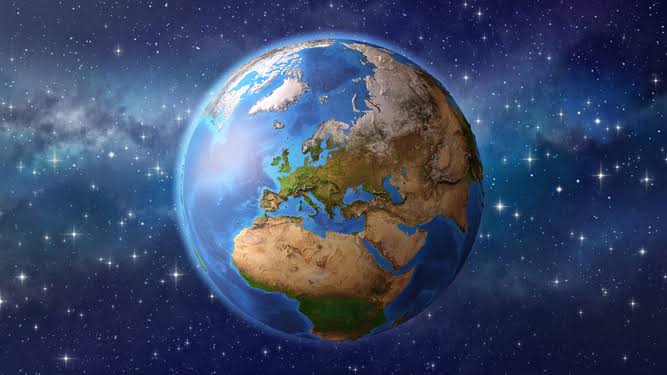 ما هي معالم كوكب الأرض ؟
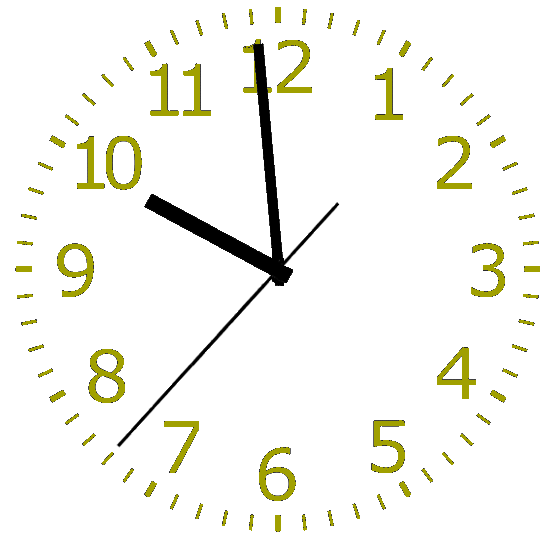 القوانين الصفية الإلكترونية
مَعالَمْ بَشَرية
مَعالَمْ طَبيعية
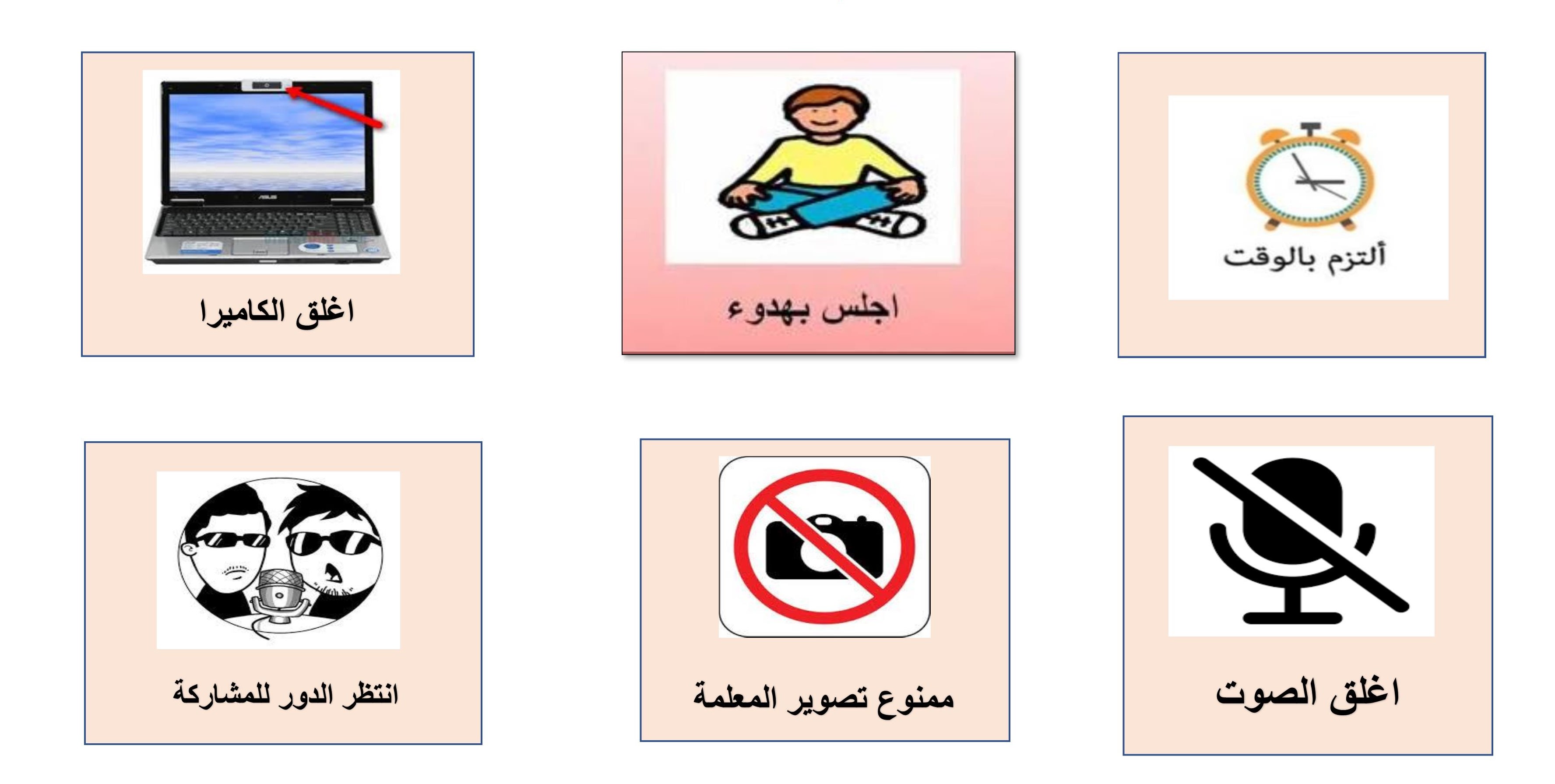 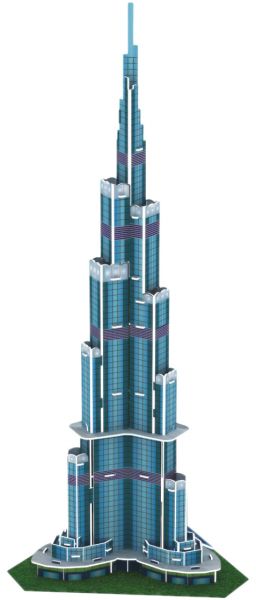 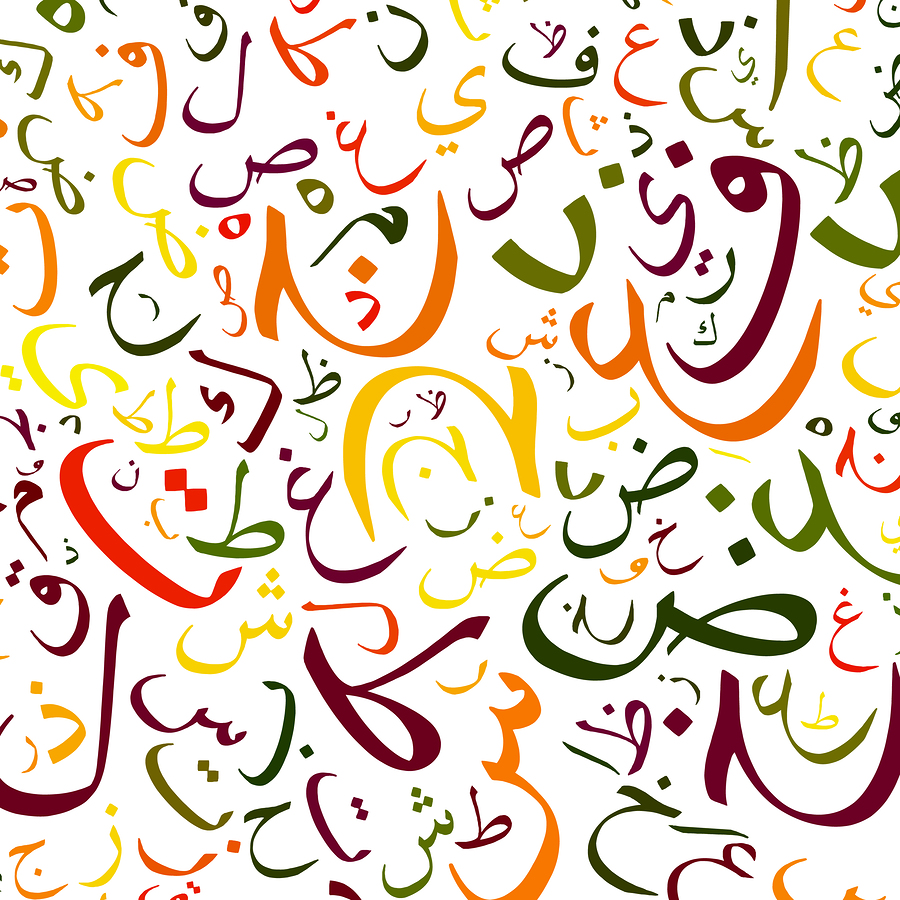 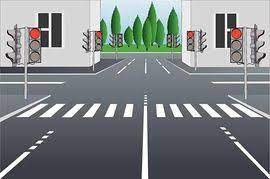 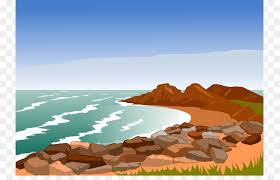 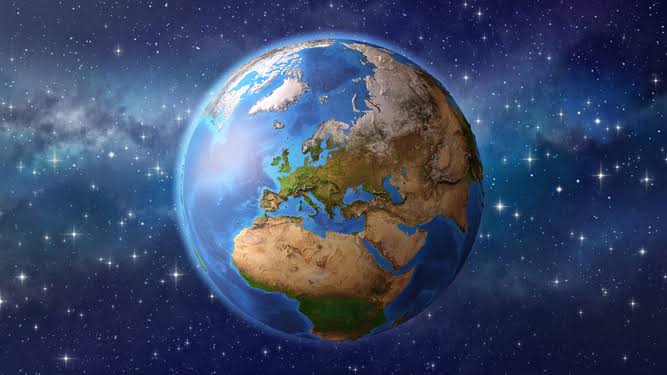 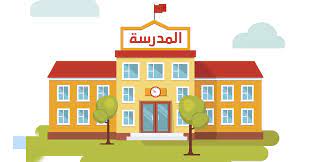 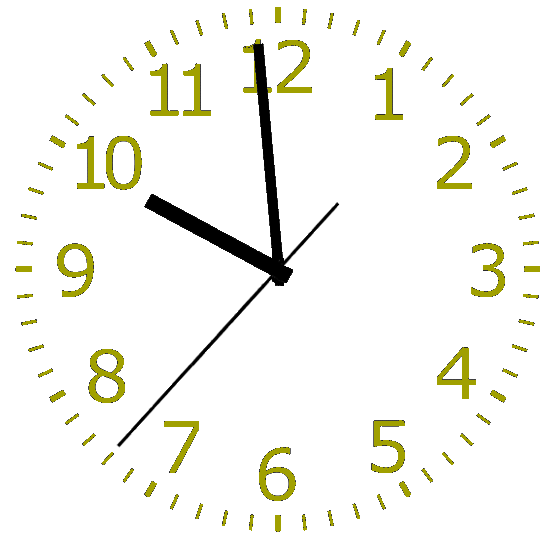 الـمعالم الطبيعية
القوانين الصفية الإلكترونية
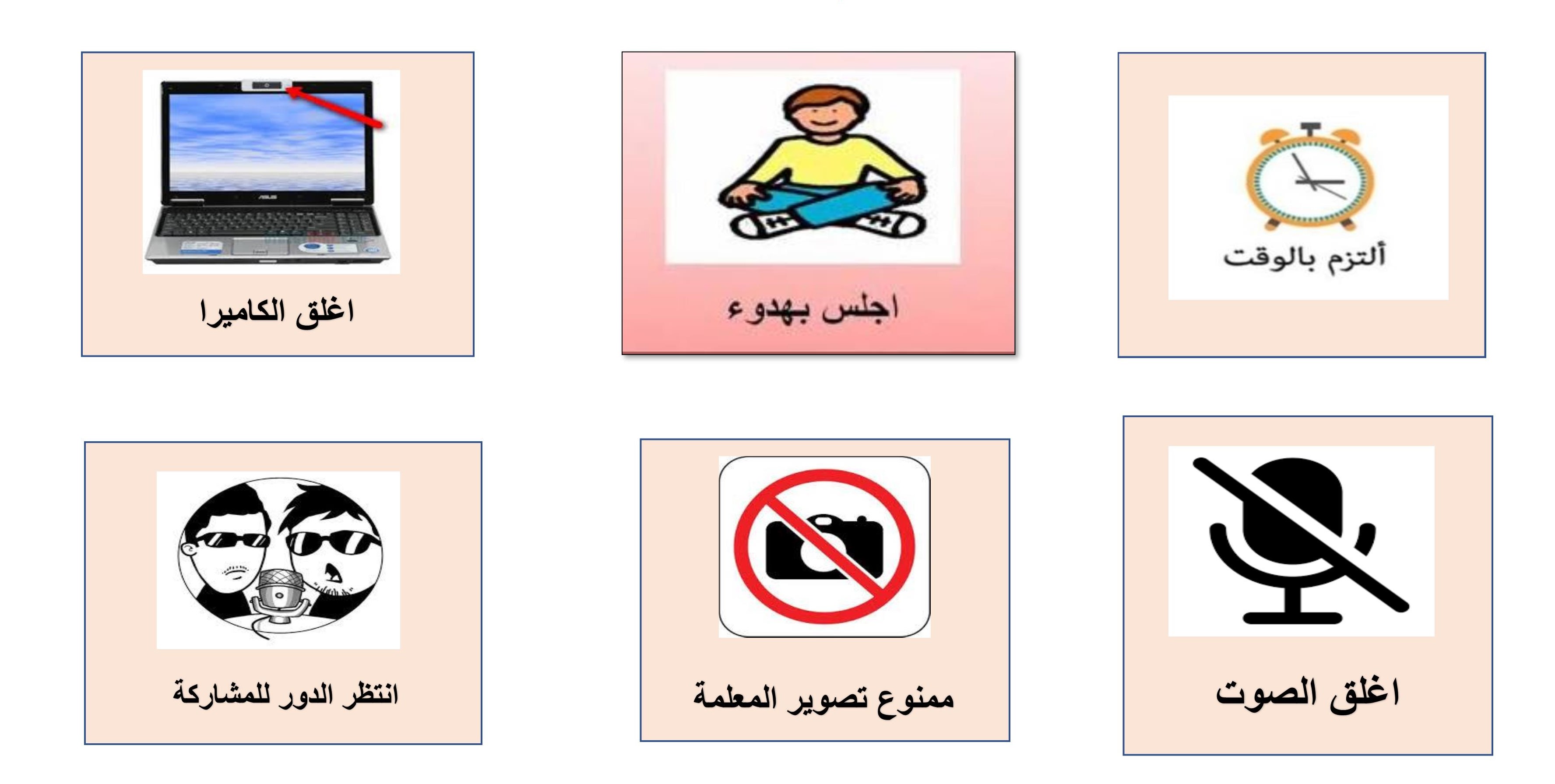 هي الأماكن الْمَوْجودةُ عَلى الأَرْضِ بِشَكْلٍ طَبيعيٍّ ، فَهِيَ لَيْسَتُ مِنْ صُنْعِ الإِنْسانِ و َ لَيْسَ للإنْسانِ دَوْرٌ في تَكوينِها ؛ كالْجِبالِ ، وَ الْبُحَيْراتِ ، وَ الصَّحْراءِ ، 
وَ الْغاباتِ ، وَ الْأَنْهارِ .
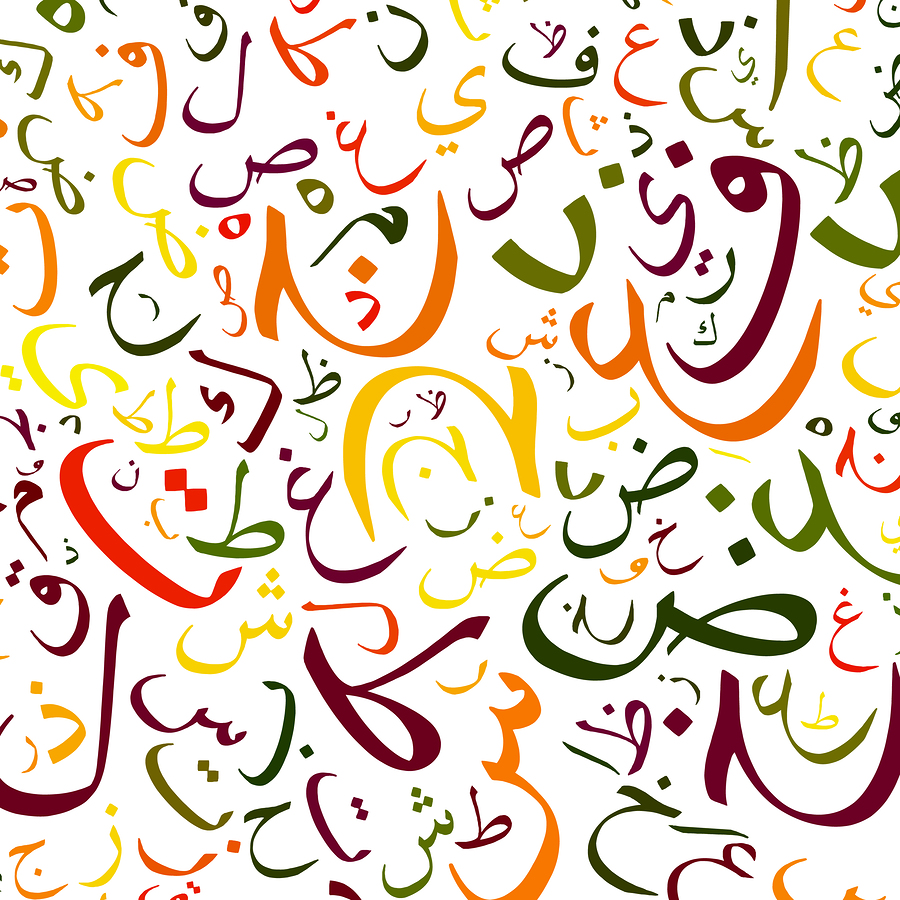 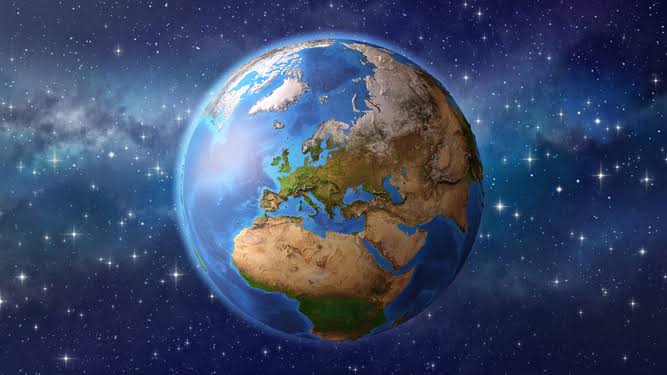 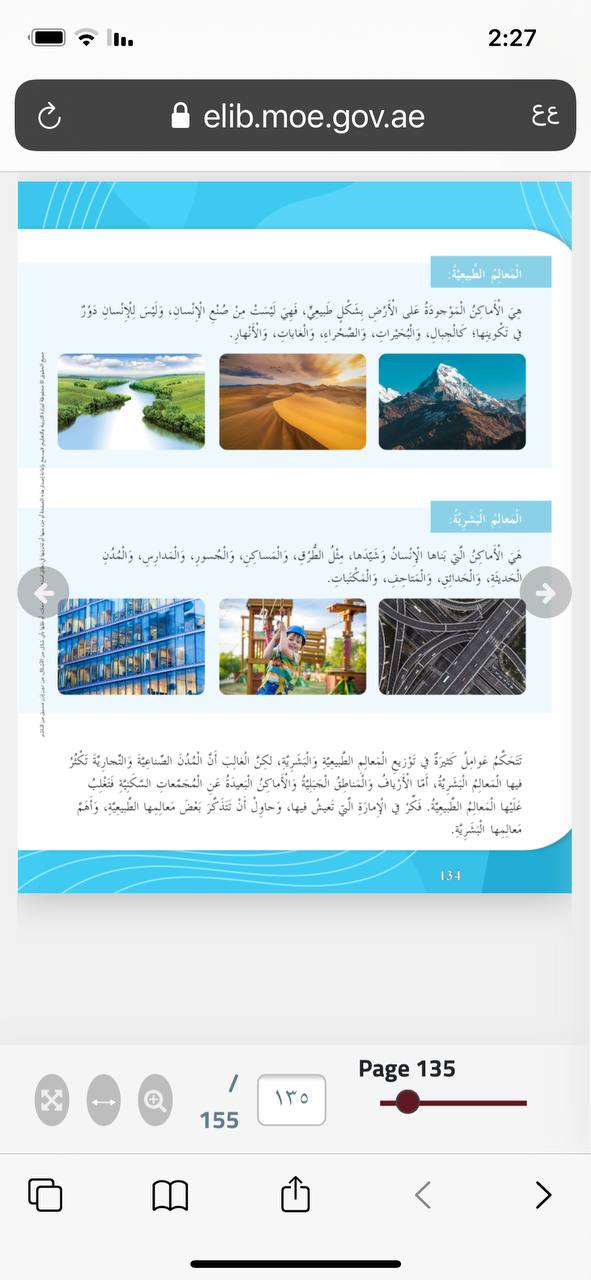 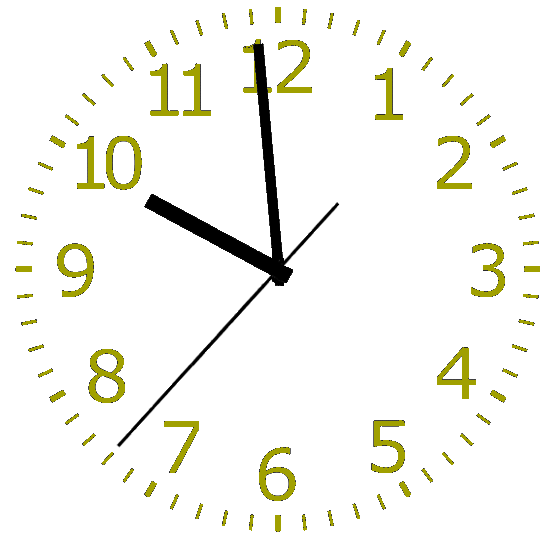 أجيب عن الأسئلة
القوانين الصفية الإلكترونية
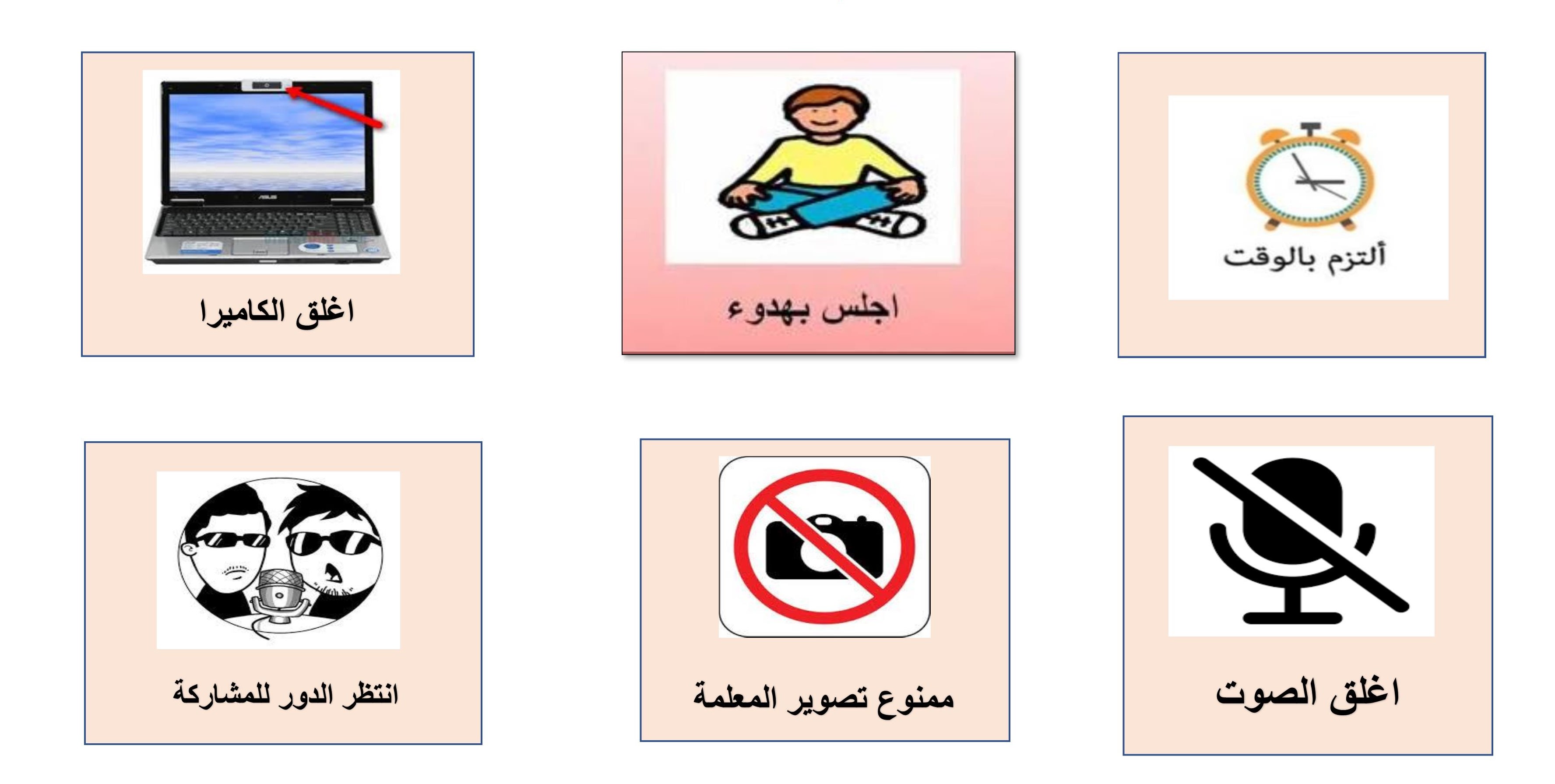 01. ما معنى الـمعالم الطبيعية ؟
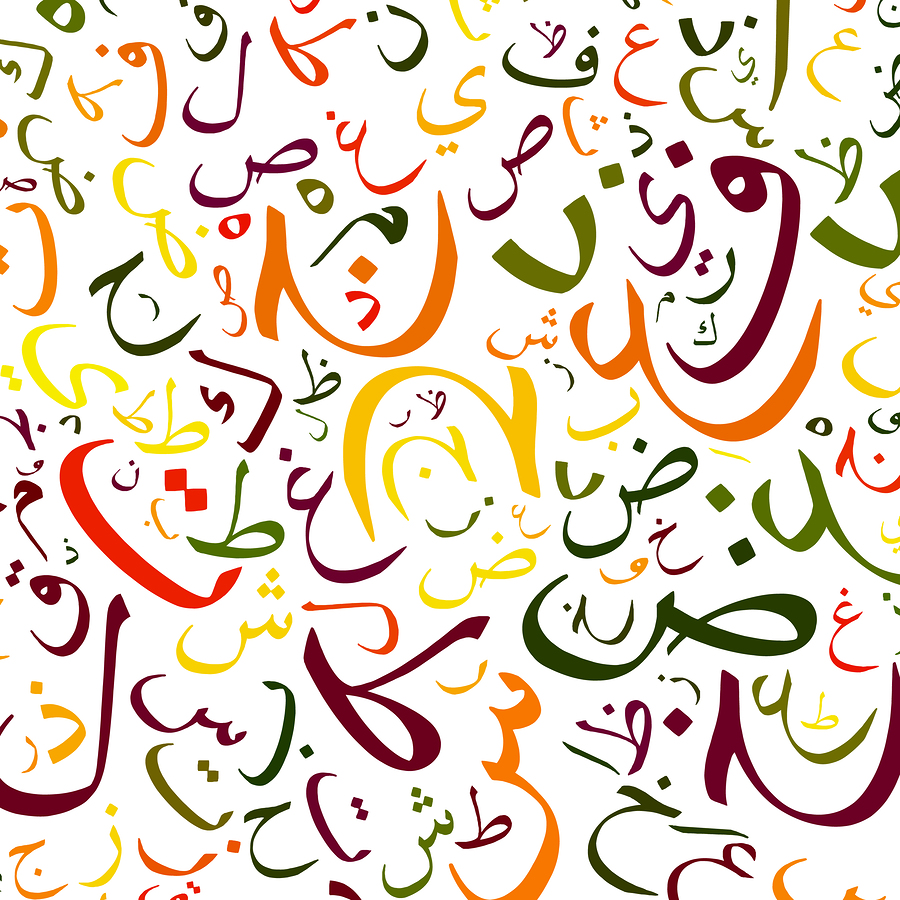 02.أذكر أمثلة على الـمعالم الطبيعية الـموجودة في الإمارات ؟
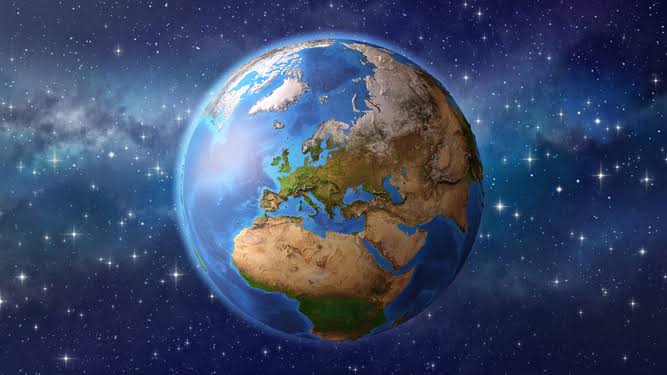 03.ضع جملة "الـمعالم الطبيعية " في جملة من إنشائك ؟
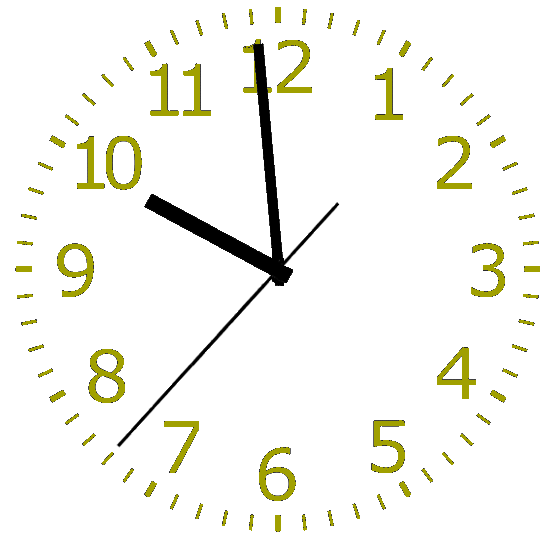 الـمعالم البشرية
القوانين الصفية الإلكترونية
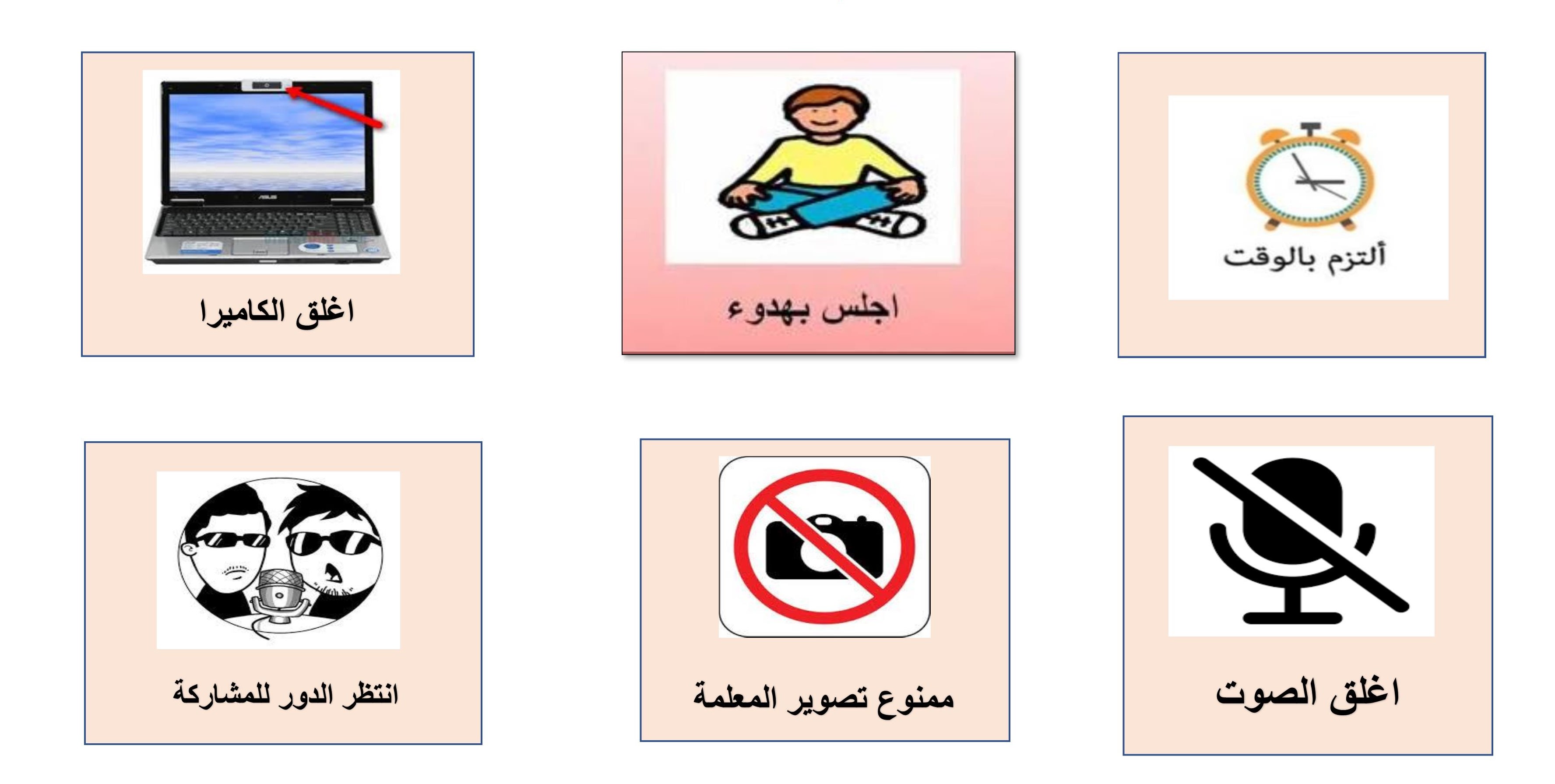 هي الأماكن التي بَناها الإنسانُ وَ شَيَّدَها ، مَثْلُ الطَّرُقِ ، وَ الْـمَساكِن ، وَ الْجُسورِ، و الْـمُدُنِ الْحَديثَةِ ، وَ الـْمَتاحِفِ ، وَ الْـمَكْتَـبات .
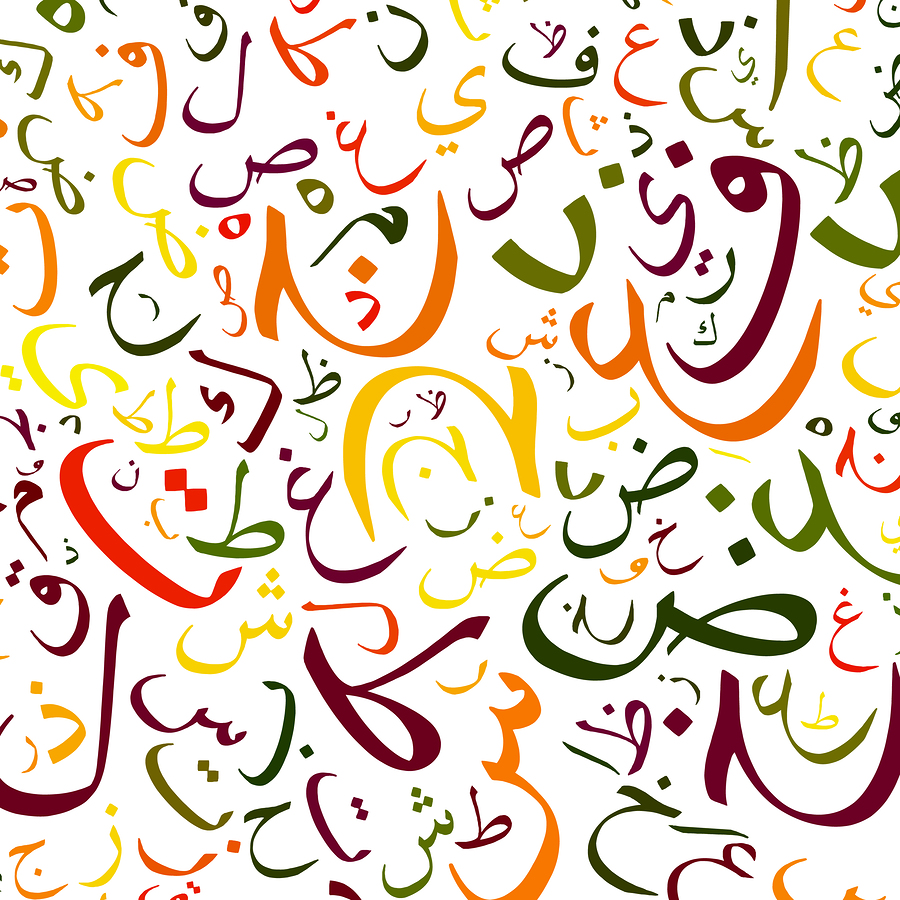 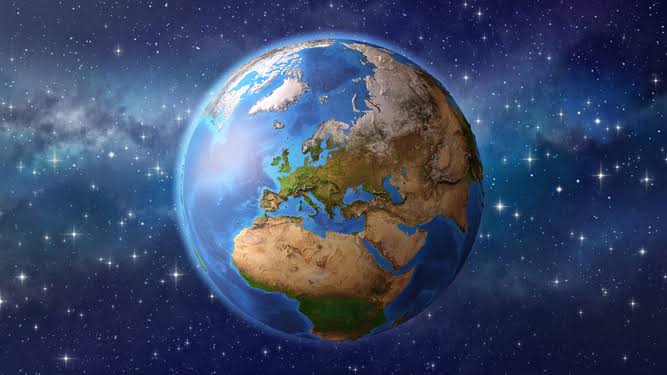 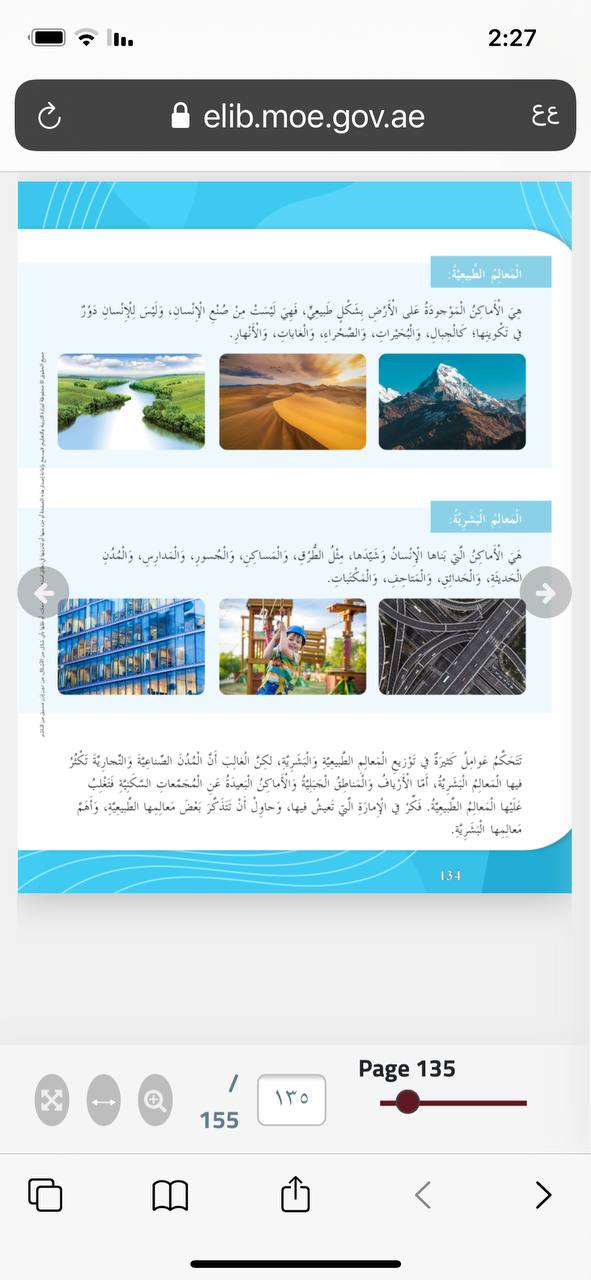 أجيب عن الأسئلة
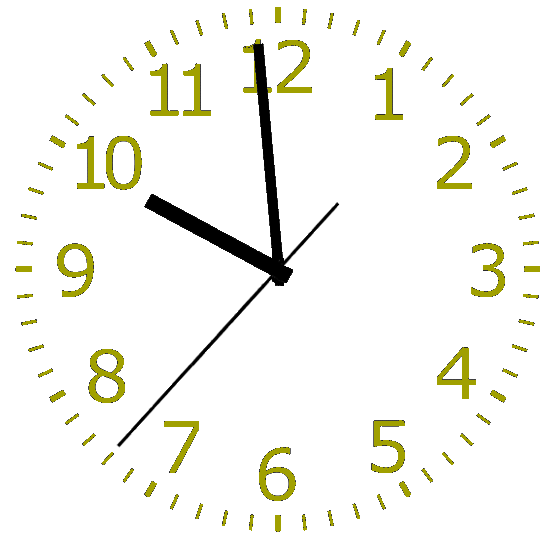 القوانين الصفية الإلكترونية
01.ما معنى  الـمعالم البشريـة  ؟
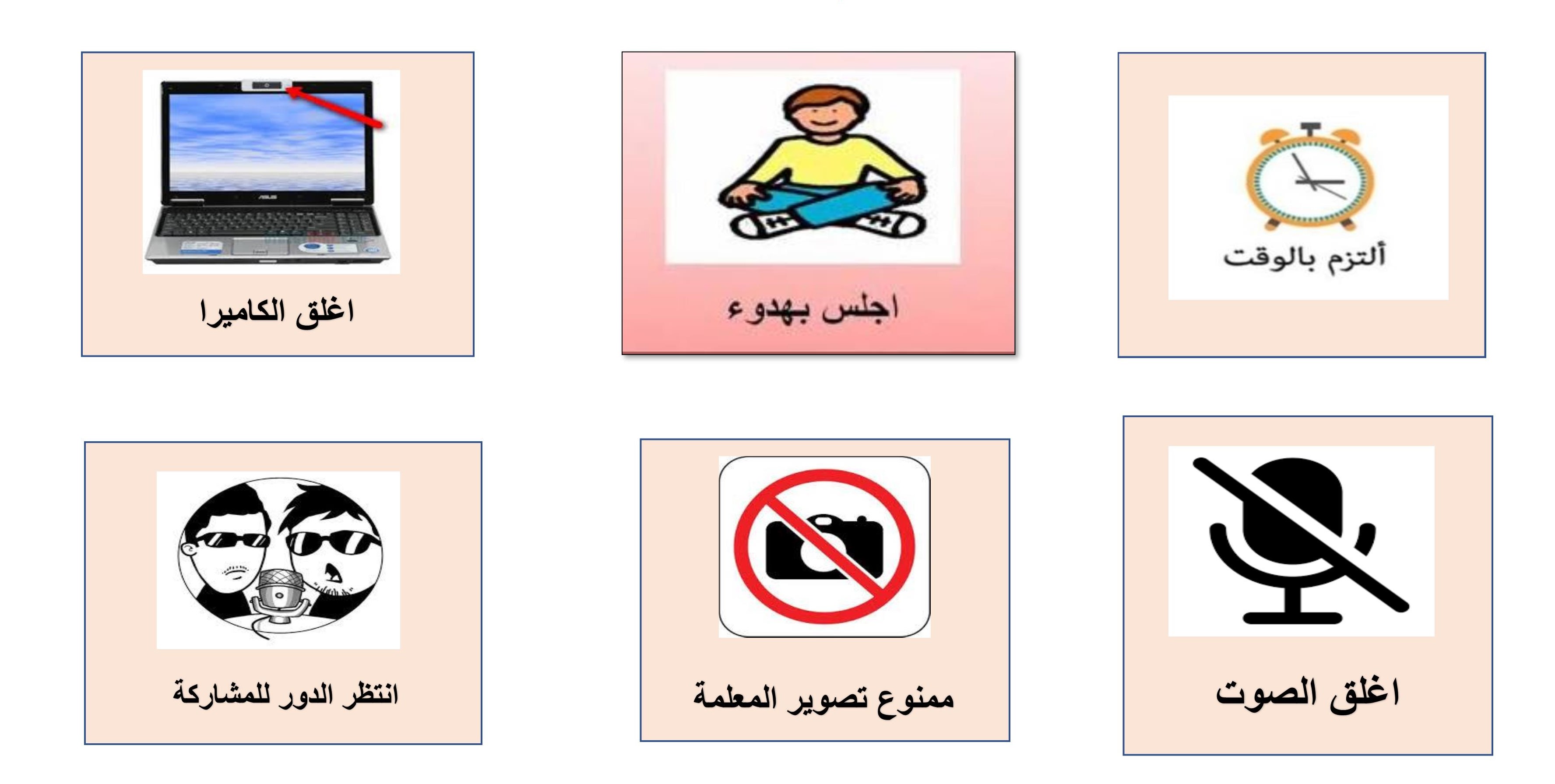 02.مرادف "شَيَّد " في جملة بناها الإنسان و شيدها
هدم البنيان
بناه و رفعه
أهمل البنيان
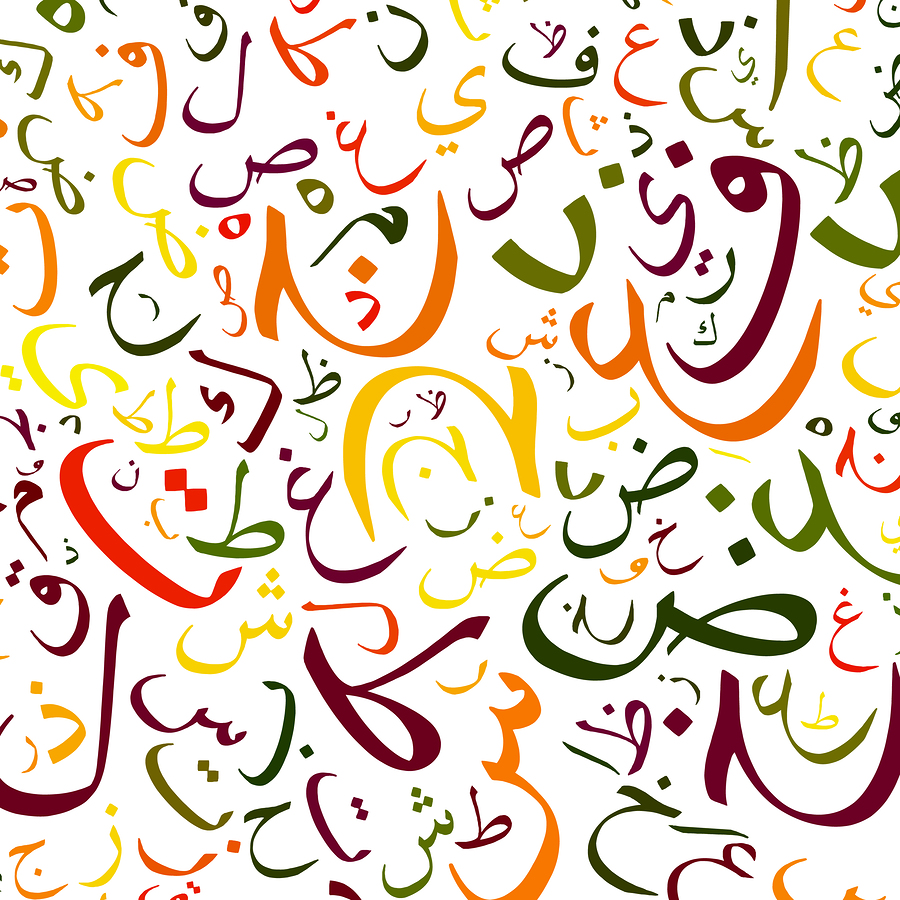 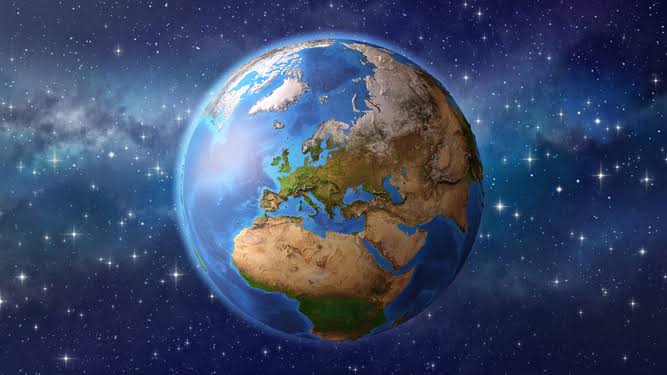 03.أذكر أمثلة على الـمعالم البشرية  الـموجودة في الإمارات ؟
04.ضع جملة "الـمعالم البشرية " في جملة من إنشائك ؟
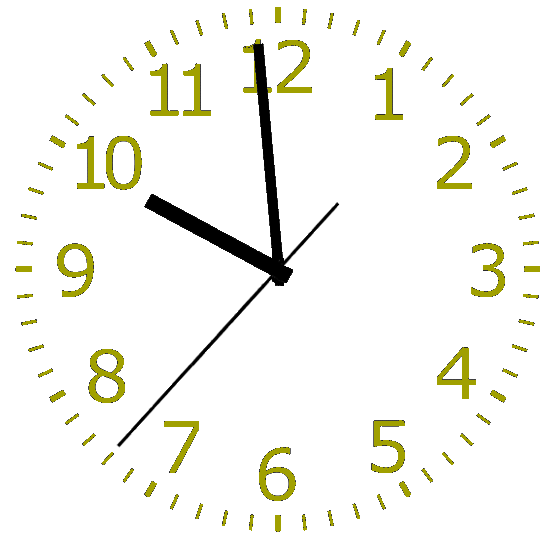 القوانين الصفية الإلكترونية
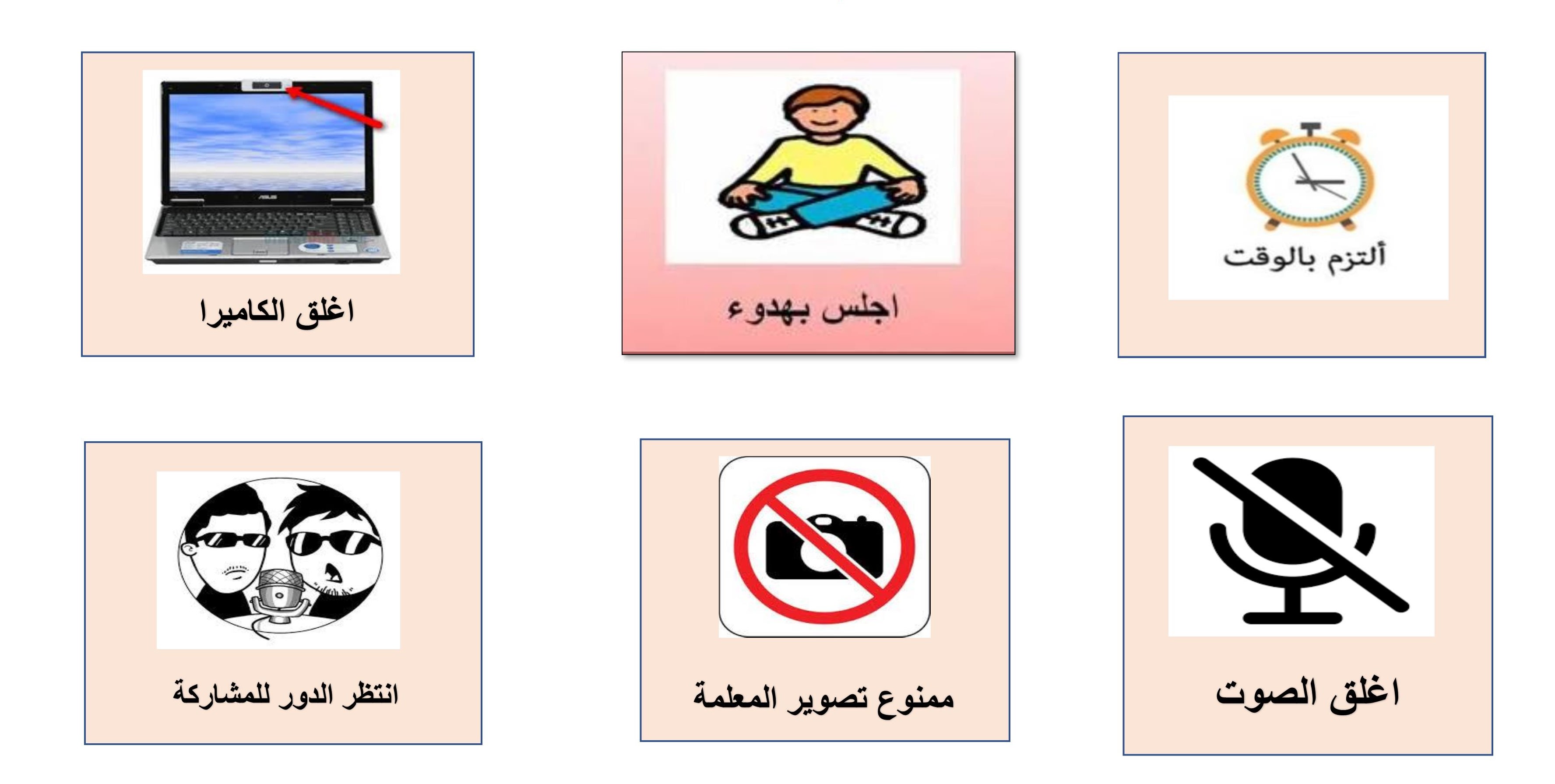 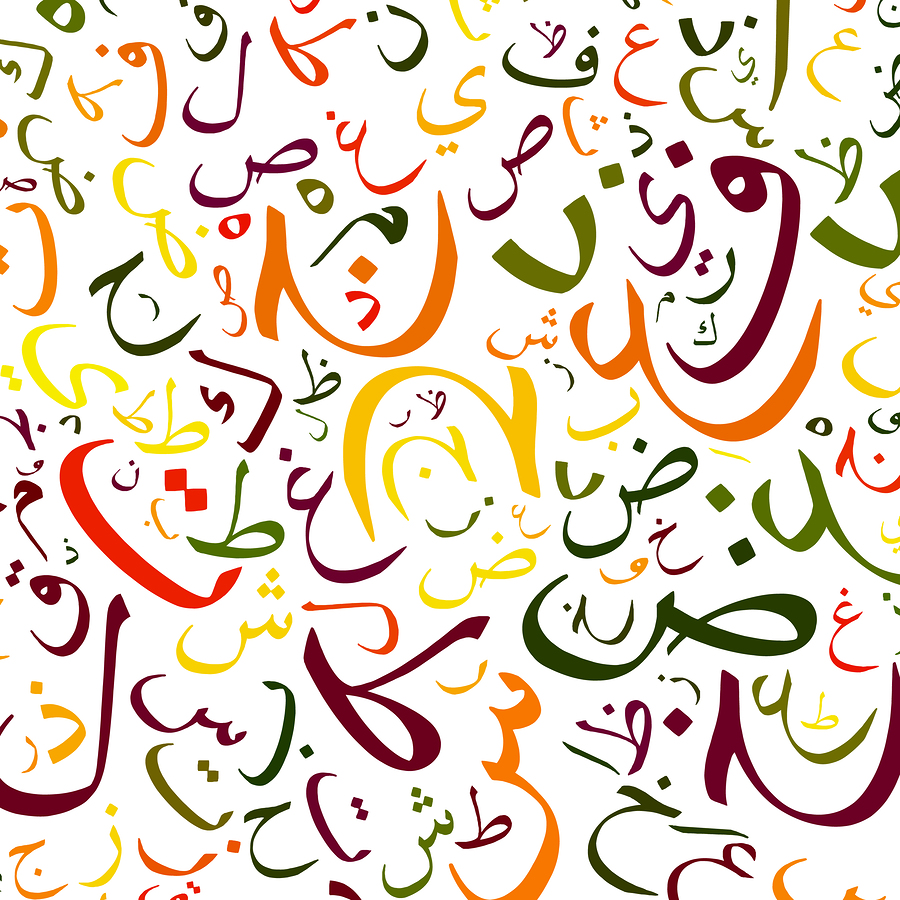 تَتَحَكَّم عَوامِلُ كَثيرةٌ في تَوْزيعِ الـْمعالِمِ الطّبيعية و البشرِيَّةِ ، لكن الْغالبَ أنَّ الْمُدُنَ الصناعِيَّةَ و التَّجارِيَّةَ تَكْثُرُ فيها الـمعالم البشريَّةُ ، أمَا الأَرْيافُ و الْمناطِقُ  الْجَبليَّةُ و الأماكن البعيدةُ عَنِ الـمُجَمَّعاتِ السَّكنيِّةِ فَتَغْلِبُ عَلَيْها الْـمعالِمُ الطبيعيةُ ، فَكَّرْ في الإمارةِ التي تعيشُ فيها ، و حاول أن تتذكر بعضَ مَعالِمِها الطبيعية ، و أهم معالـمها البشرية .
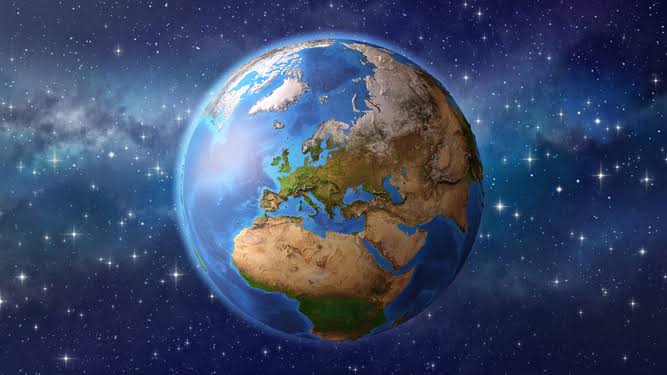 صل بين الصور ة و الجملة المناسبة لها
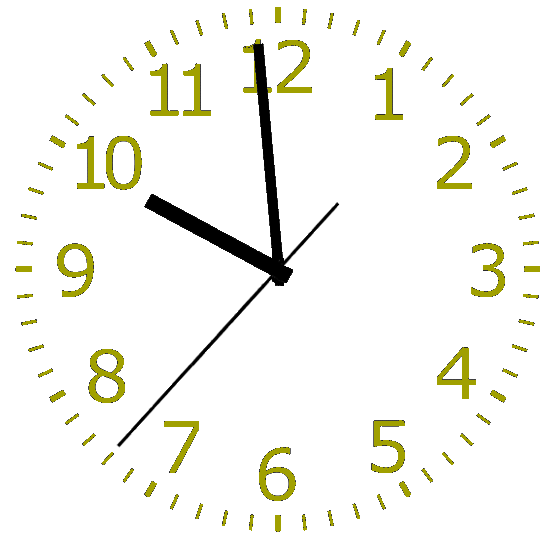 القوانين الصفية الإلكترونية
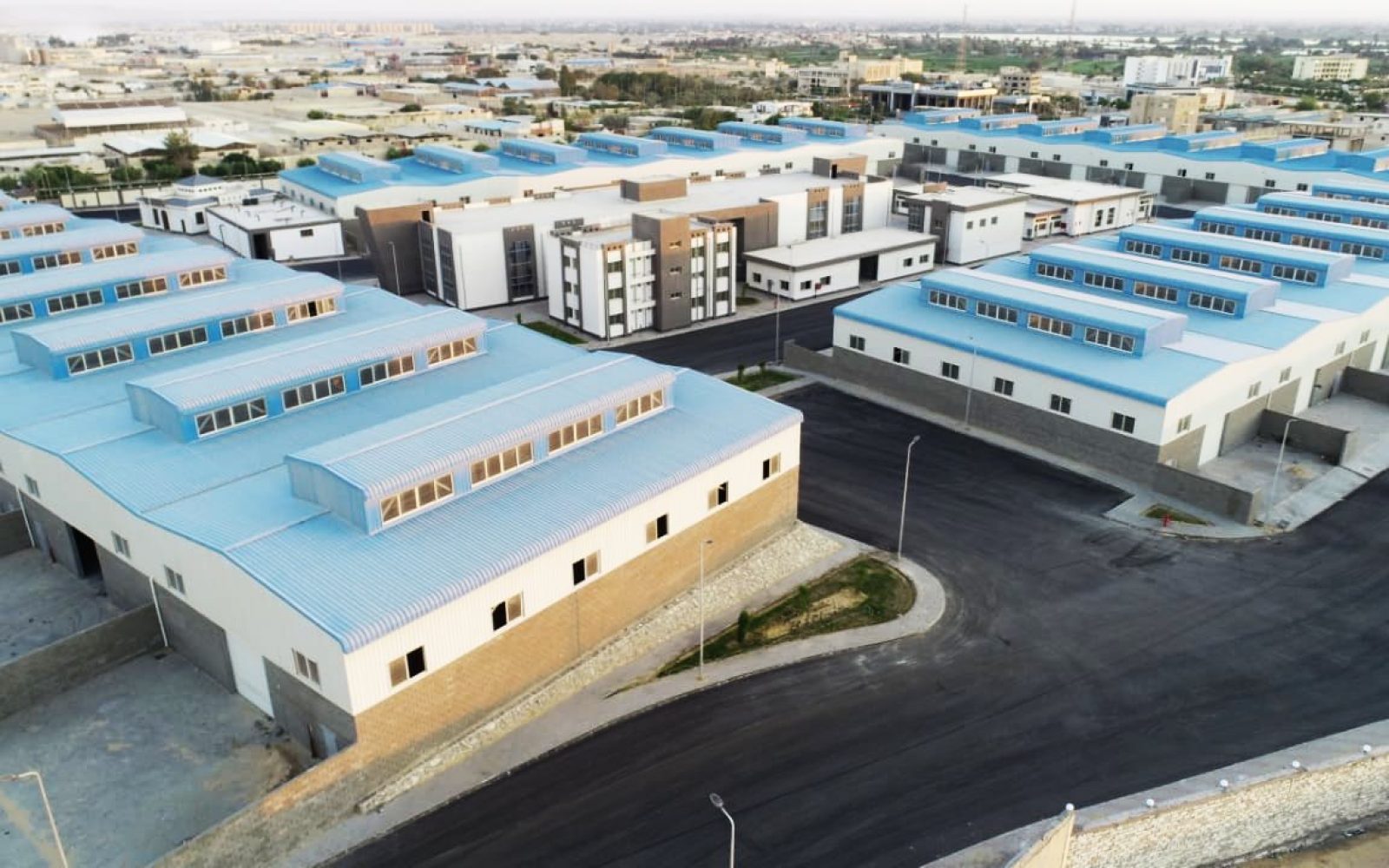 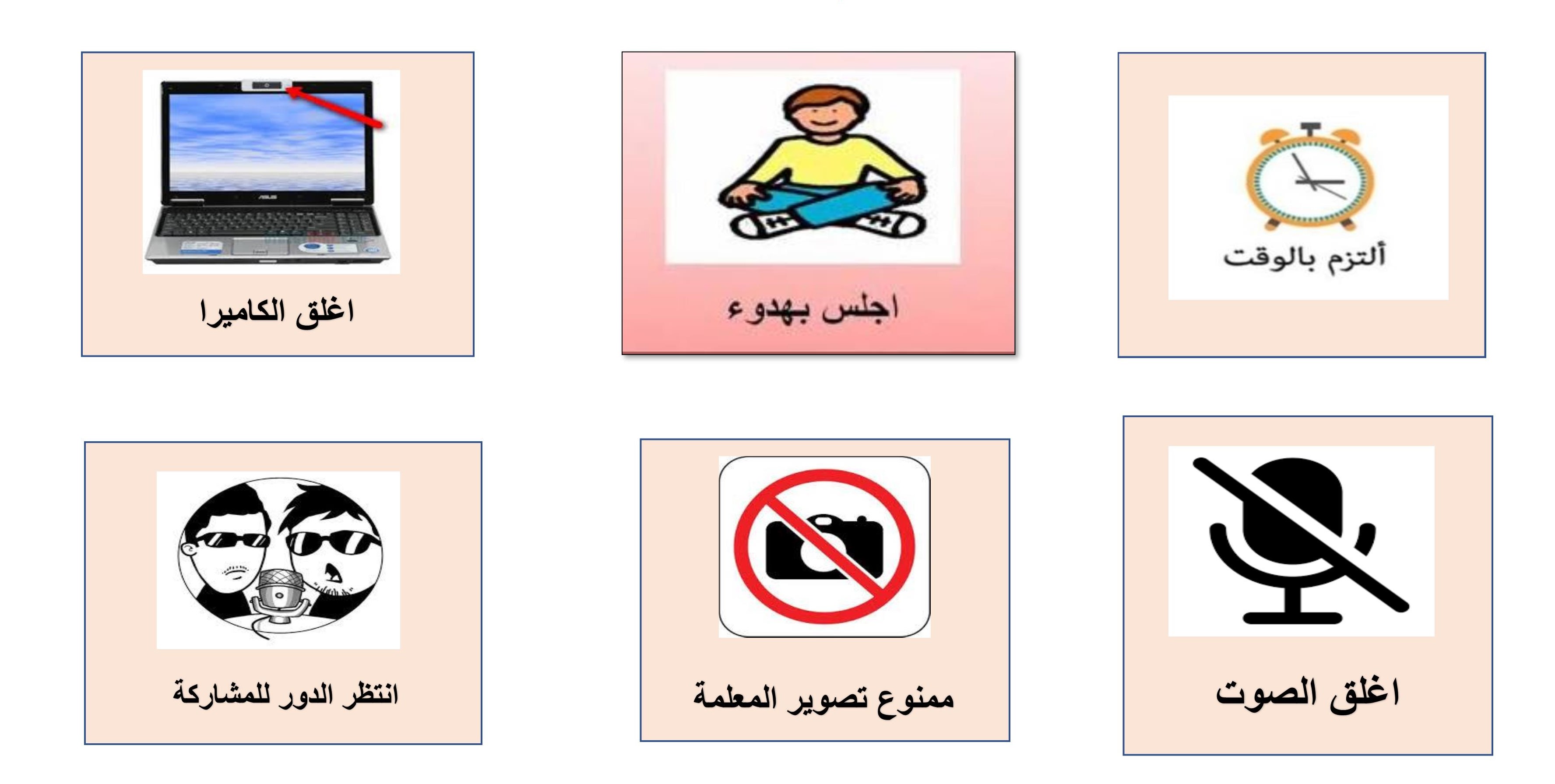 المَعْالَمْ الطَبيعية
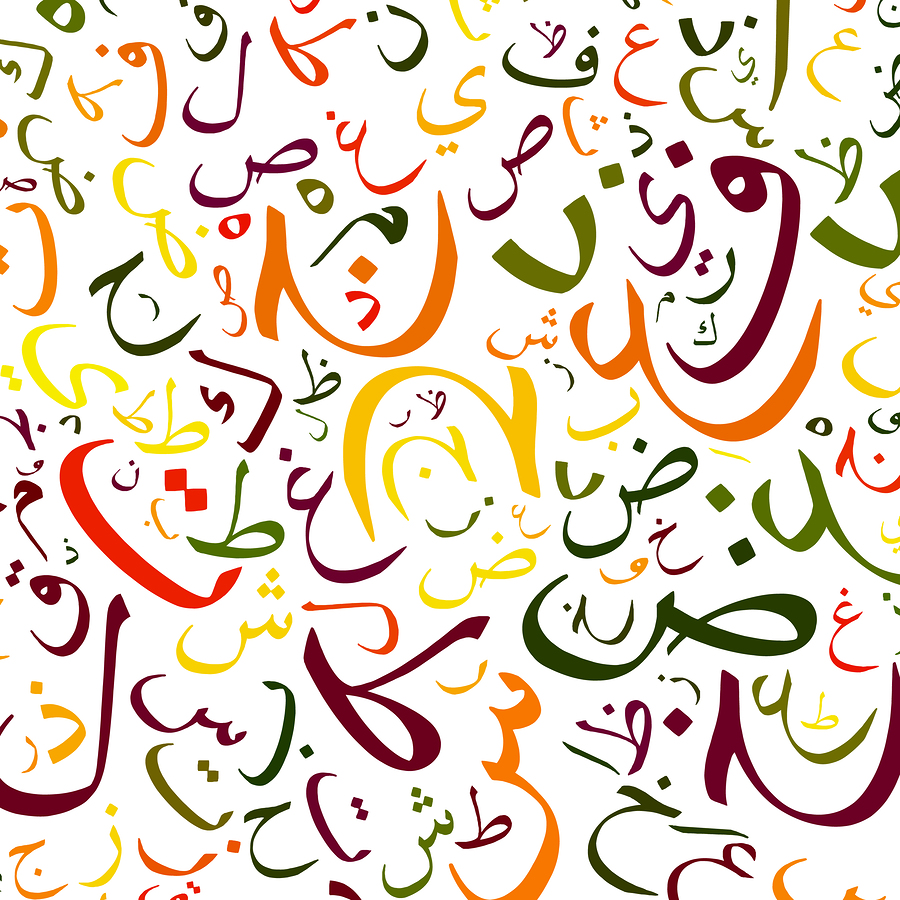 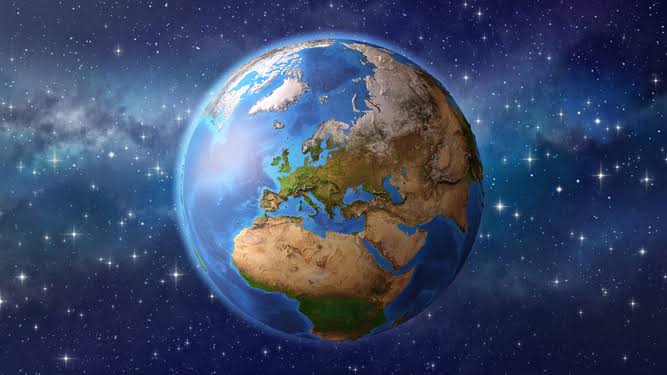 الْمُدُنَ الصناعِيَّةَ و التَّجارِيَّةَ
المَعْالَمْ البَشَرية
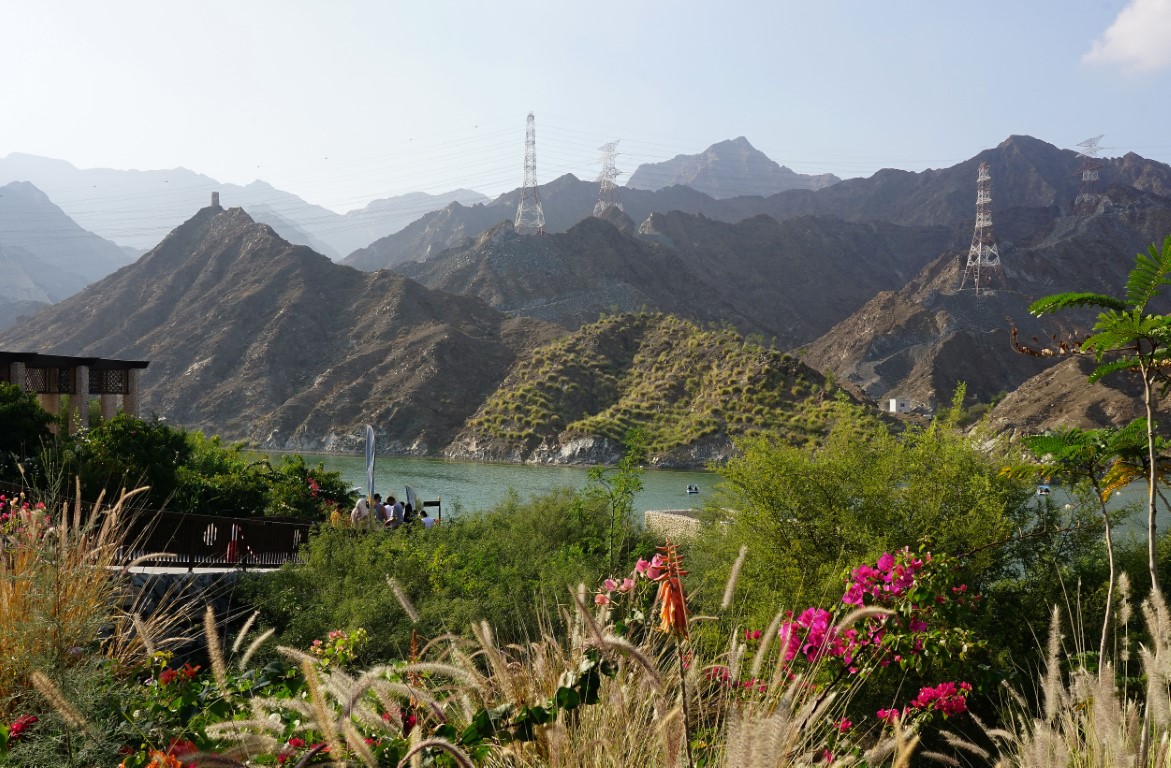 الأَرْيافُ و الْمناطِقُ  الْجَبليَّةُ
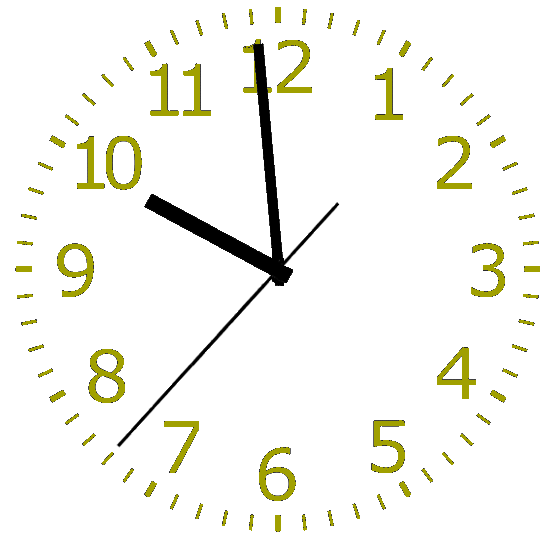 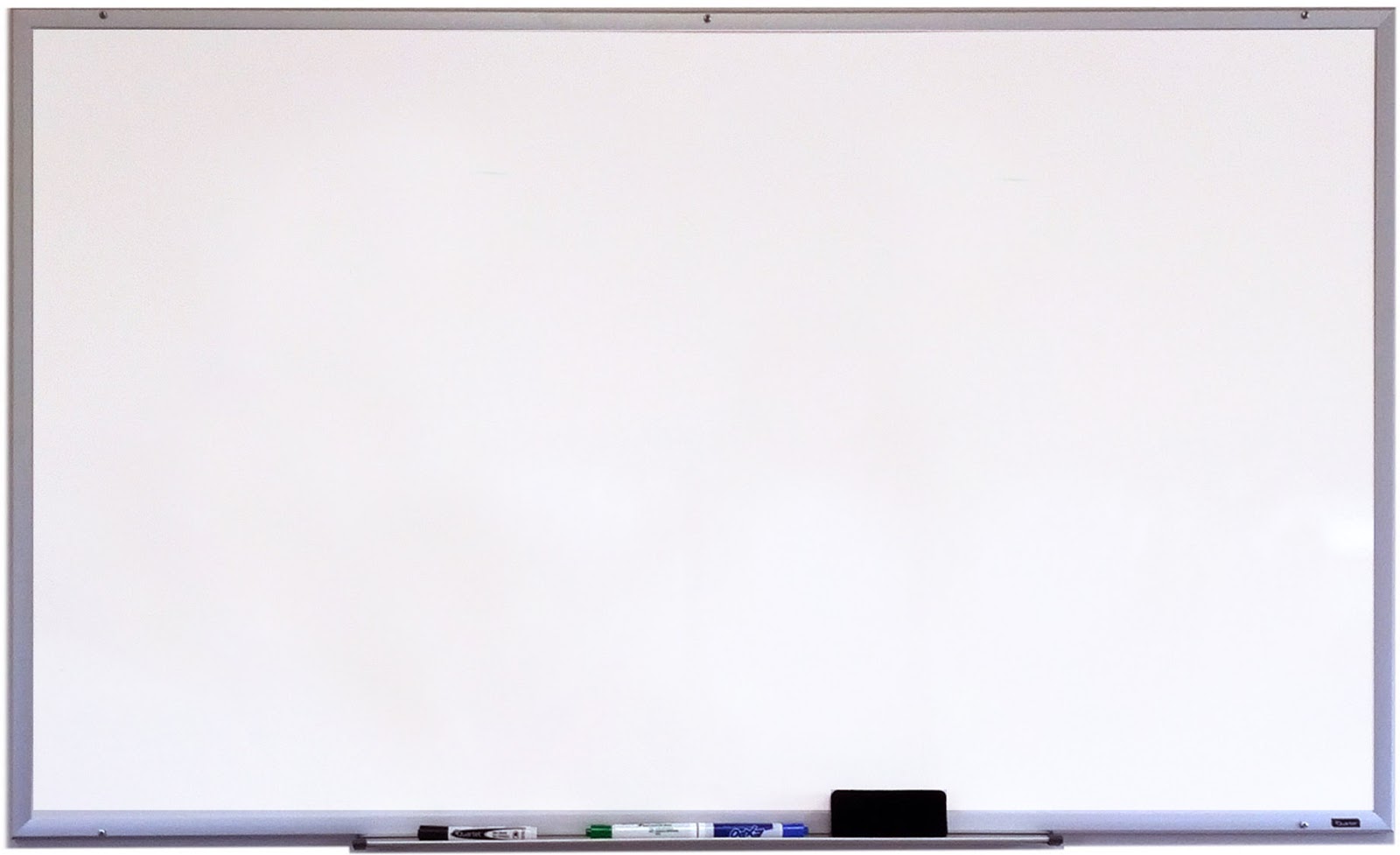 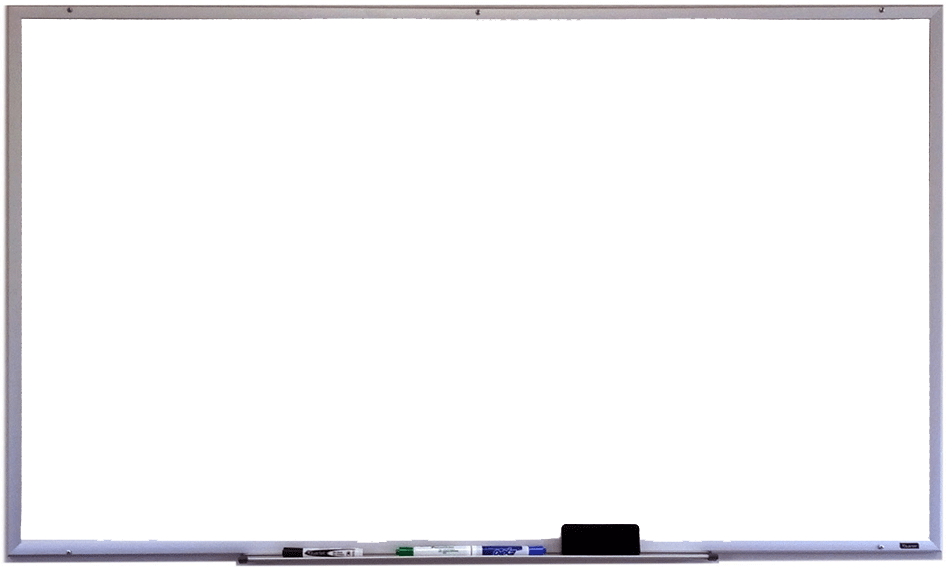 غلق الحصـة
القوانين الصفية الإلكترونية
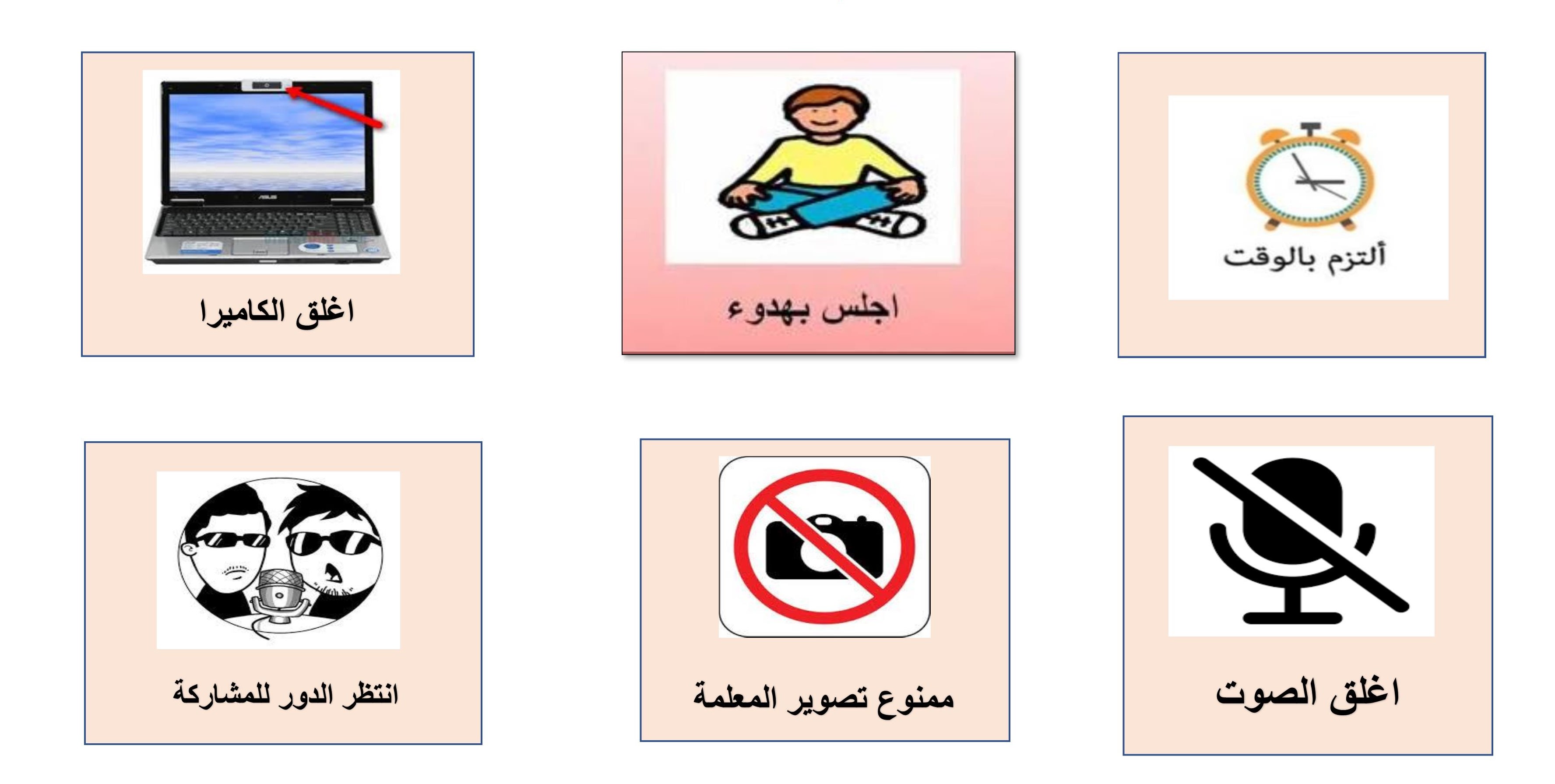 ماذا تعلمنا من درس اليوم ؟
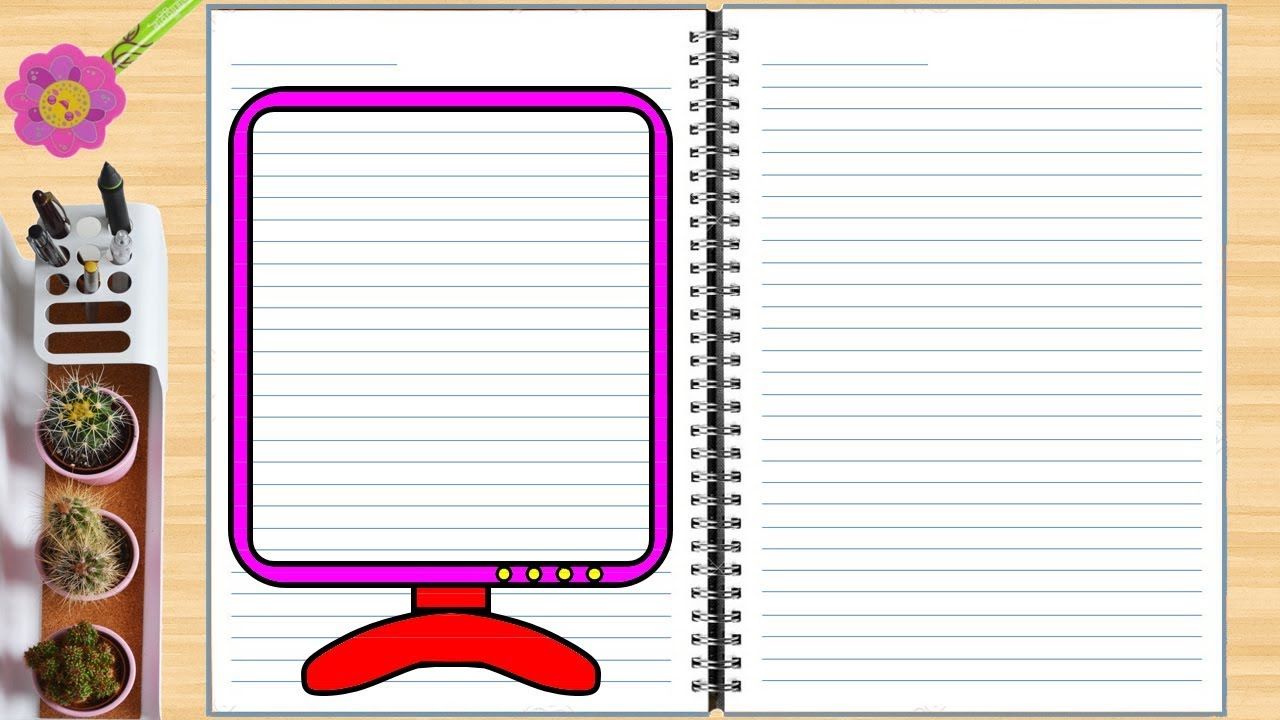 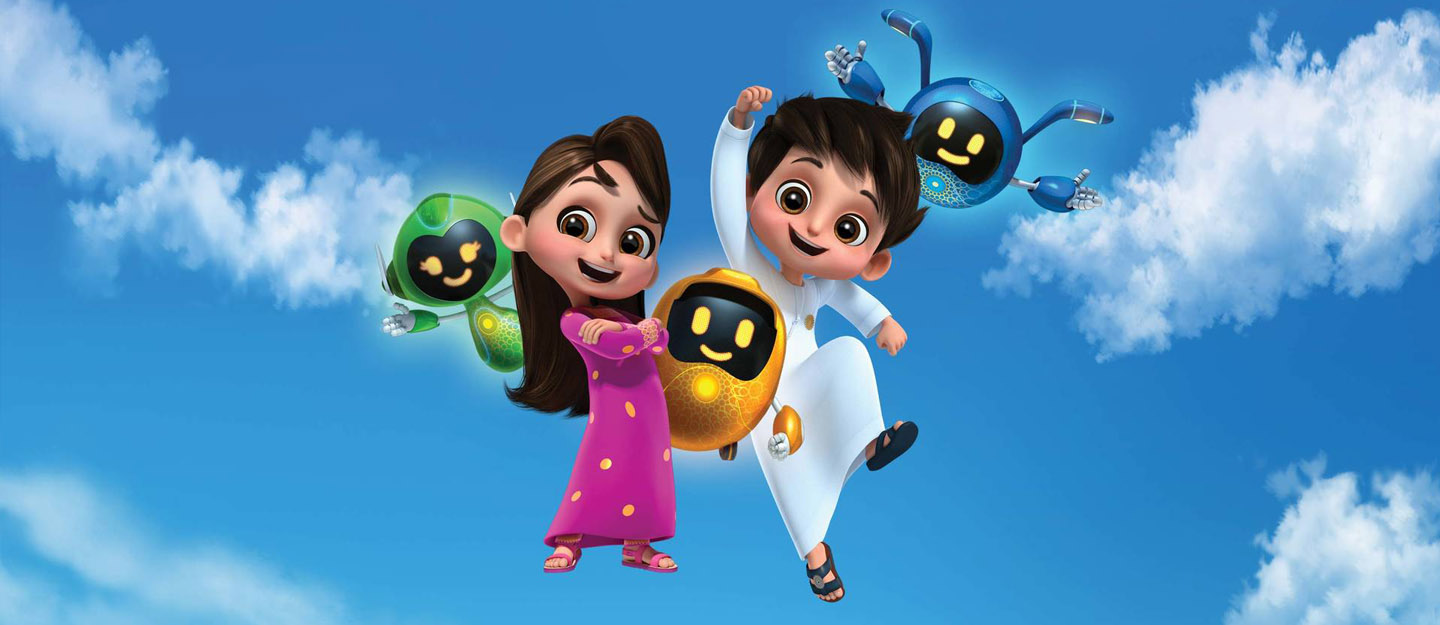 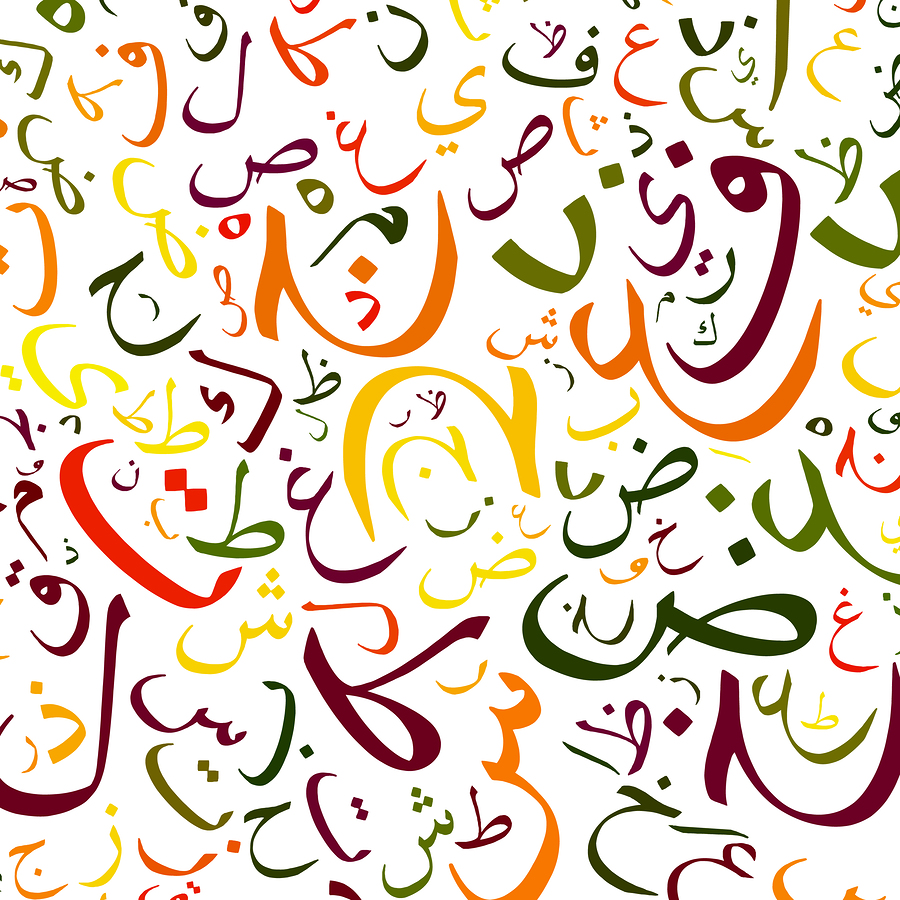 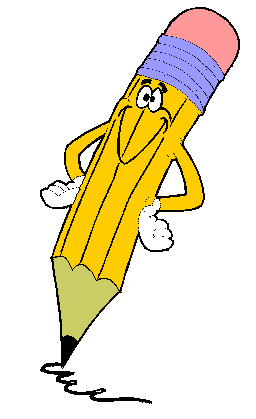 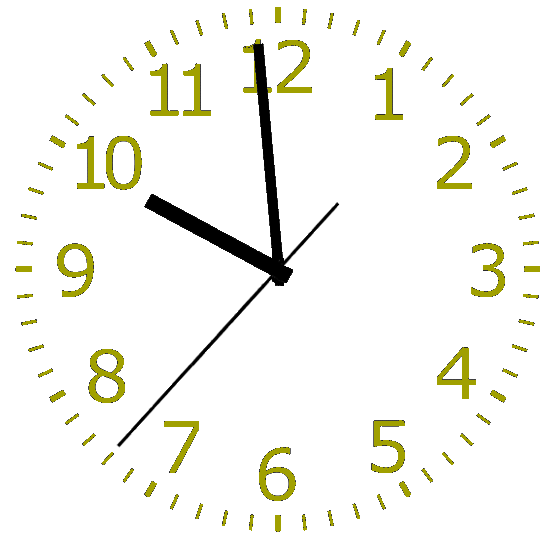 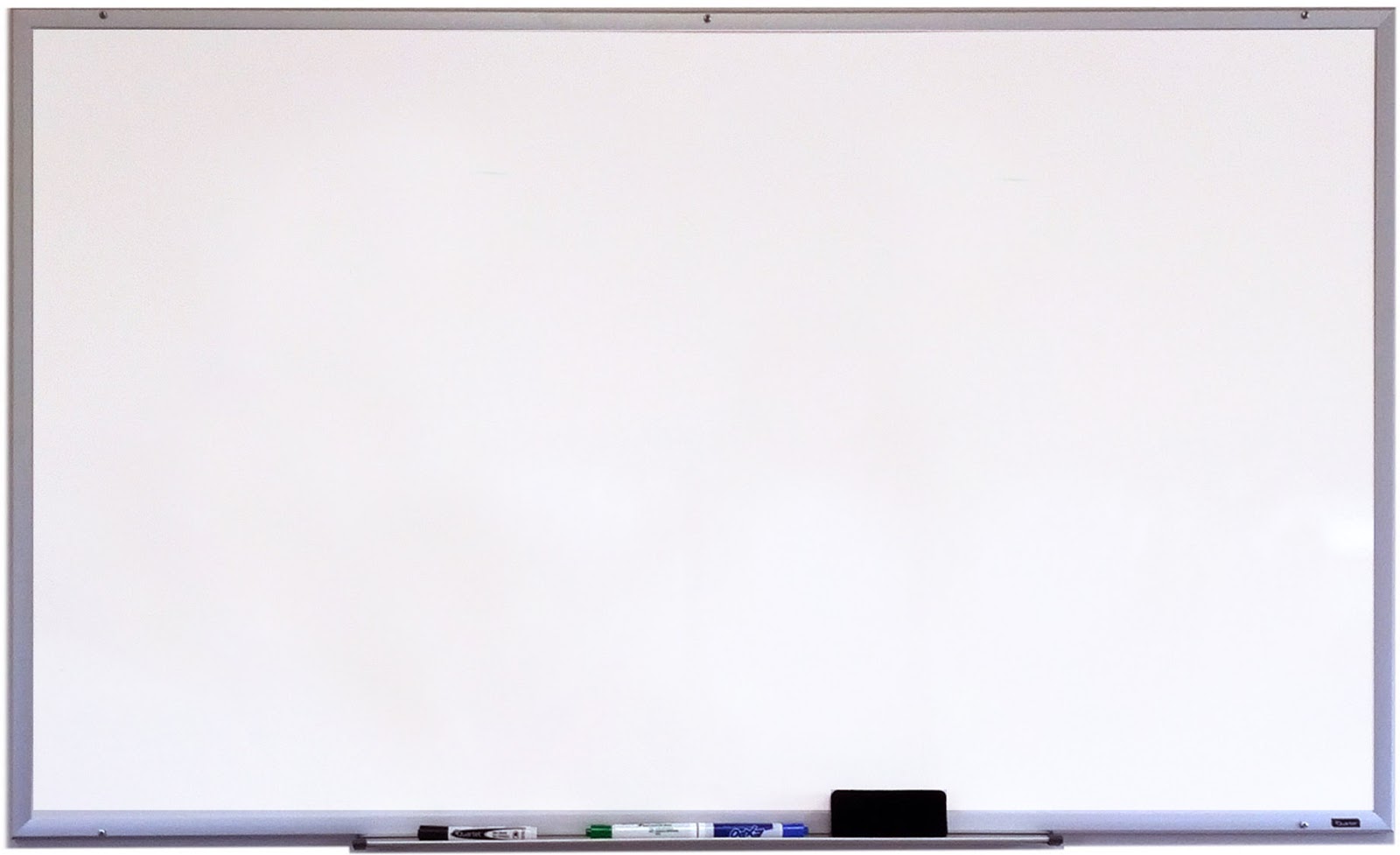 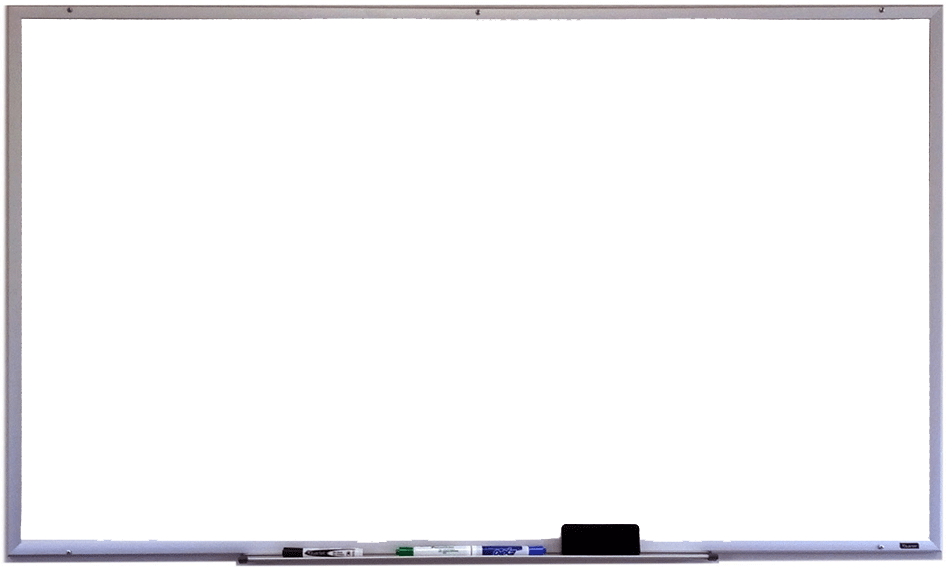 التقويم الختامي
القوانين الصفية الإلكترونية
صنف الصور التالية إلى معلم طبيعي و معلم بشري
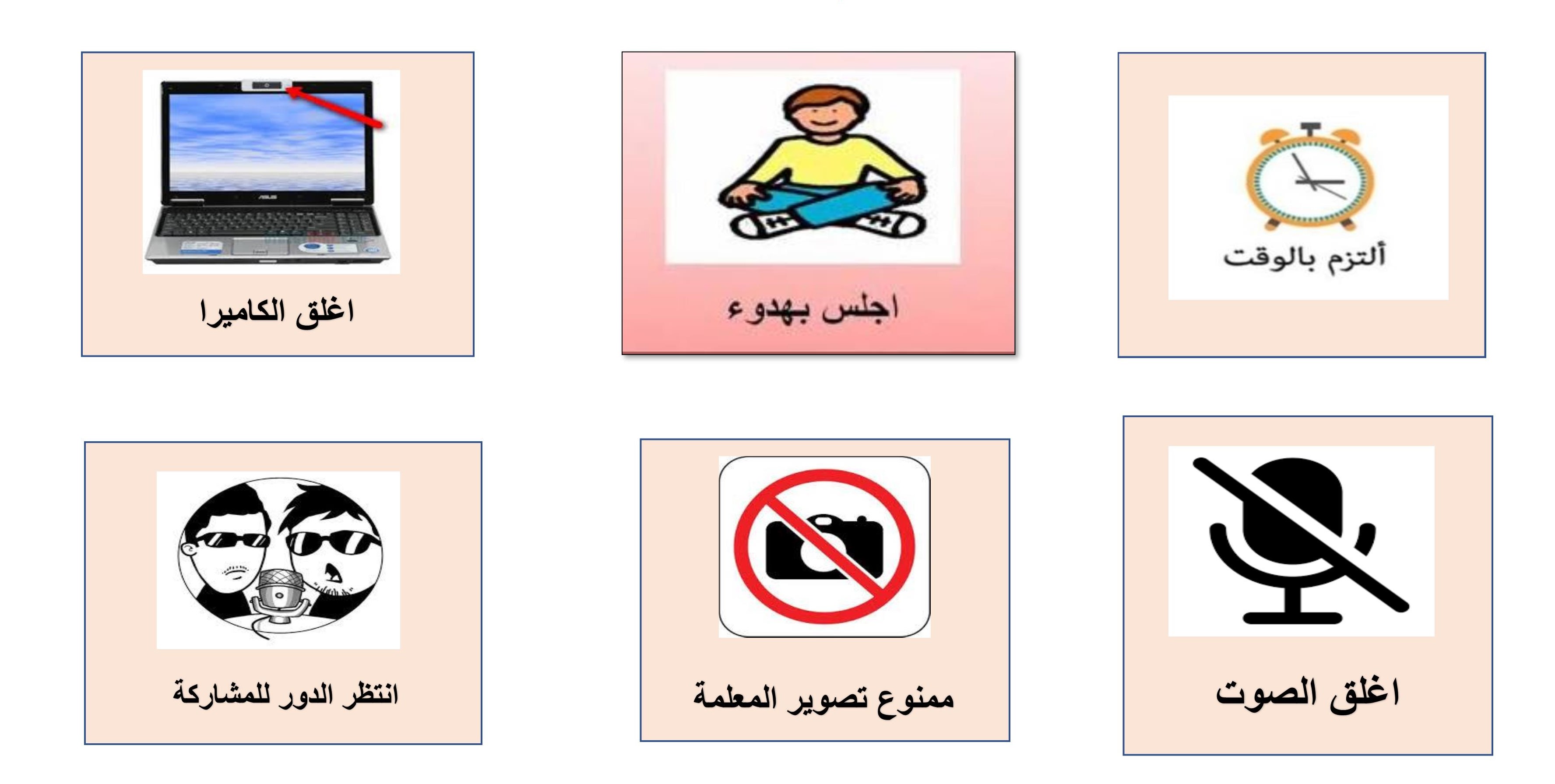 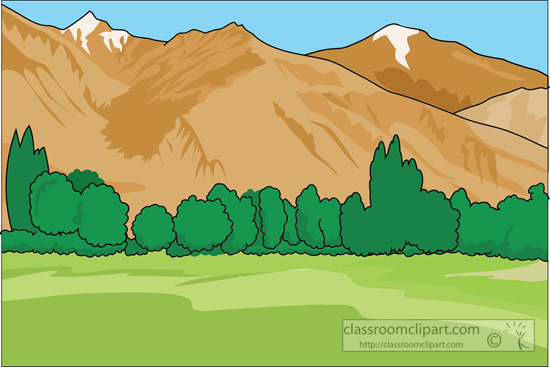 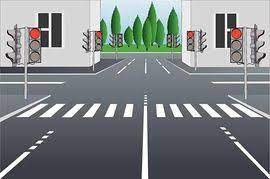 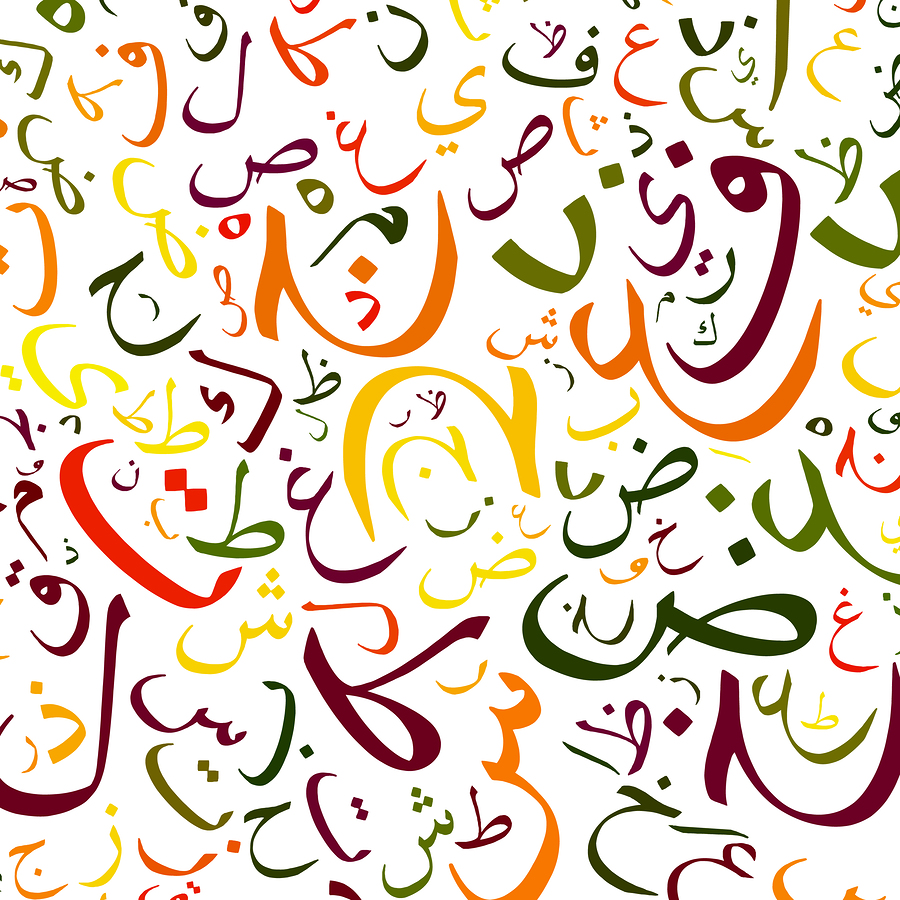 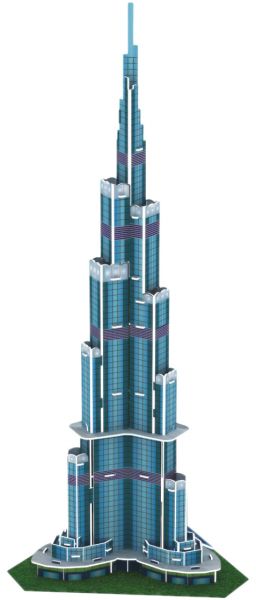 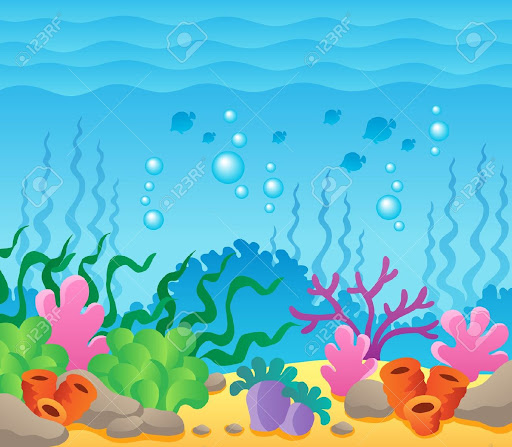 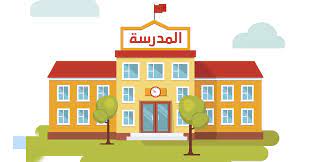